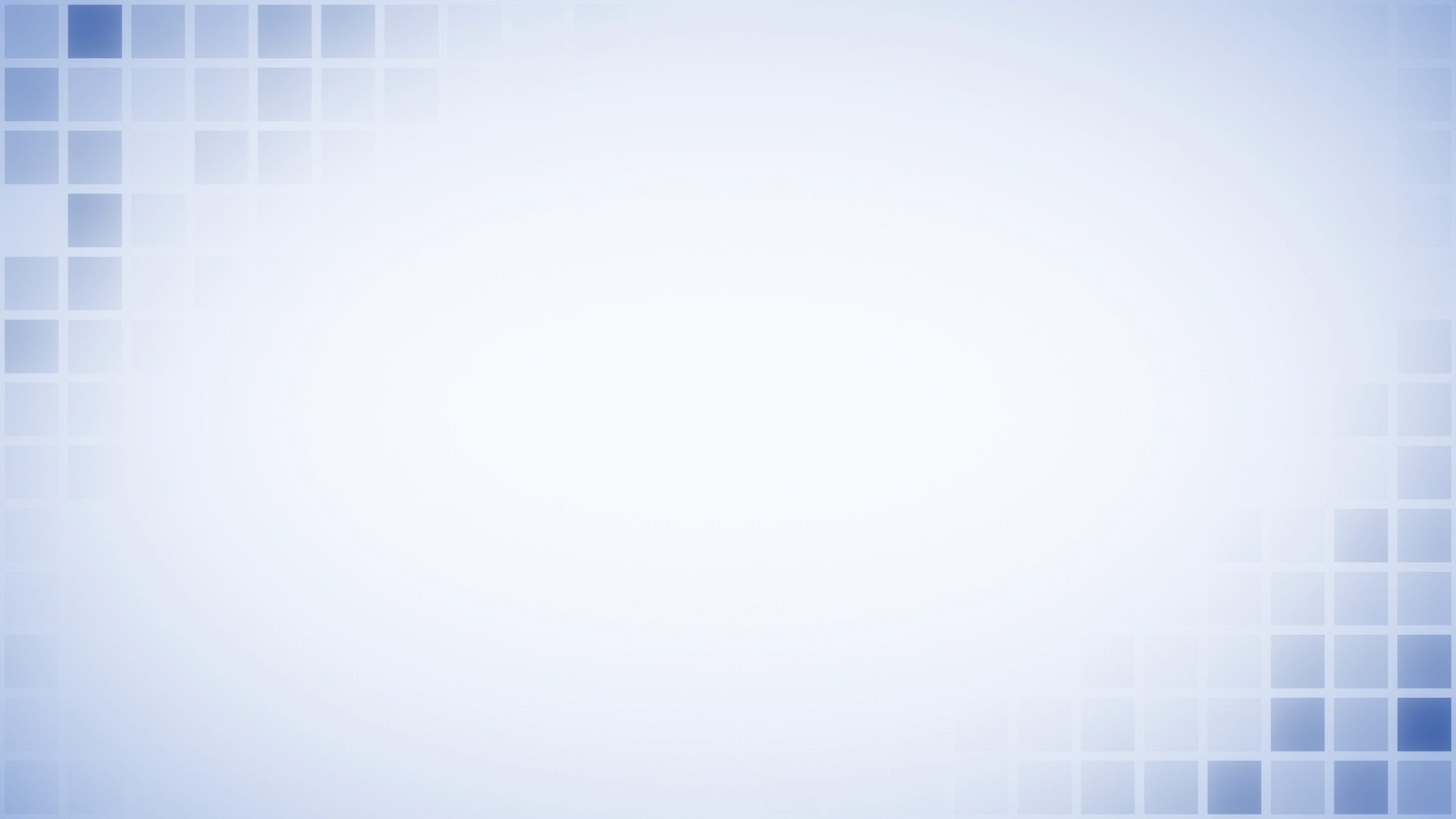 Министерство образования Республики Мордовия
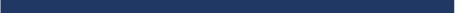 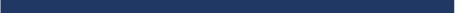 ПОРТФОЛИО
Уляшкиной Елены Николаевны
воспитателя структурного подразделения 
«Детский сад №2 «Улыбка»» 
МБДОУ «Детский сад «Радуга» комбинированного вида»
 Рузаевского муниципального района
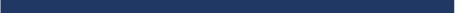 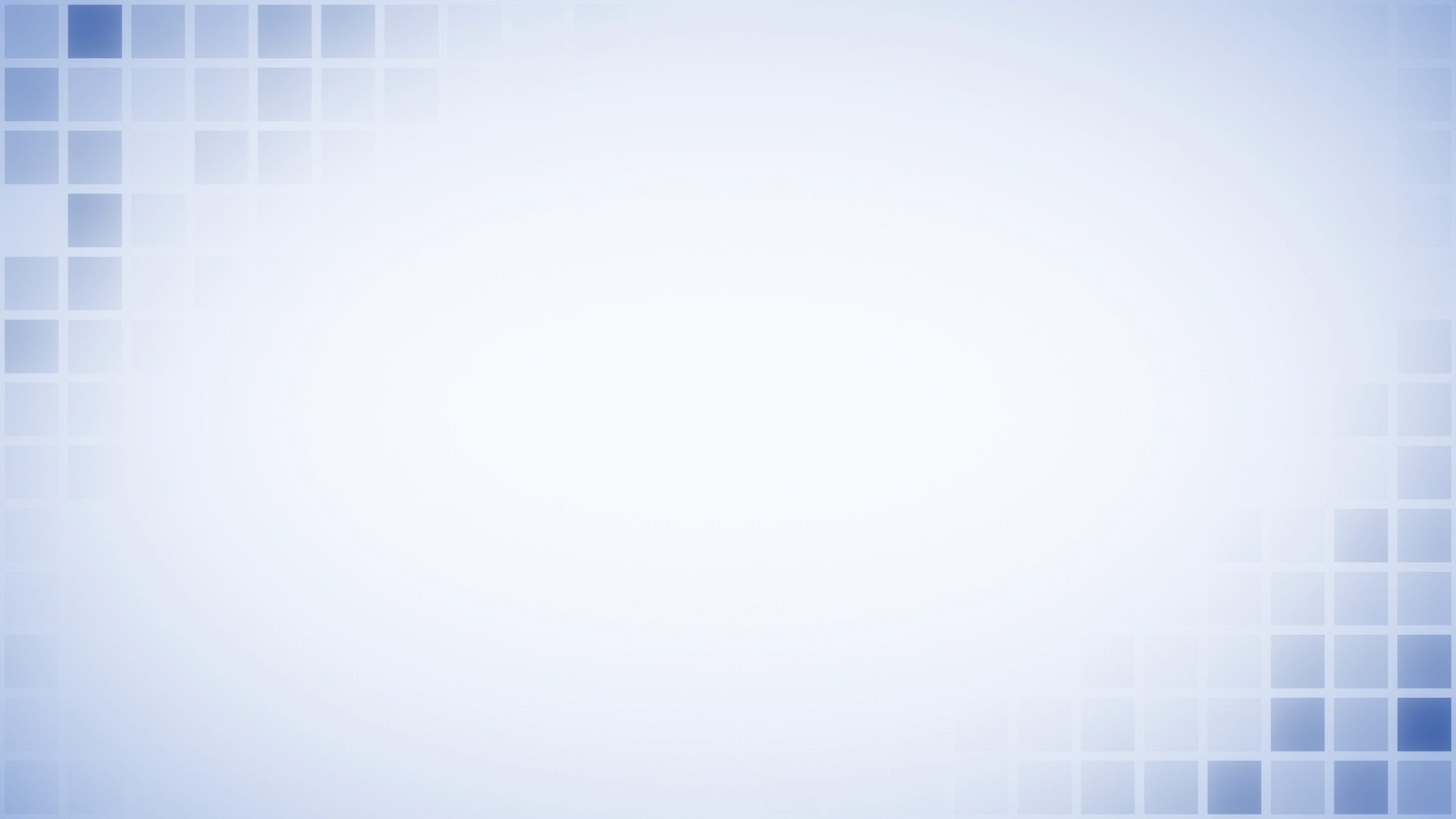 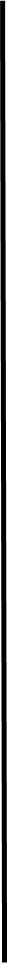 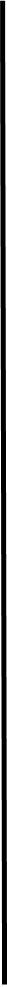 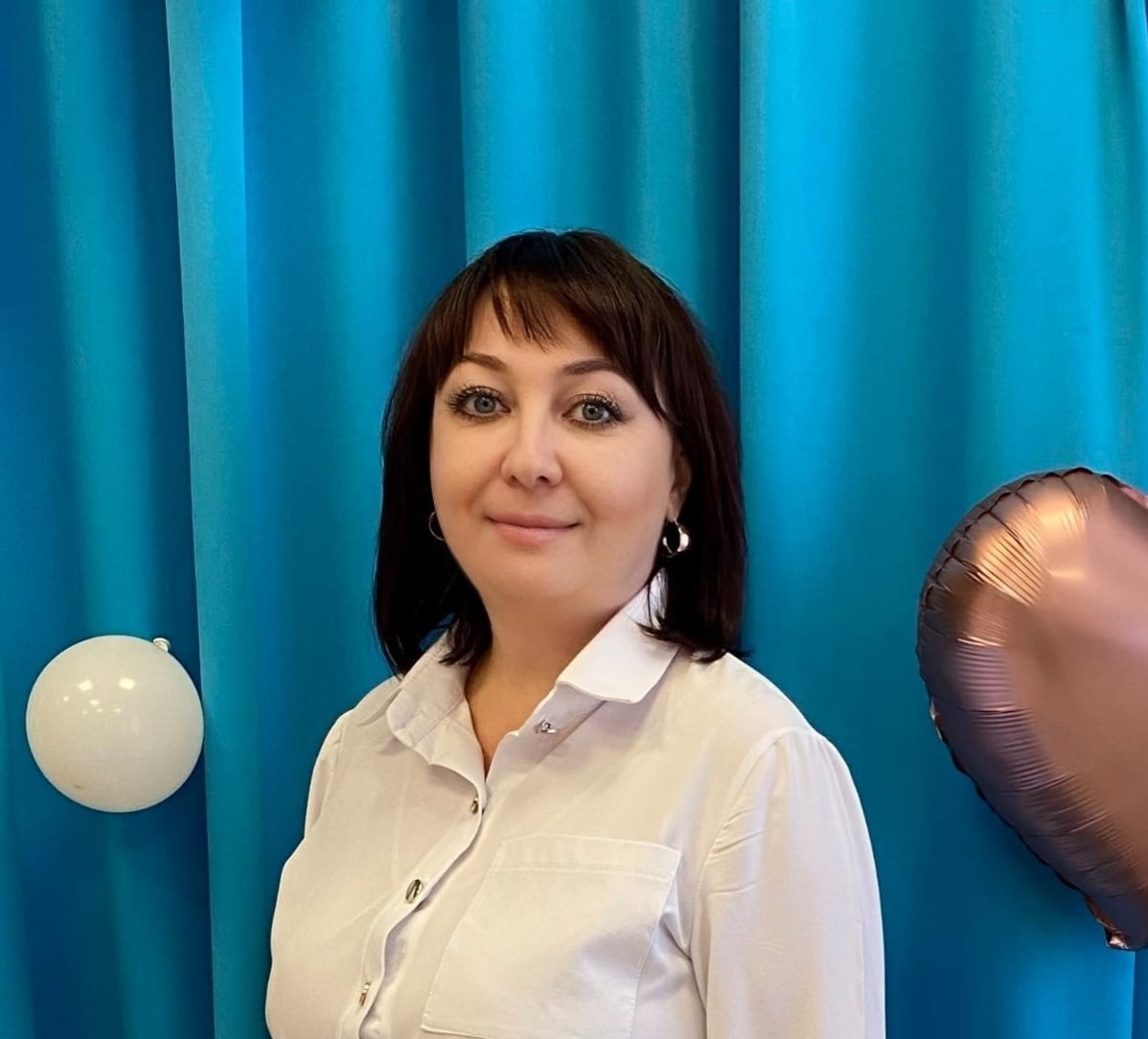 Дата рождения: 29.11.1978г.;
Образование – высшее, МГПИ им. М.Е. Евсевьева.
Специальность по диплому – «Педагогика и методика дошкольного образования" с дополнительной специальностью «Педагогика и психология». 
Квалификация: Организатор-методист дошкольного образования и педагог-психолог.
Номер и дата выдачи диплома – 
ВСГ № 0606175, 26.01.2007 г.
Стаж педагогической работы по специальности –  23 лет;
Общий трудовой стаж – 28 лет; 
Наличие квалификационной категории – I  квалификационная категория.
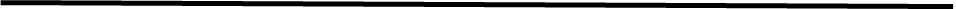 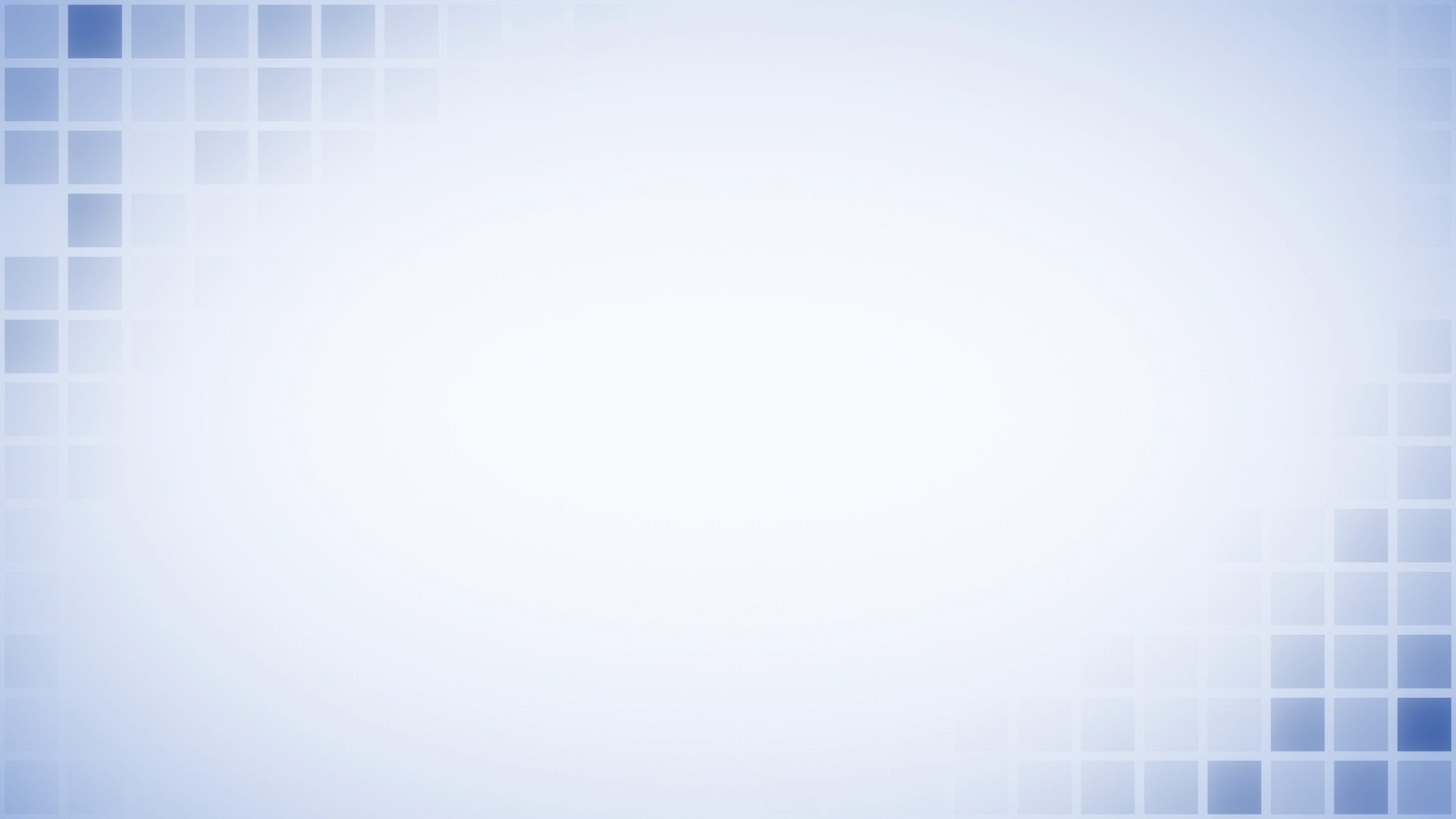 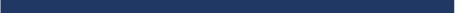 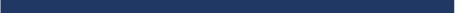 ПЕРЕДОВОЙ ПЕДАГОГИЧЕСКИЙ ОПЫТ
«Развитие коммуникативных навыков и творческого потенциала детей 
посредством игры в телевидение»
размещен на сайте ДОО
https://upload2.schoolrm.ru/iblock/f46/f469238cf77d3aeeac7fd17b1d1aec69/pedagogicheskiy-opyt-1.docx
ссылка на педагогическое мероприятие
https://youtu.be/tfjNfWcfbmQ
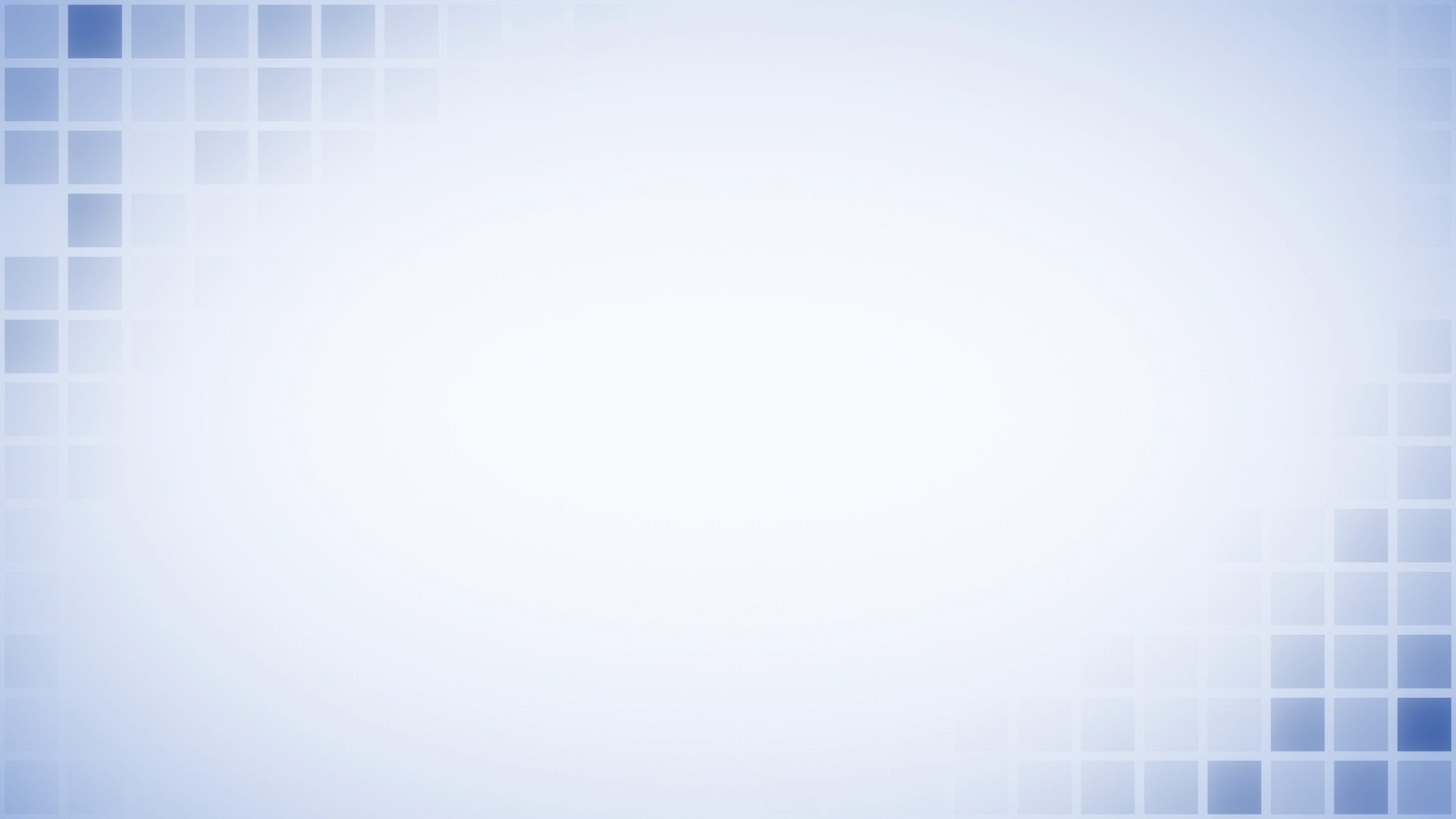 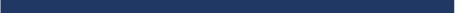 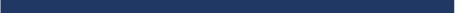 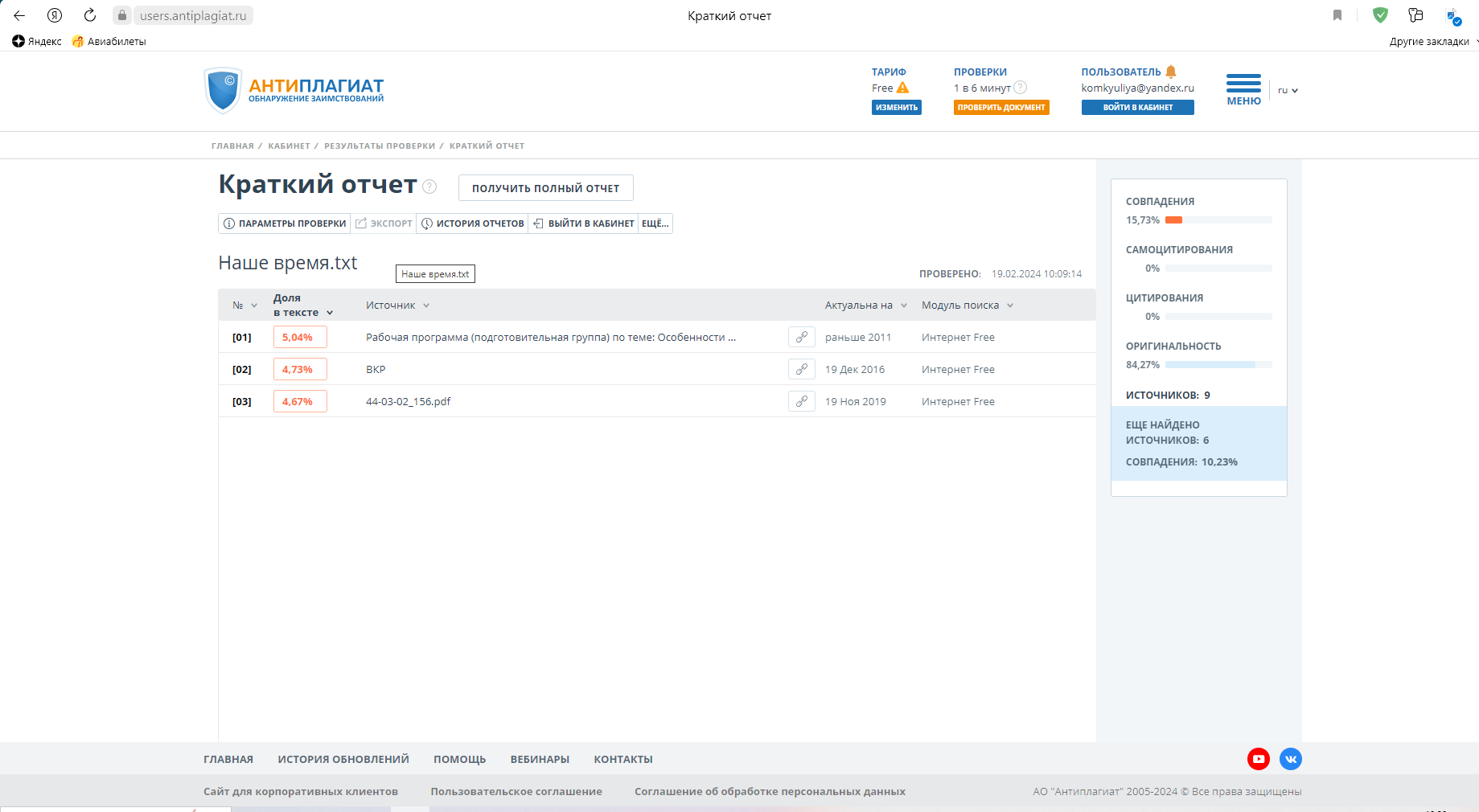 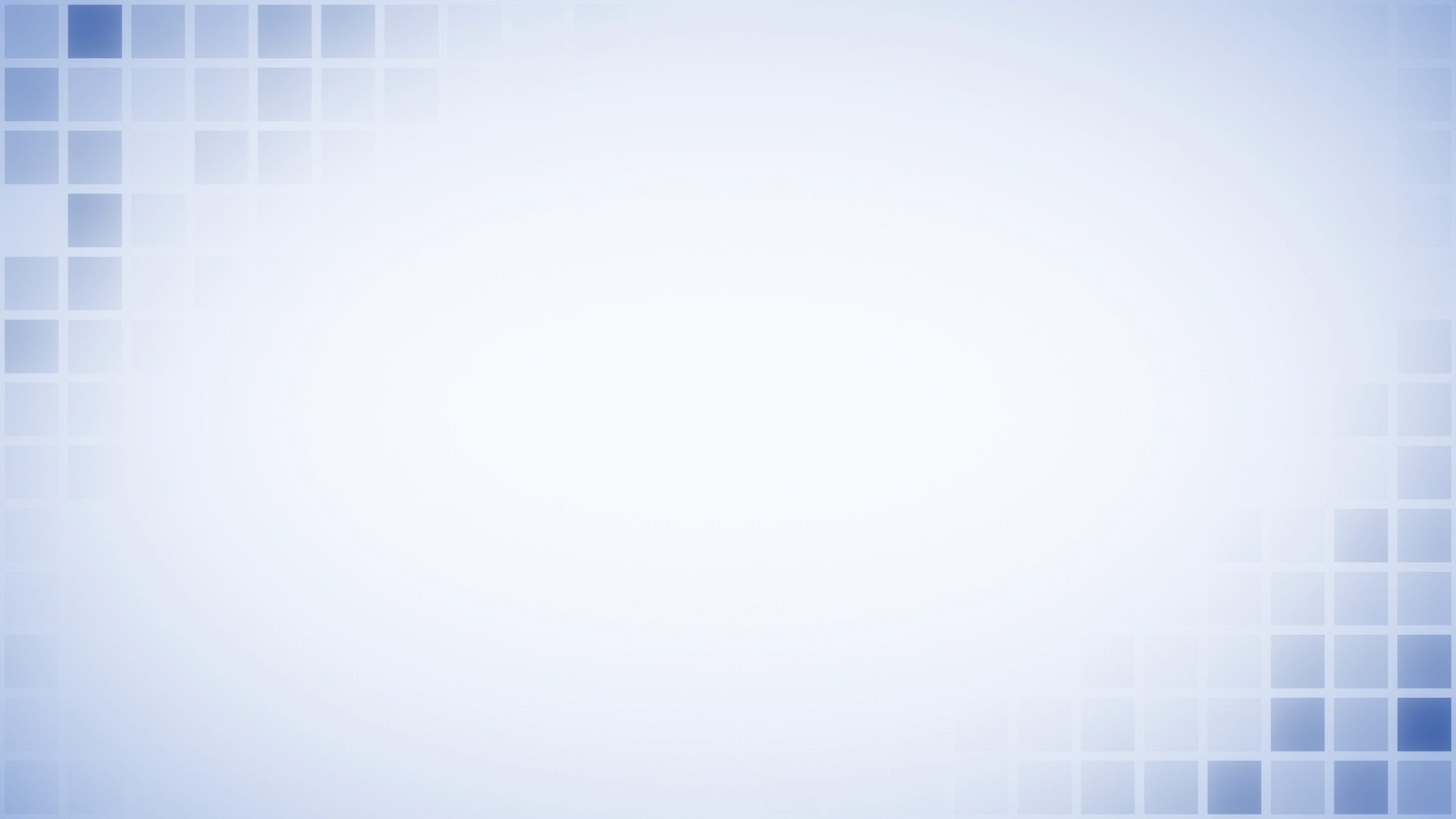 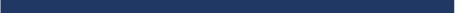 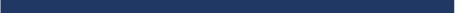 УЧАСТИЕ В ИННОВАЦИОННОЙ (ЭКСПЕРИМЕНТАЛЬНОЙ) ДЕЯТЕЛЬНОСТИ
Результат участия на муниципальном уровне;
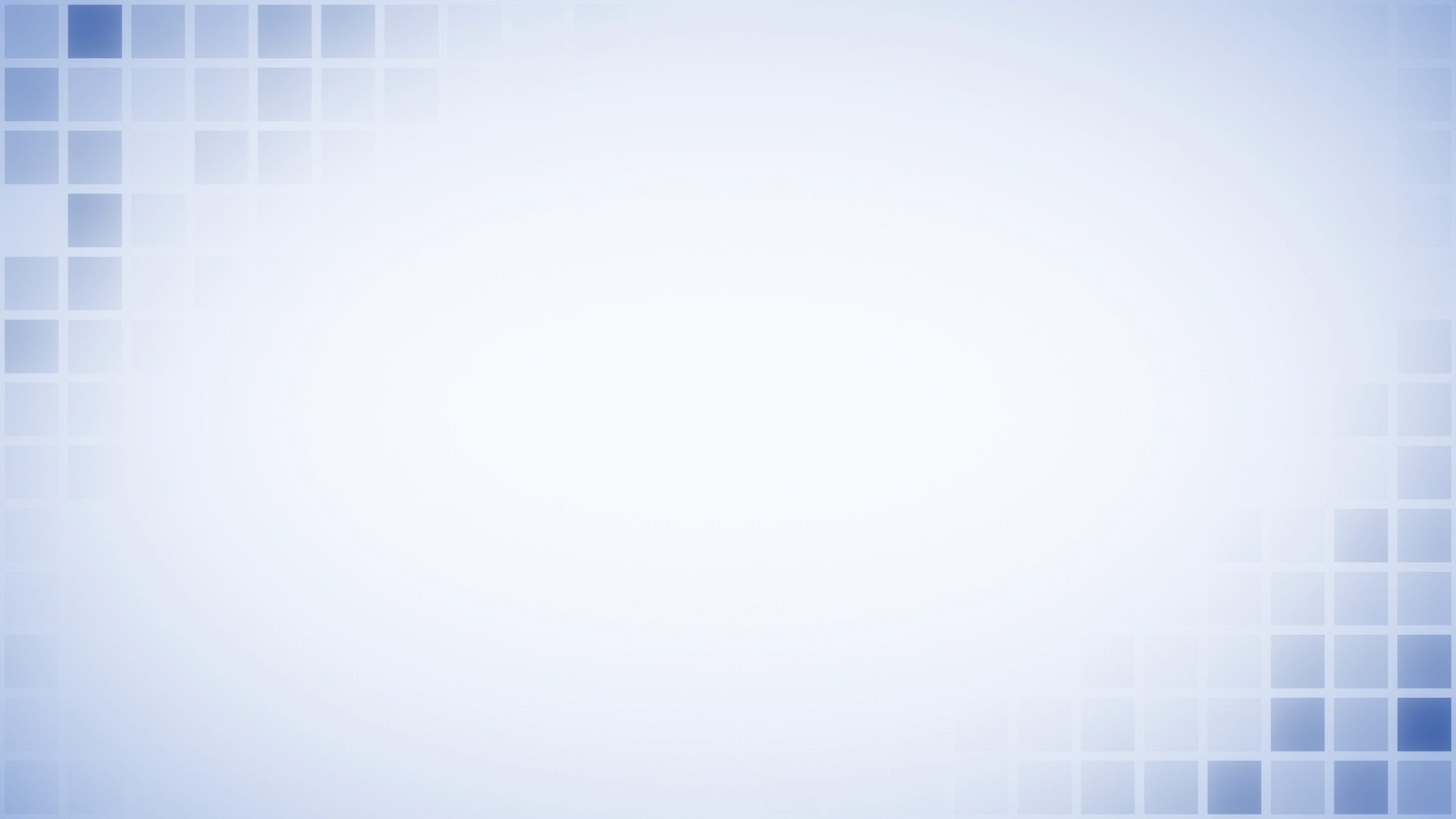 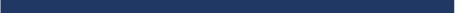 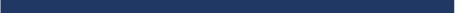 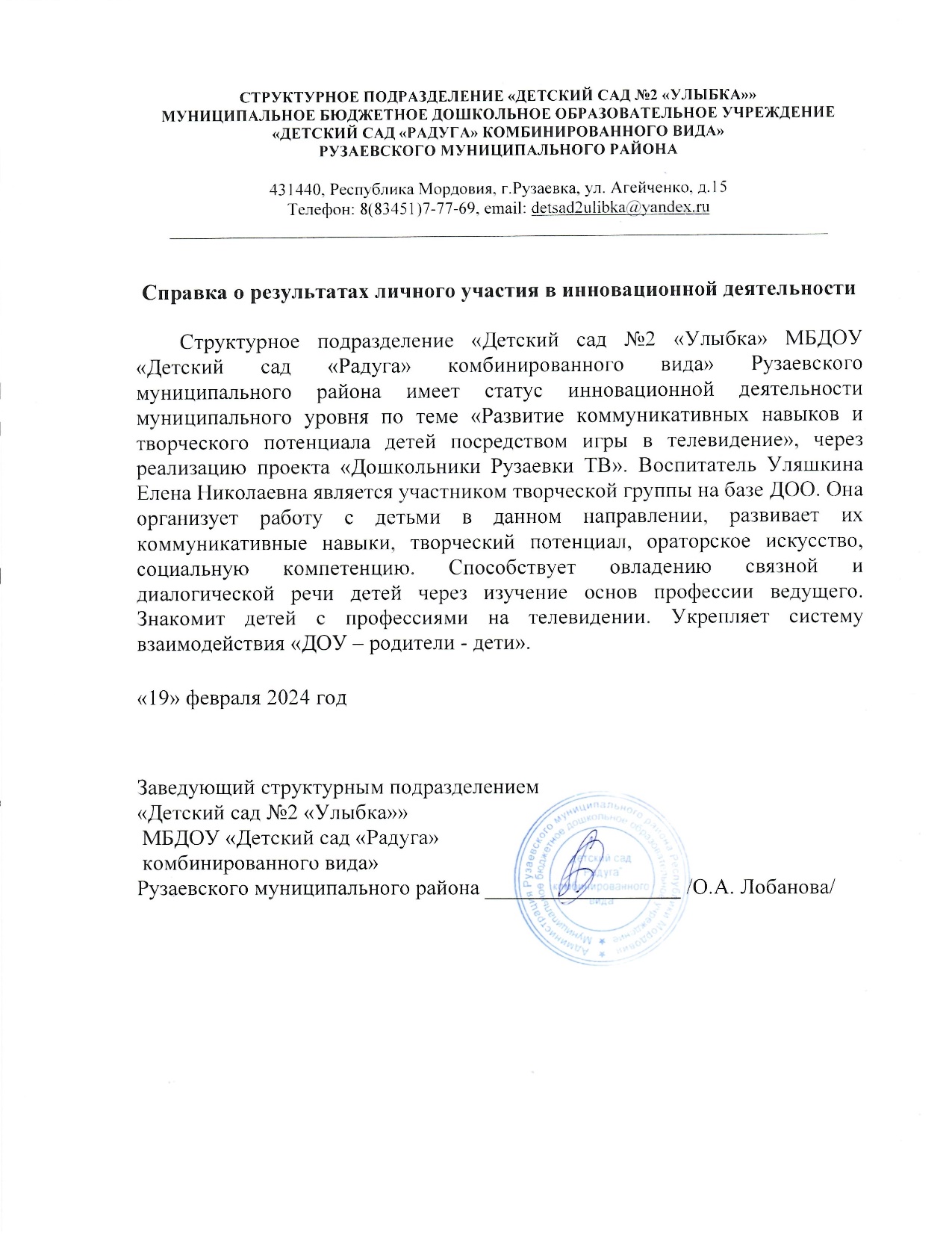 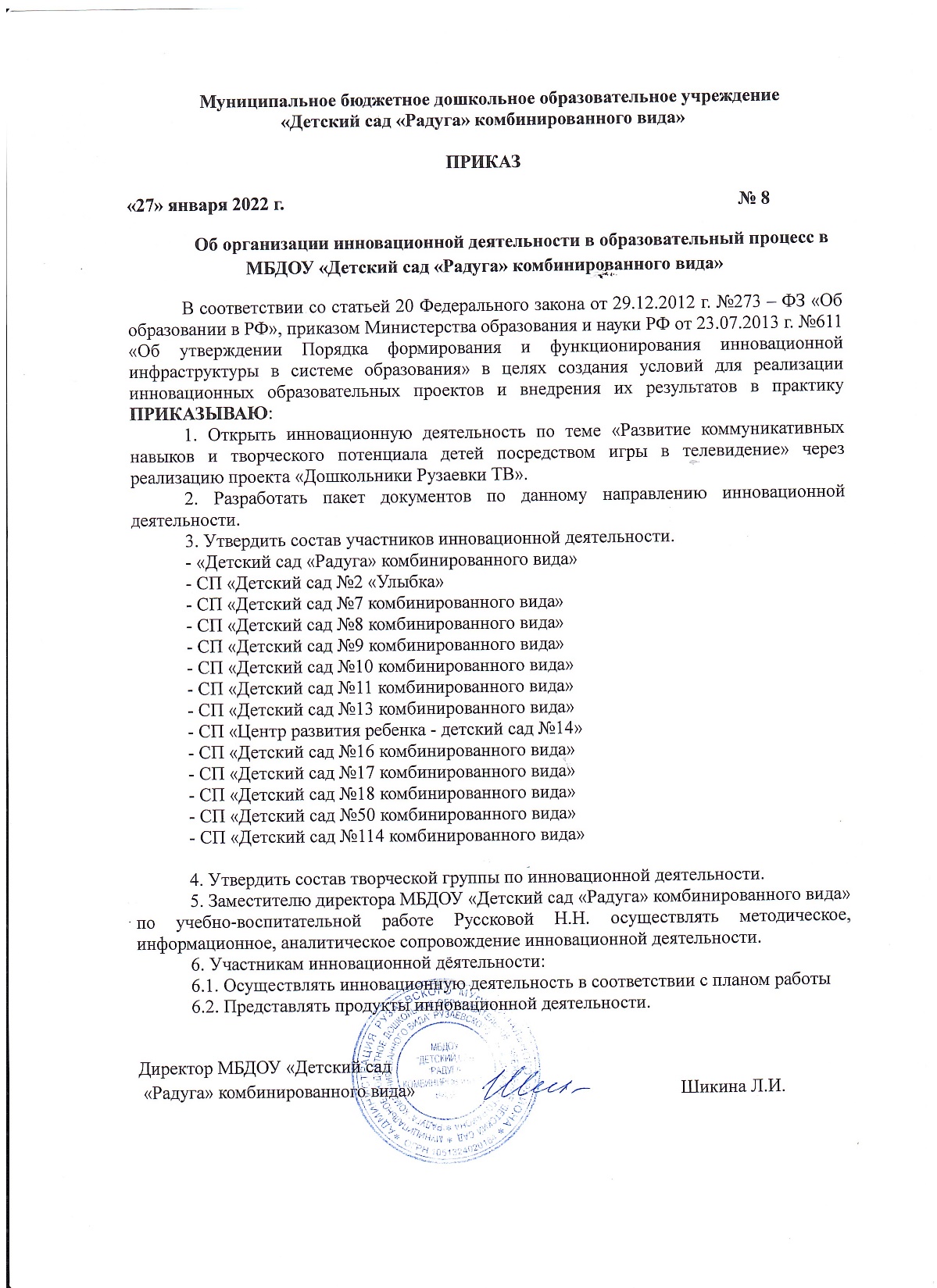 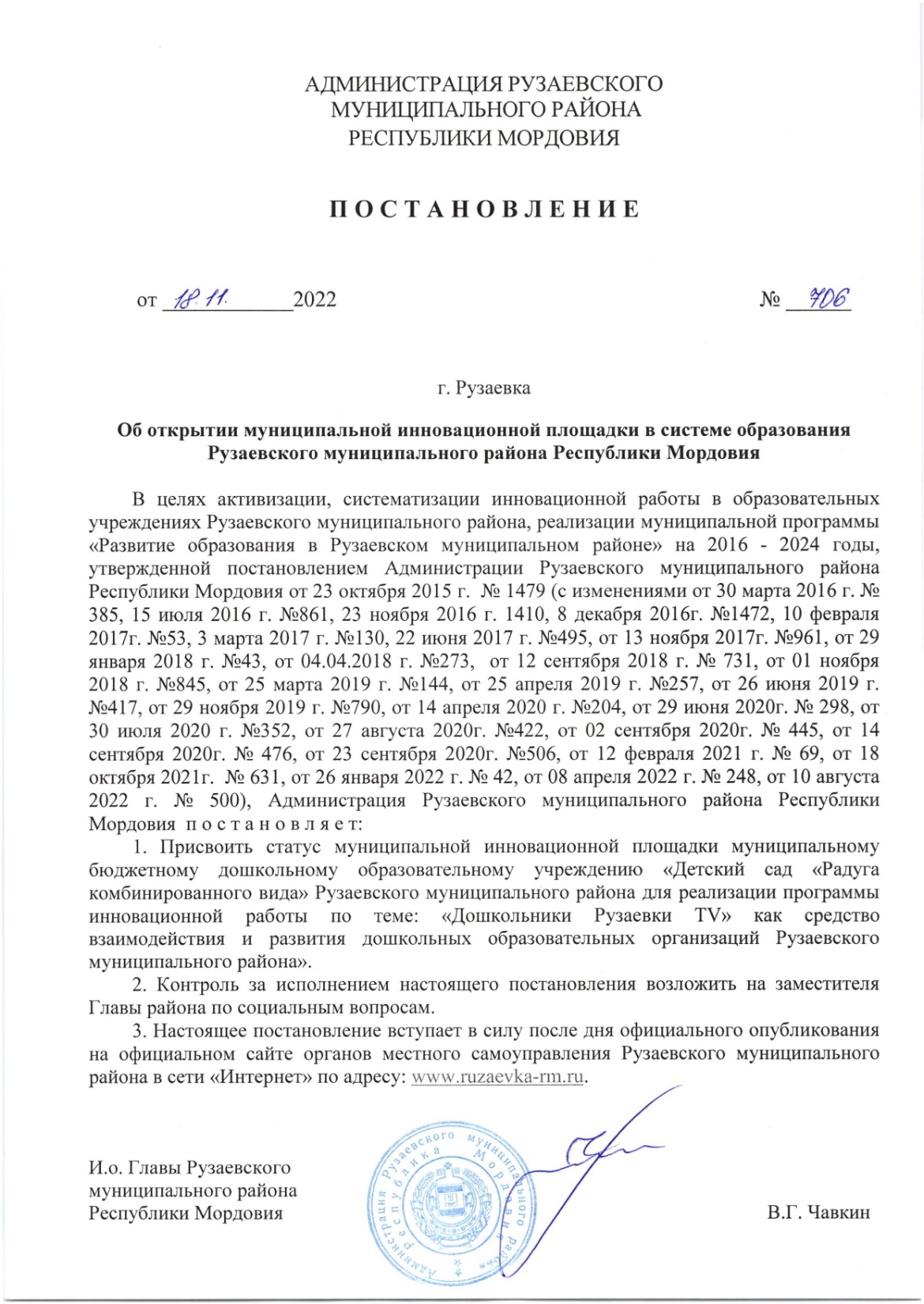 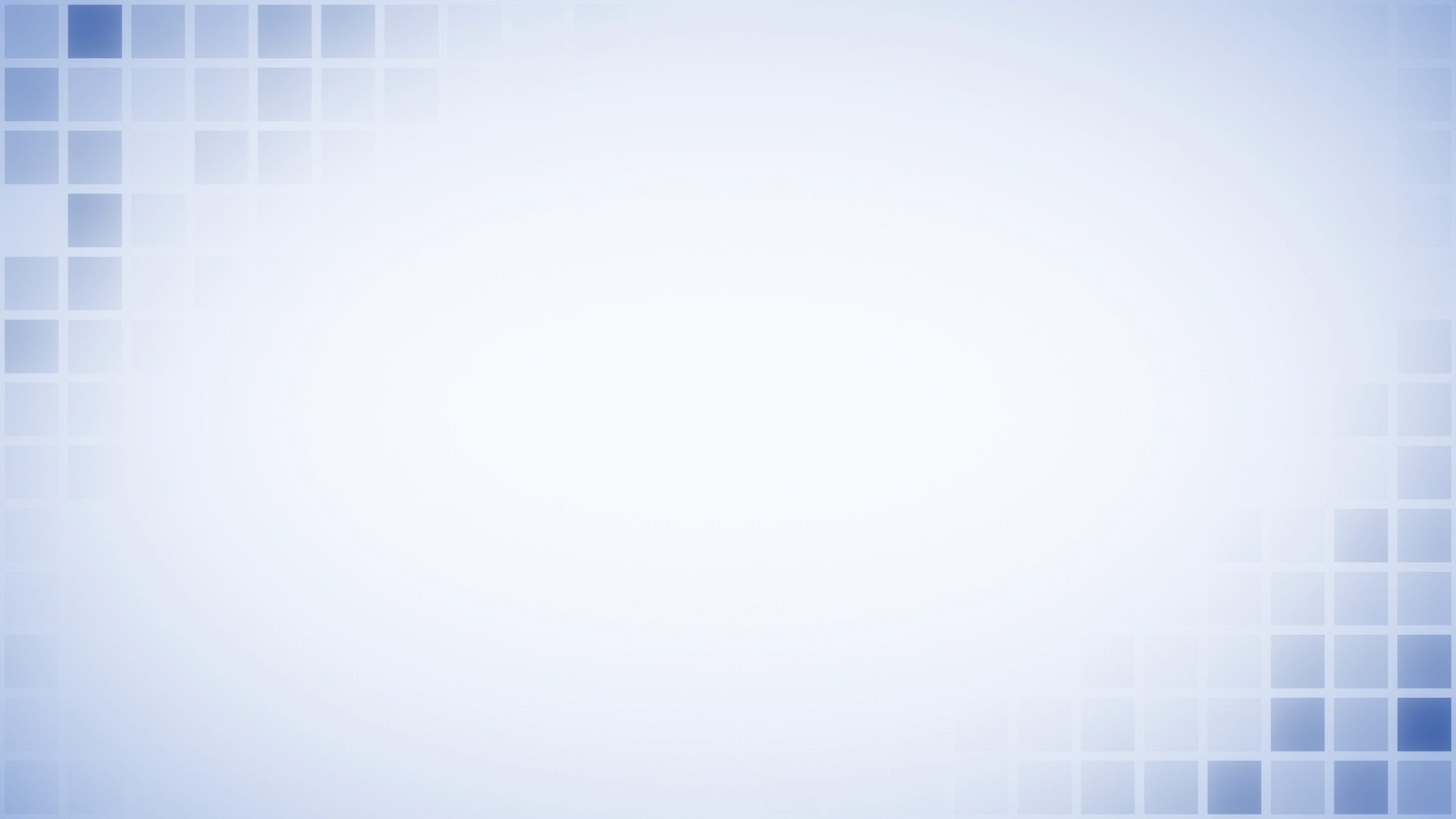 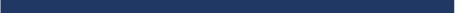 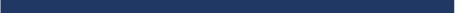 НАСТАВНИЧЕСТВО
Эффективная педагогическая помощь молодым специалистам
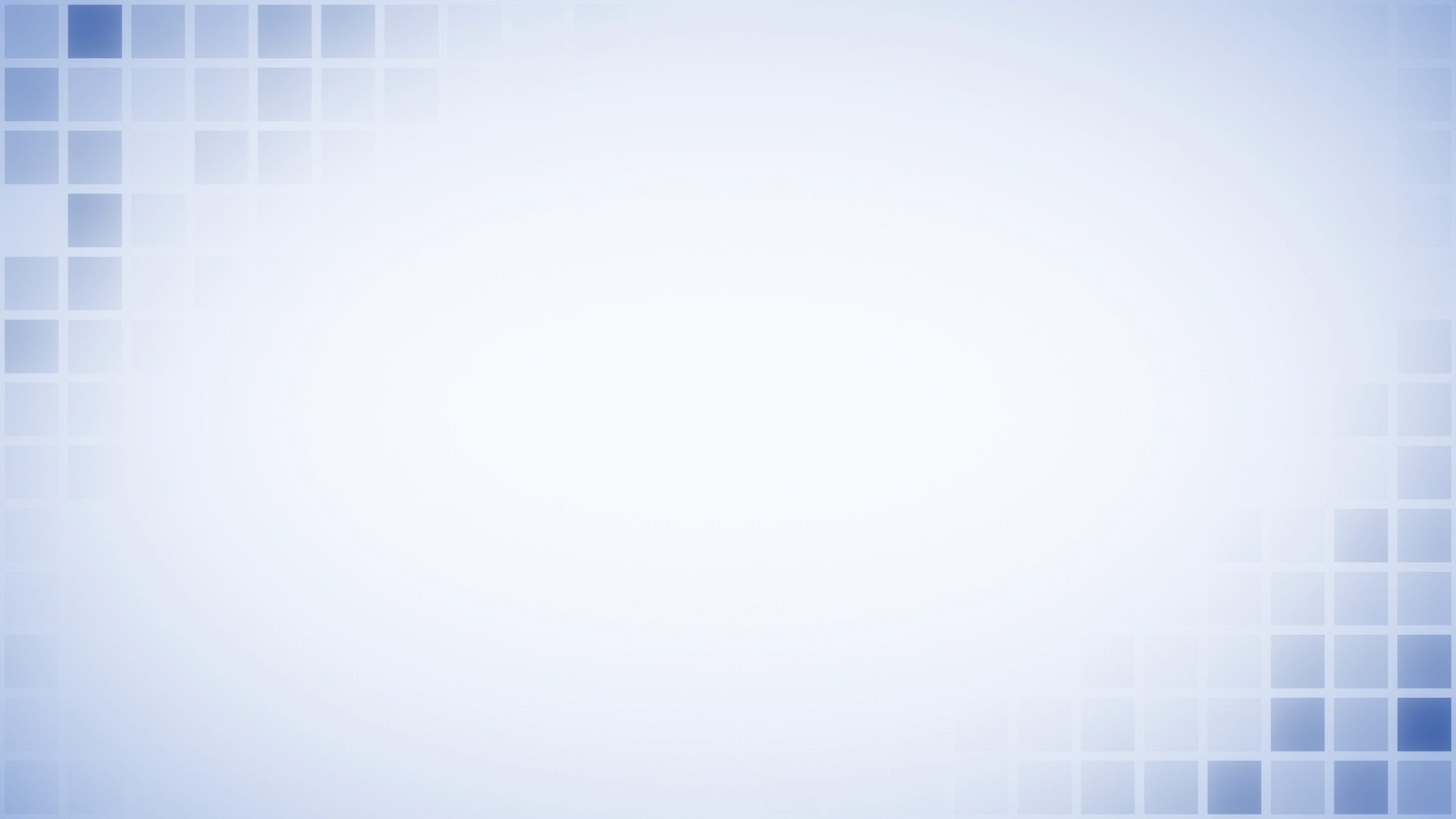 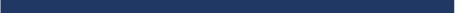 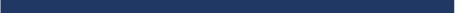 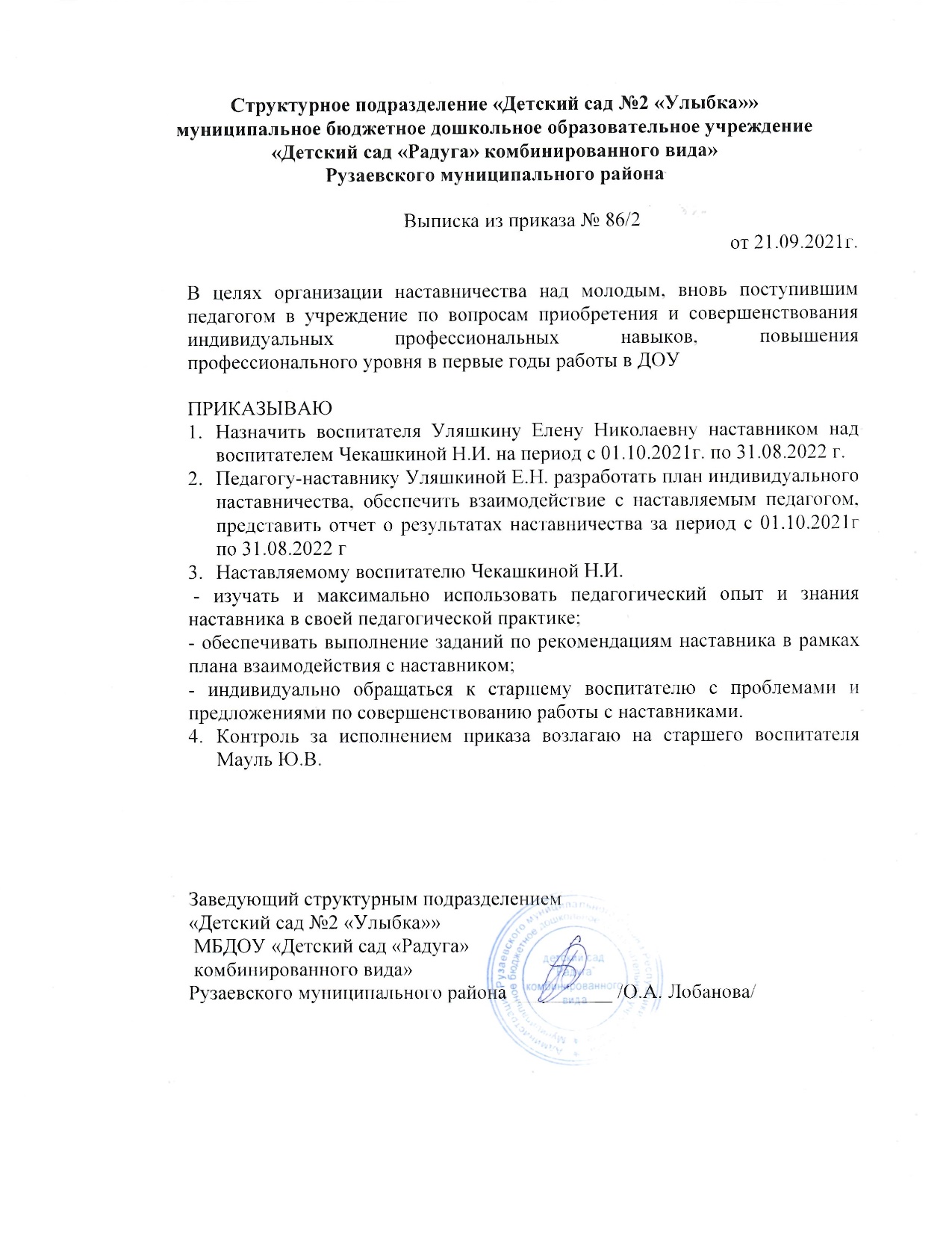 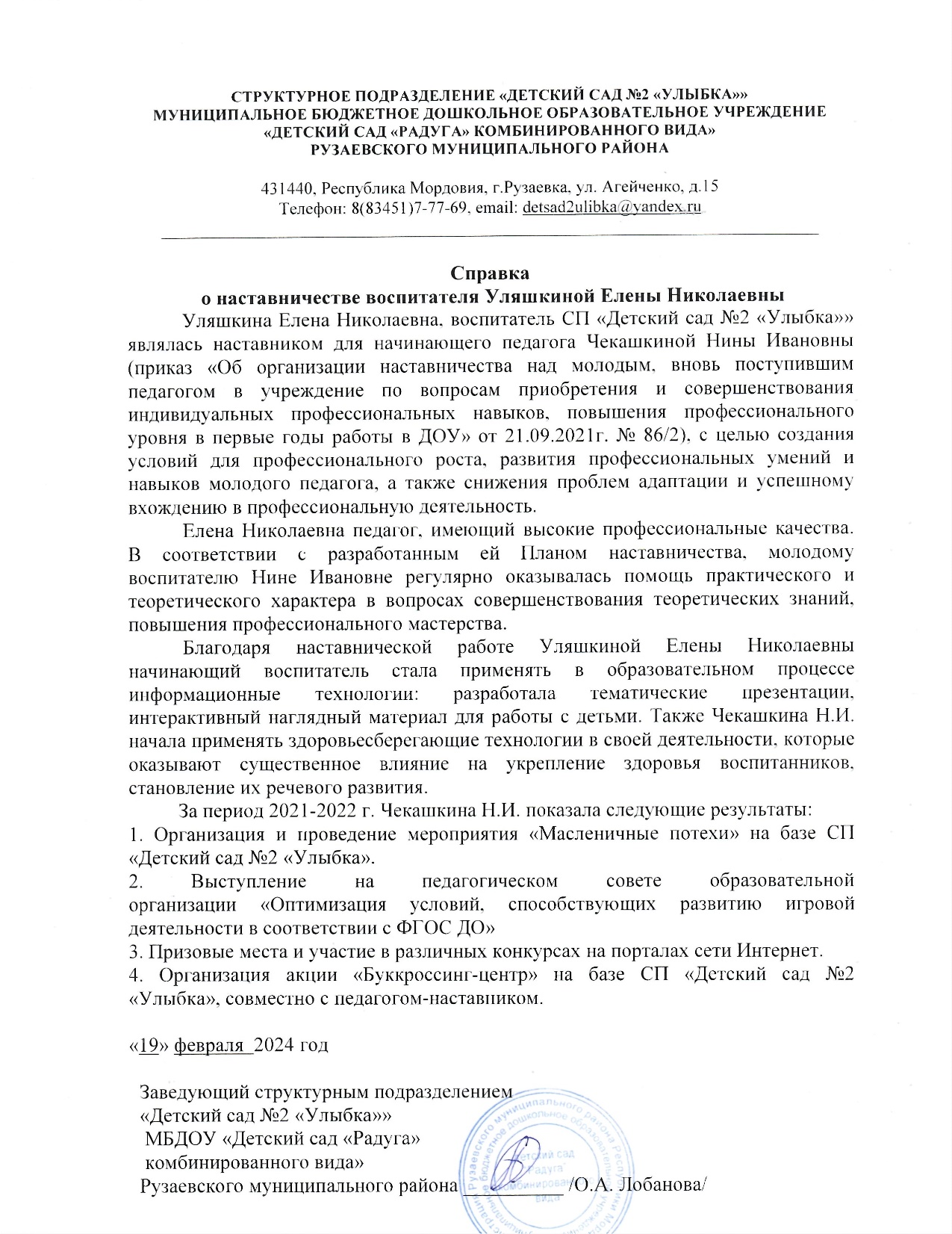 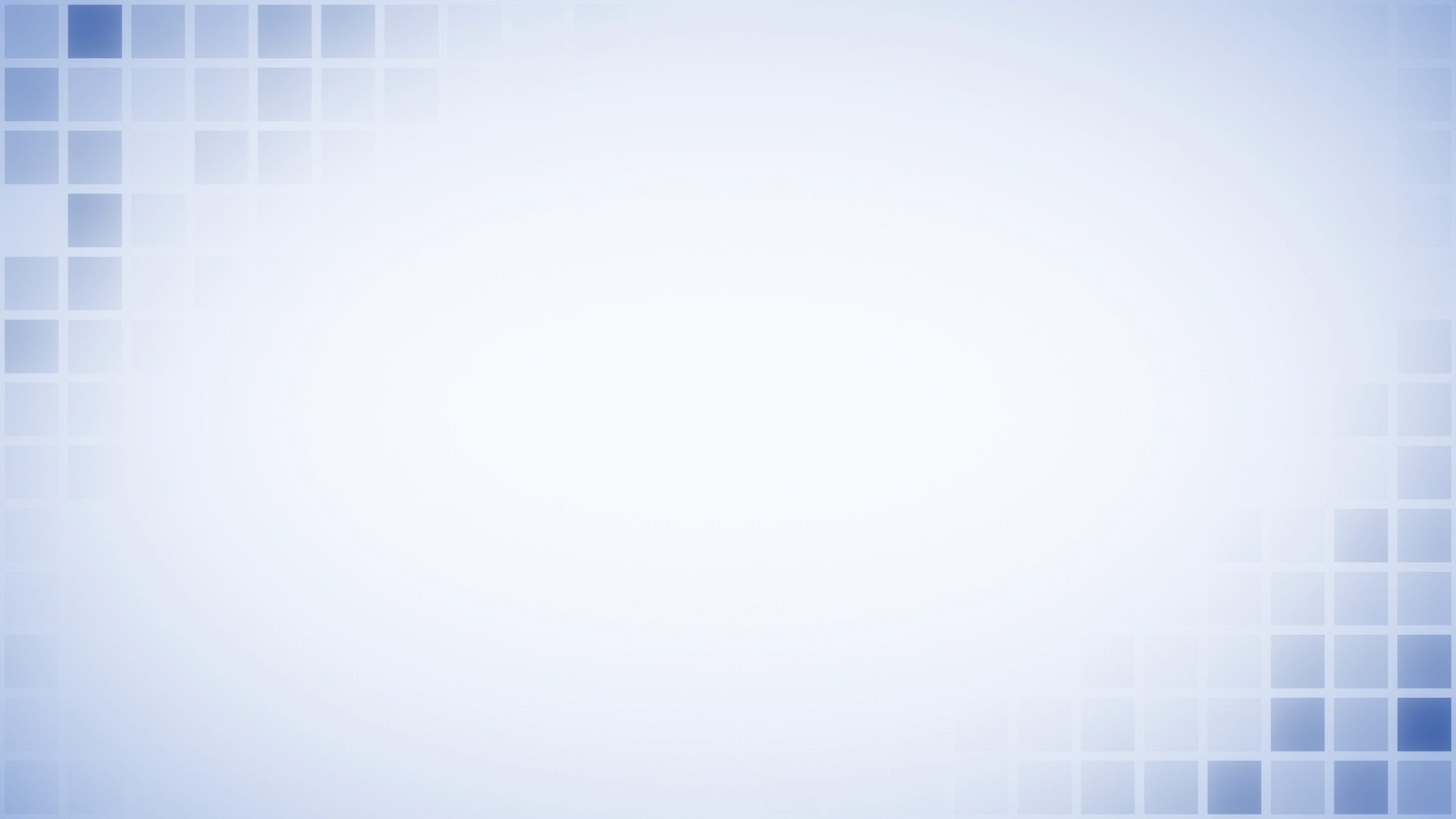 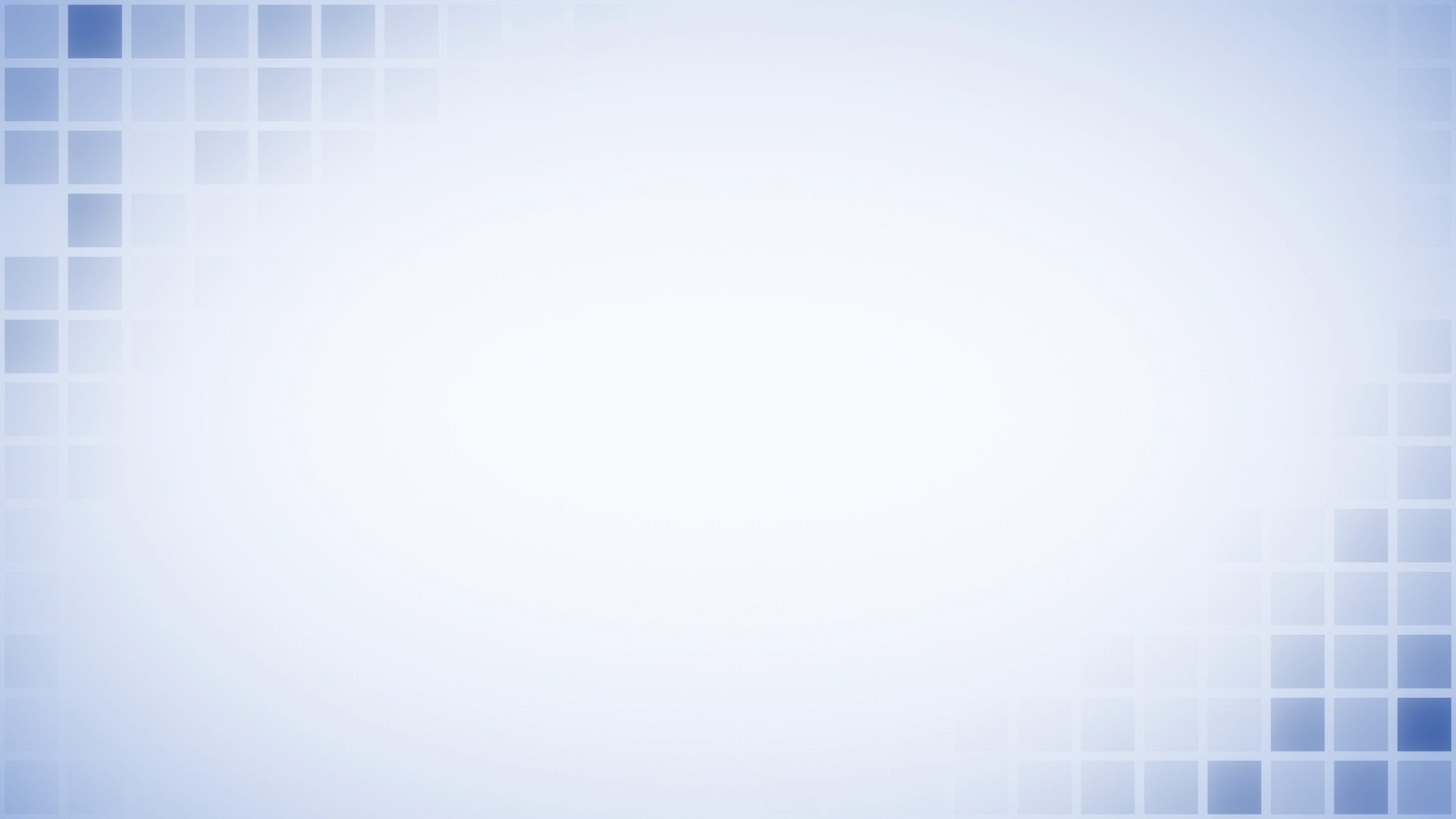 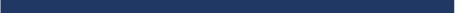 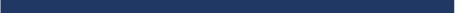 НАЛИЧИЕ ПУБЛИКАЦИЙ
Республиканский уровень
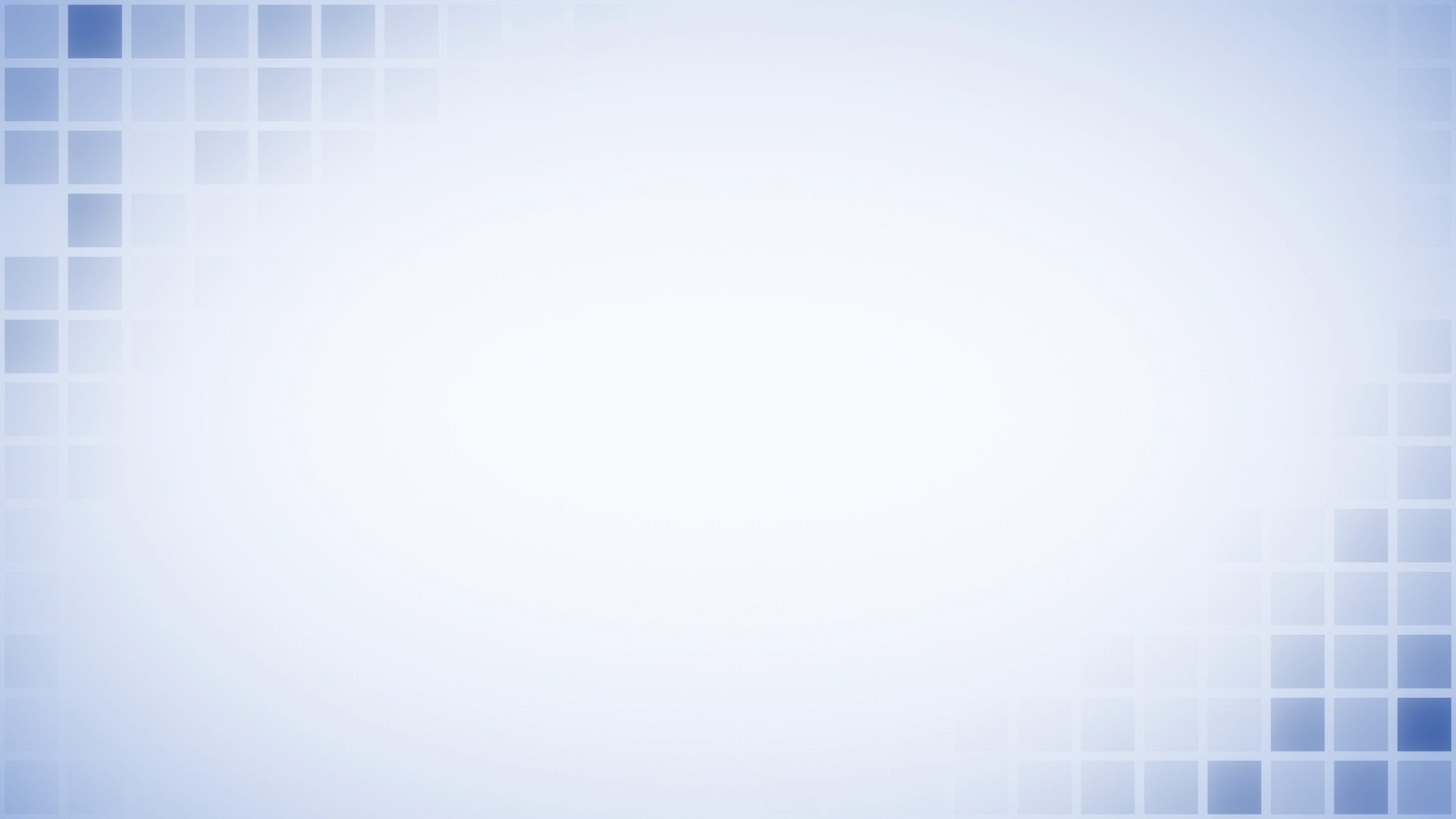 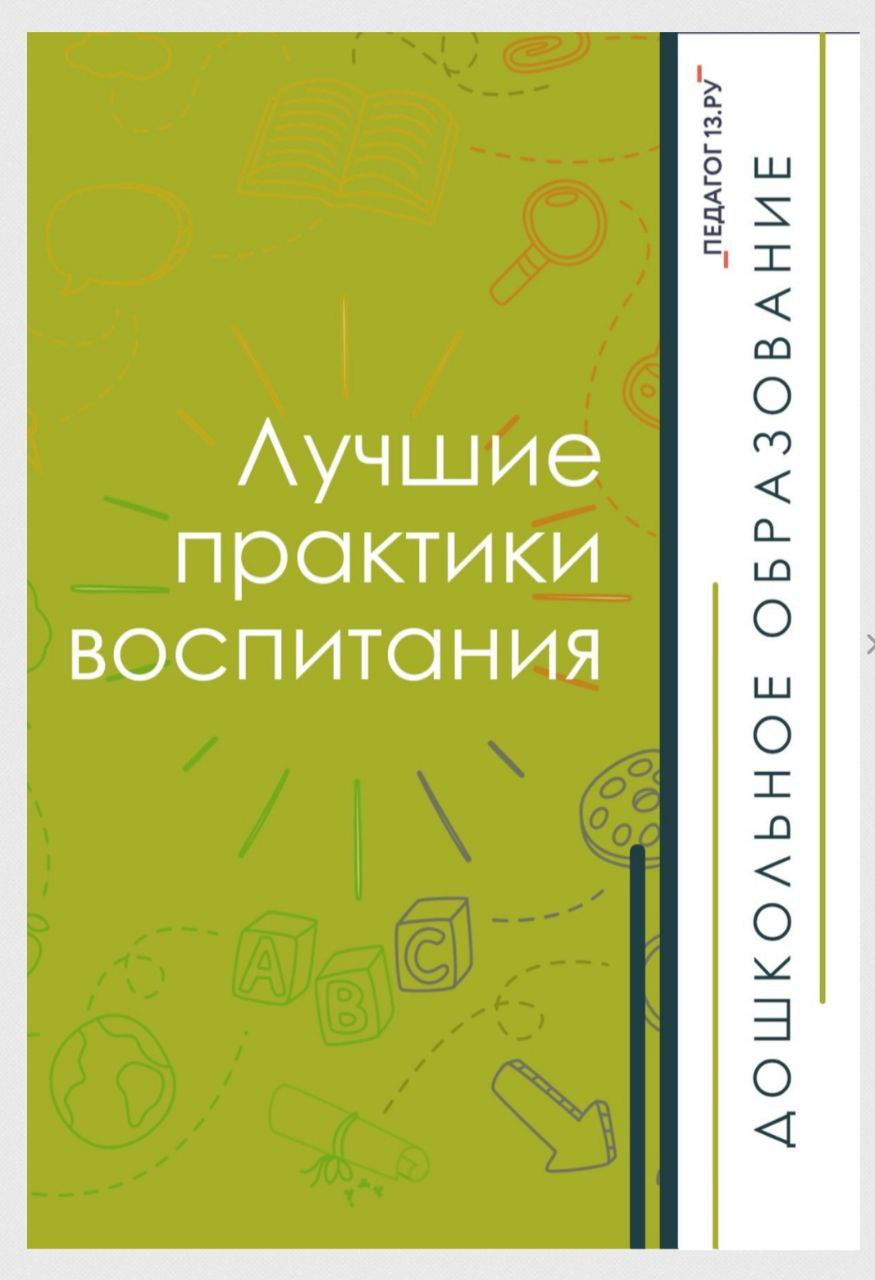 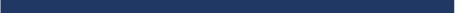 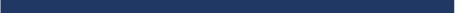 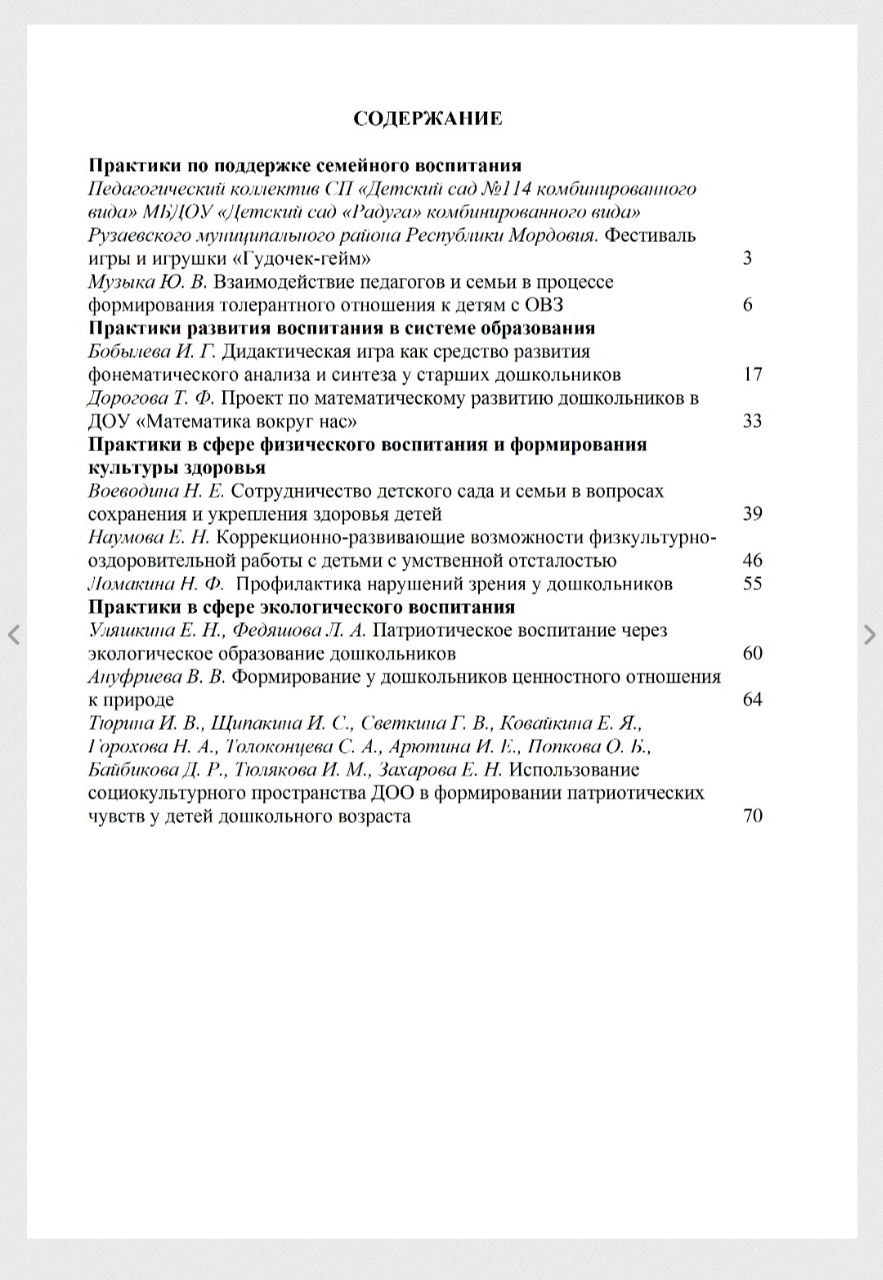 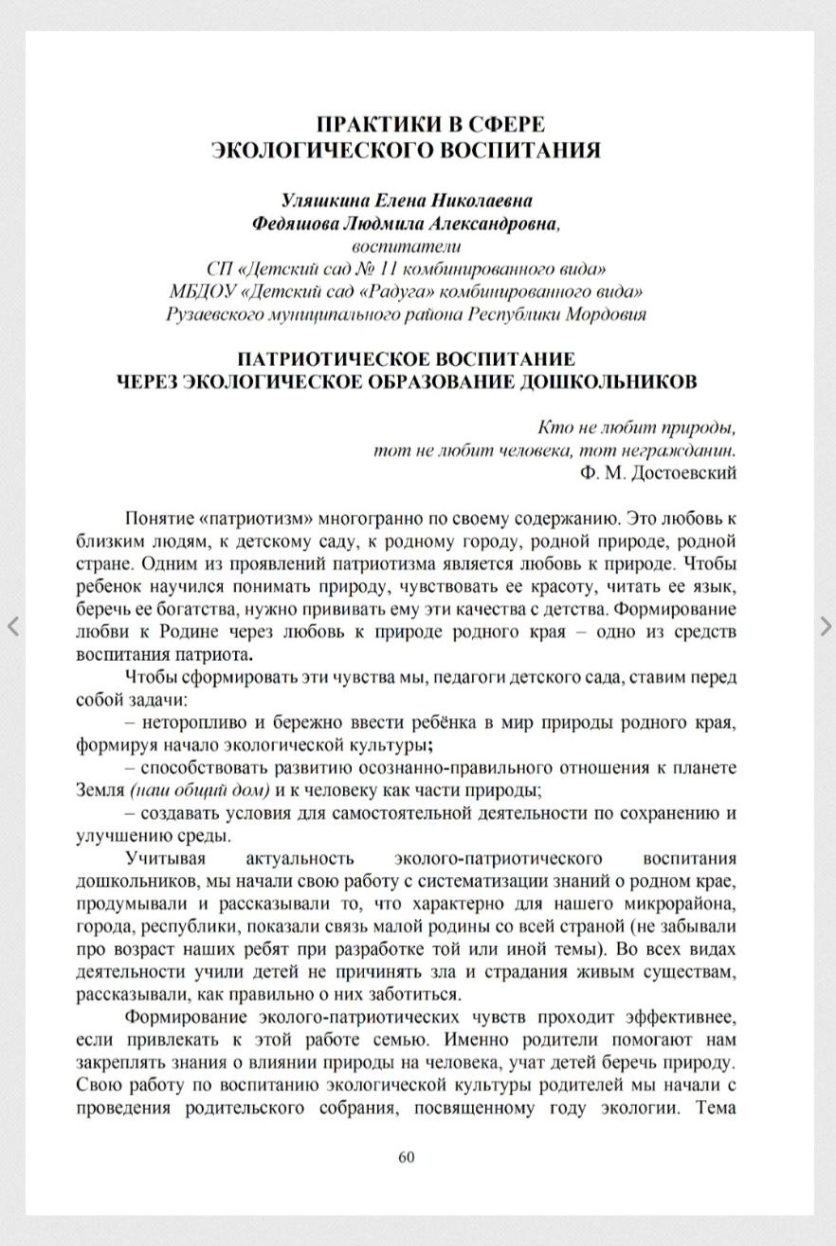 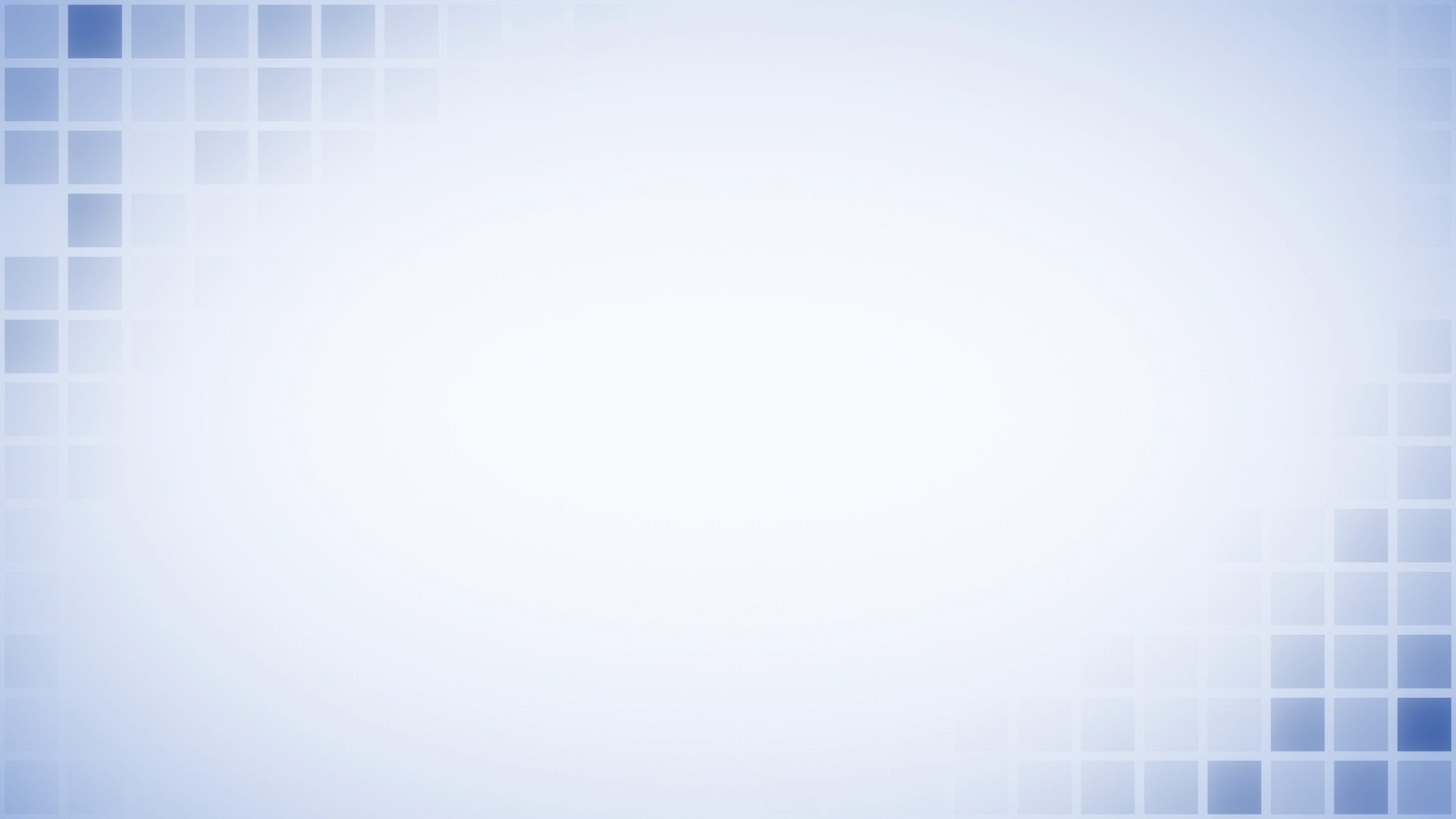 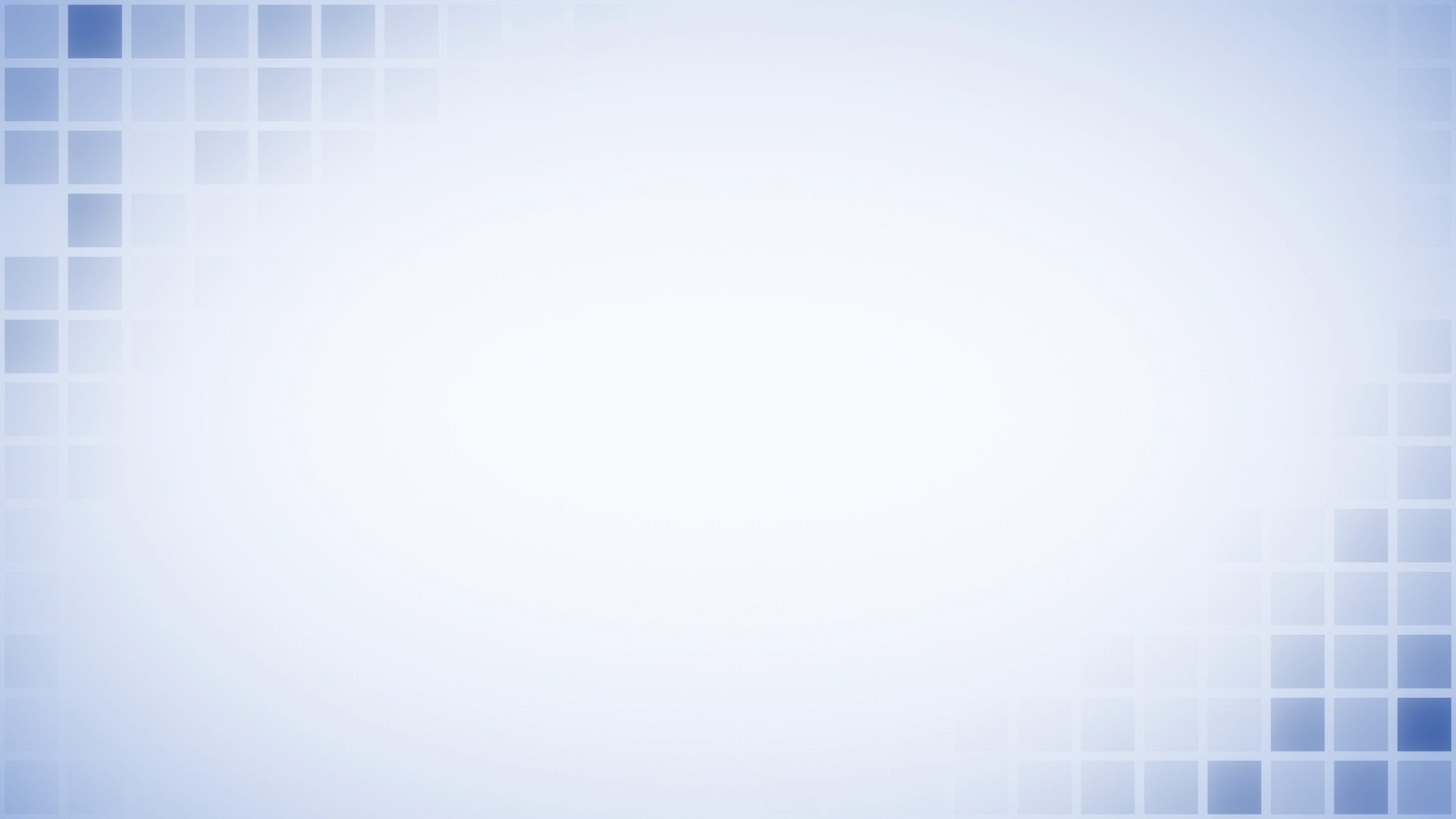 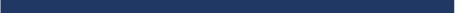 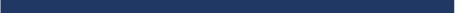 РЕЗУЛЬТАТЫ УЧАСТИЯ ВОСПИТАННИКОВ
Победы и призовые места в заочных/дистанционных мероприятиях в сети «Интернет»
Победы и призовые места в очных муниципальных мероприятиях
Республиканский уровень
Всероссийский уровень
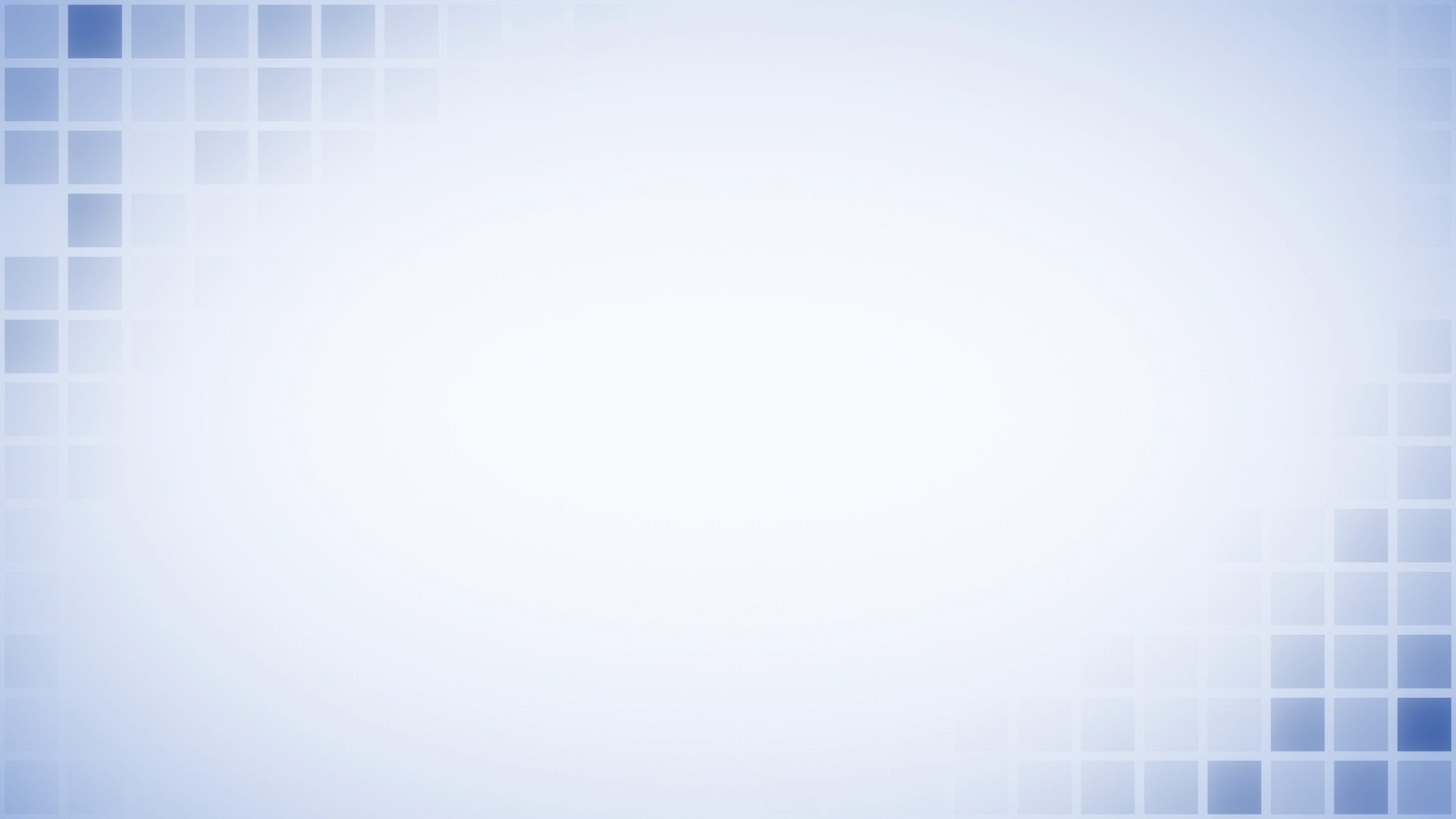 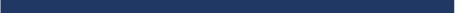 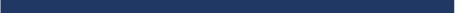 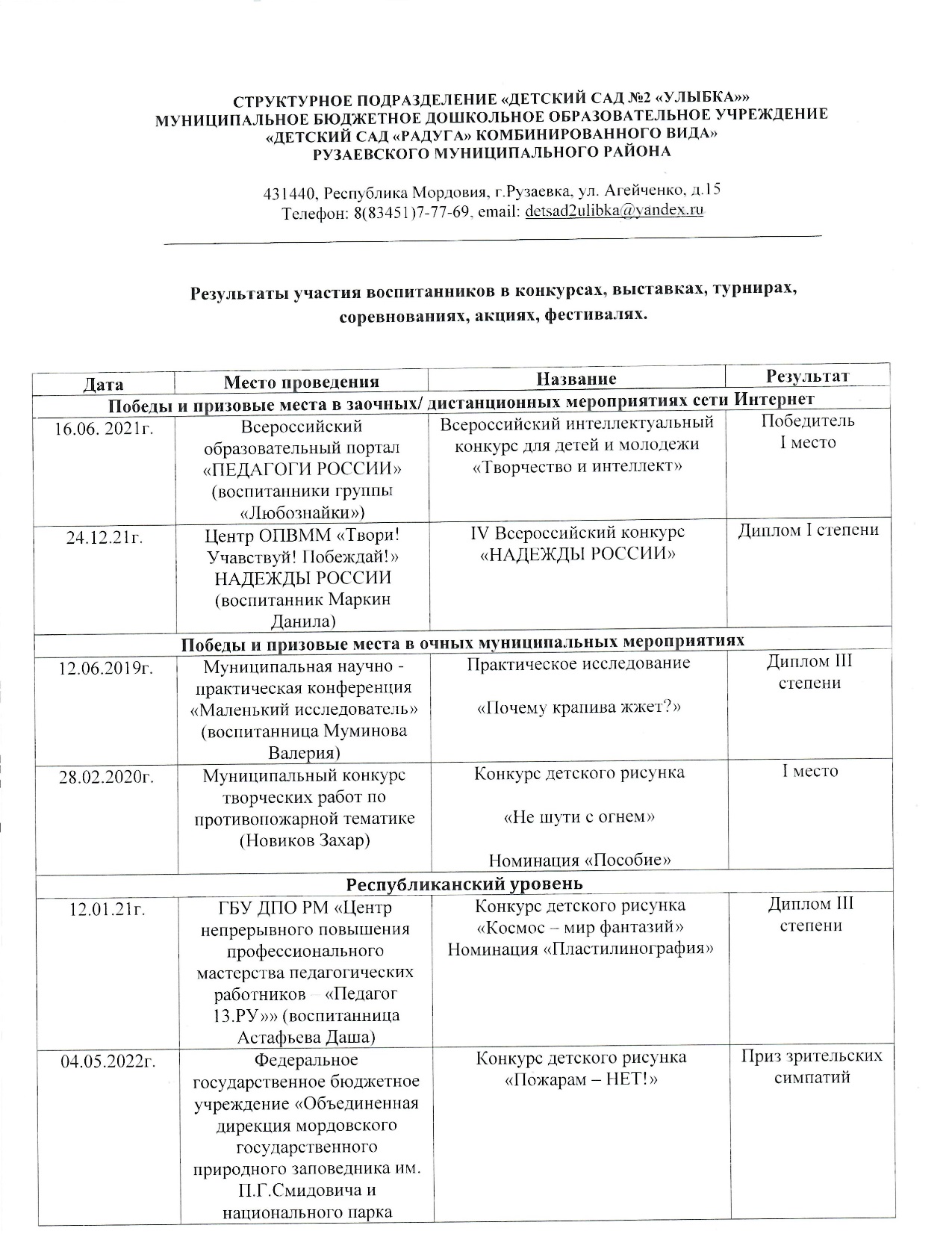 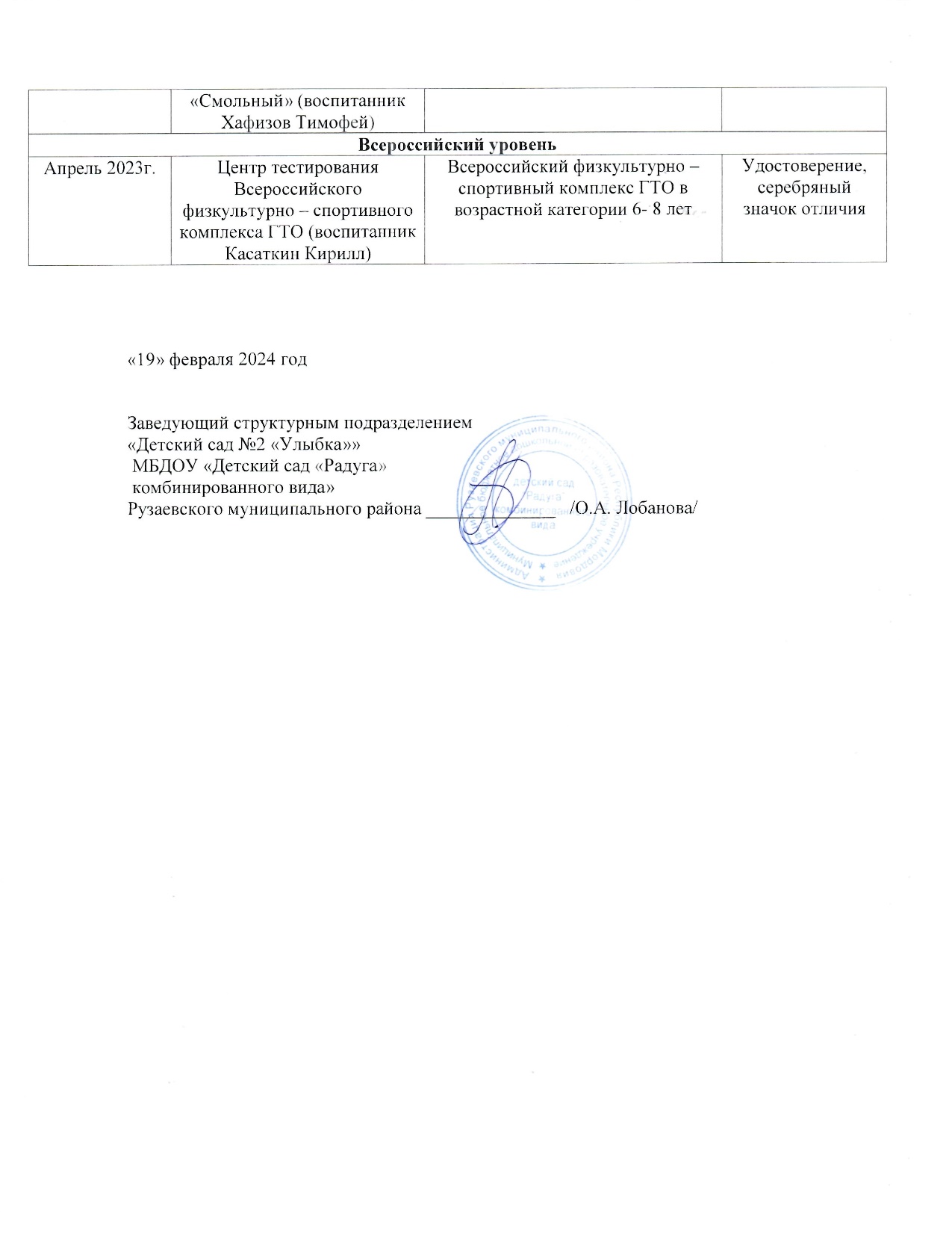 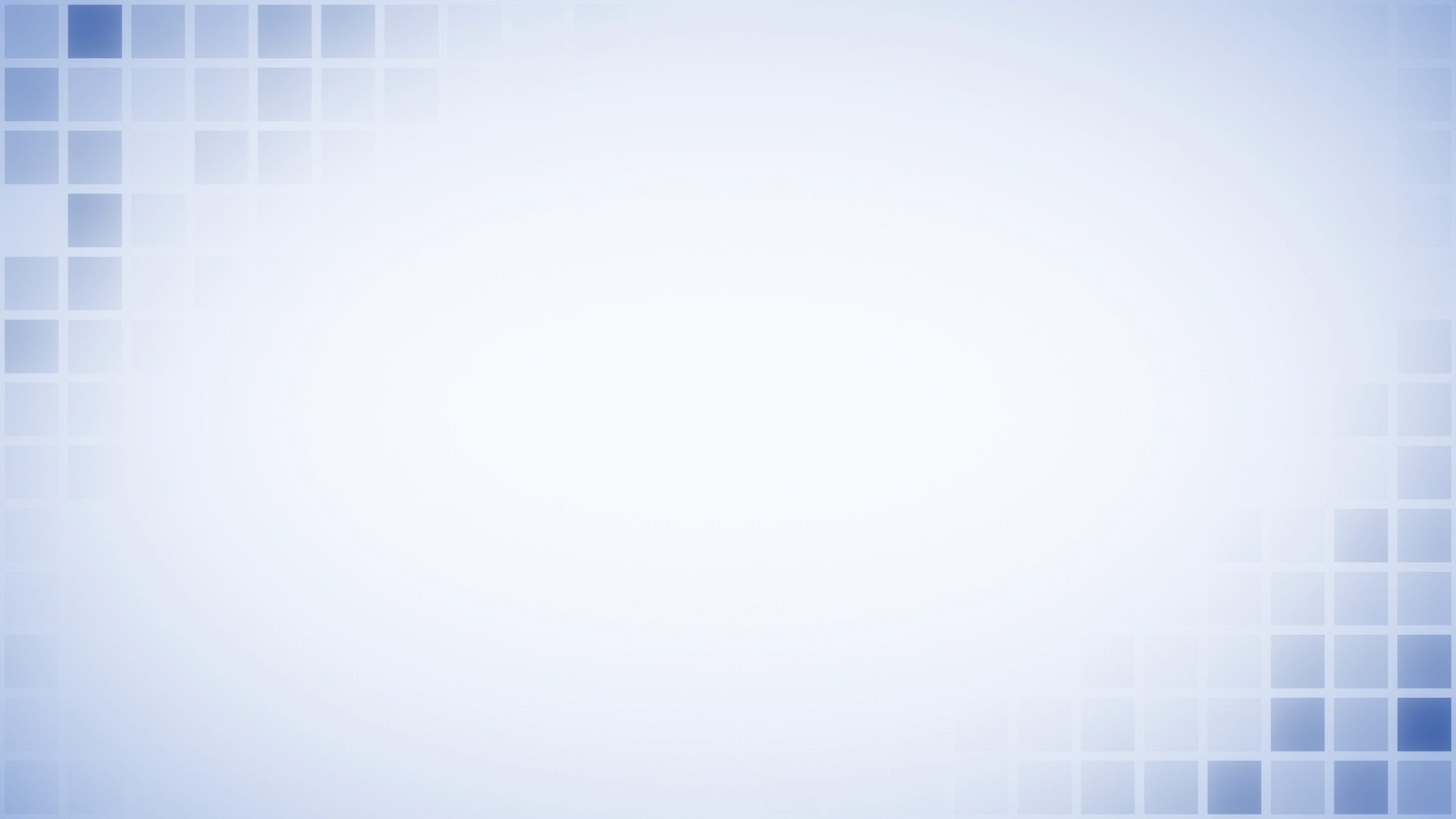 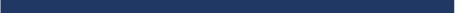 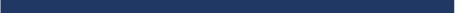 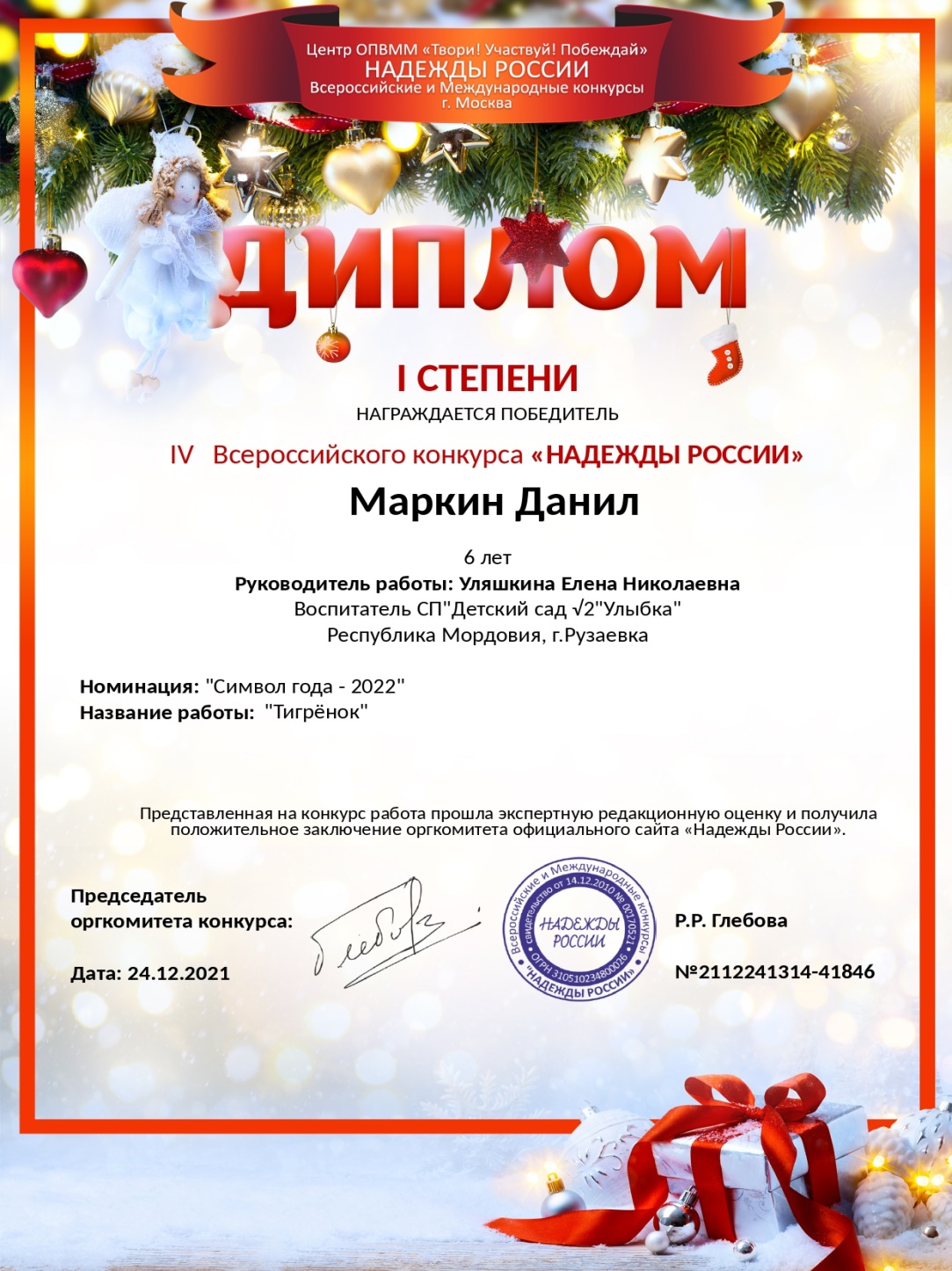 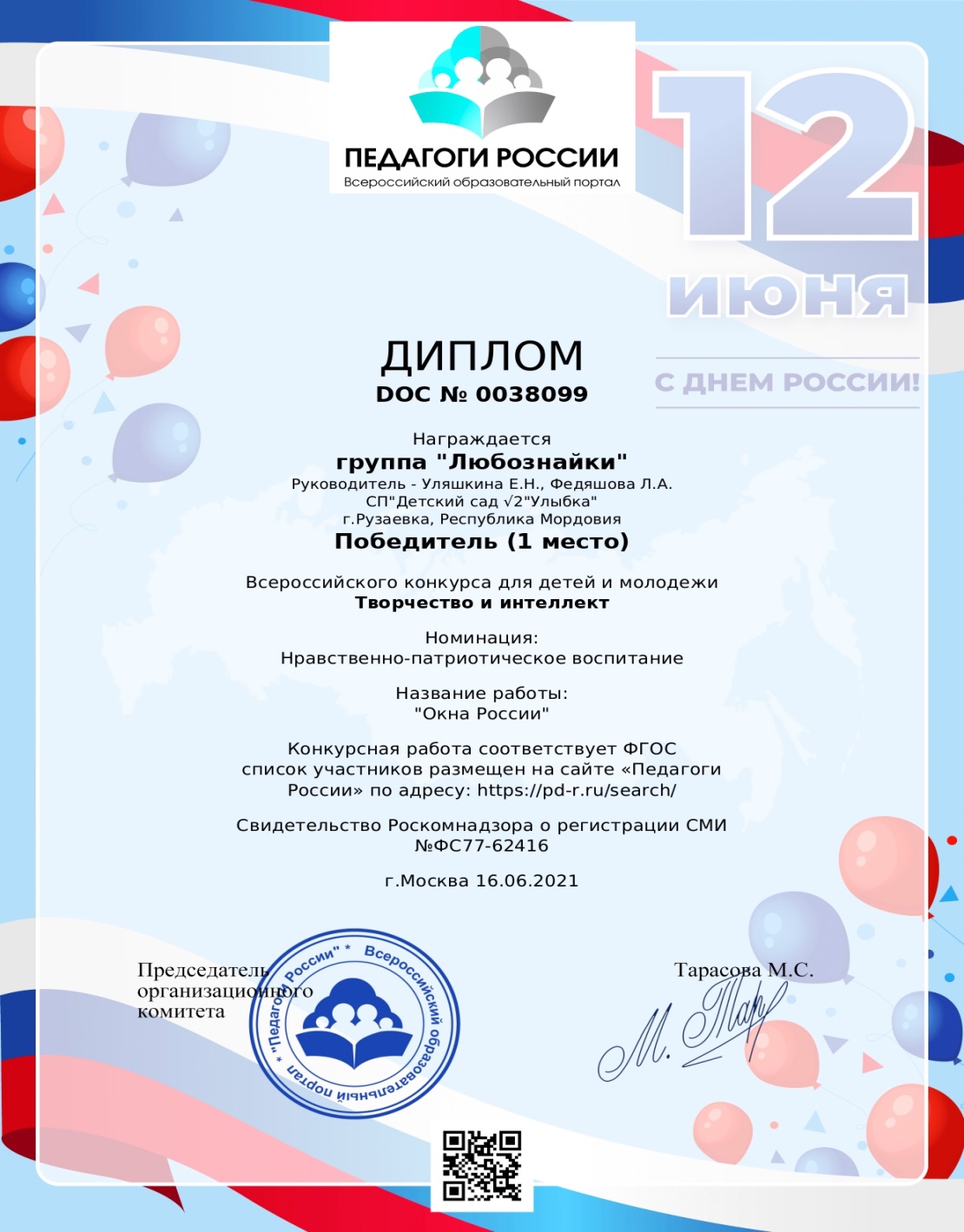 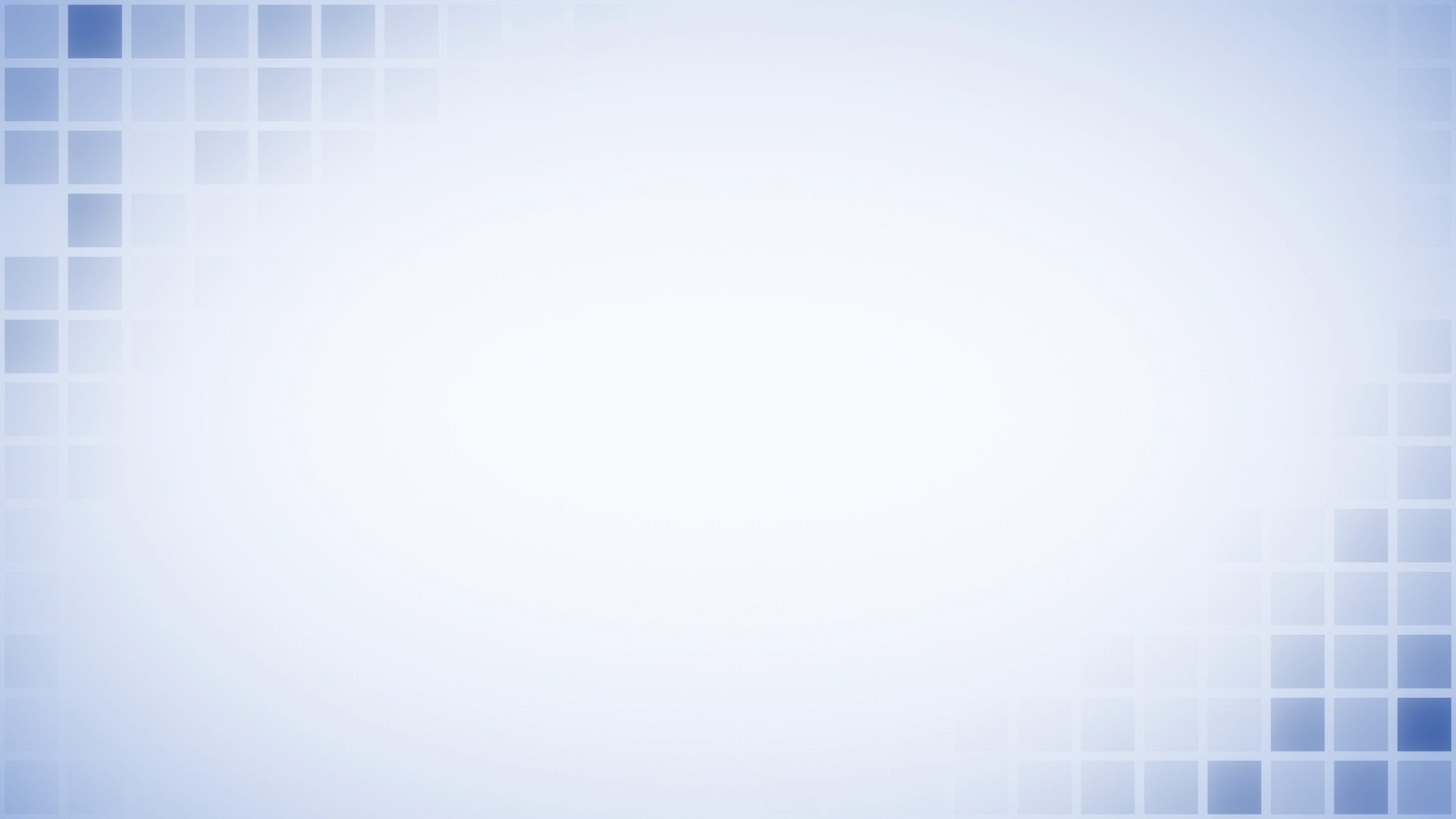 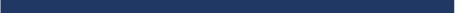 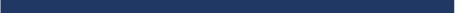 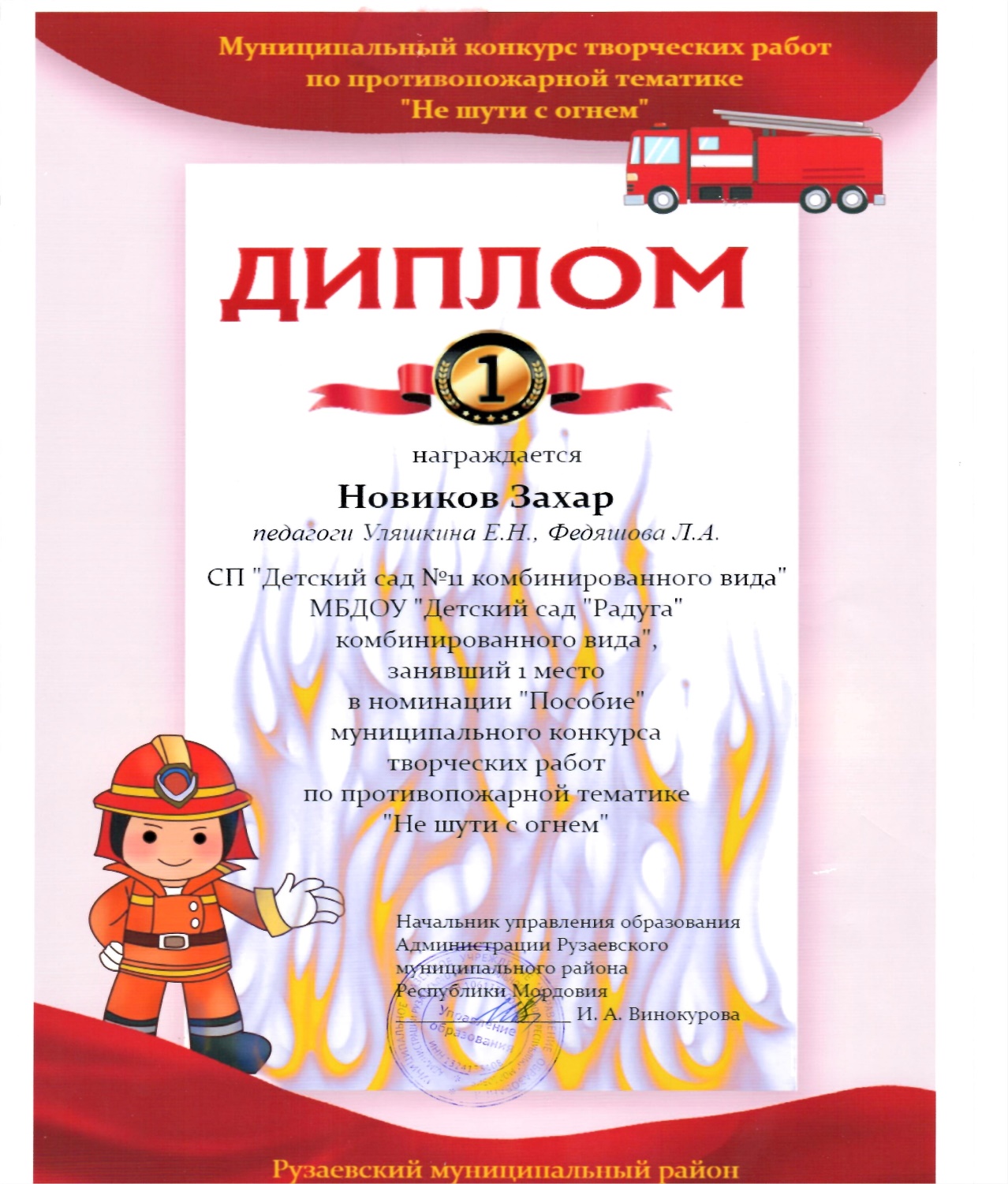 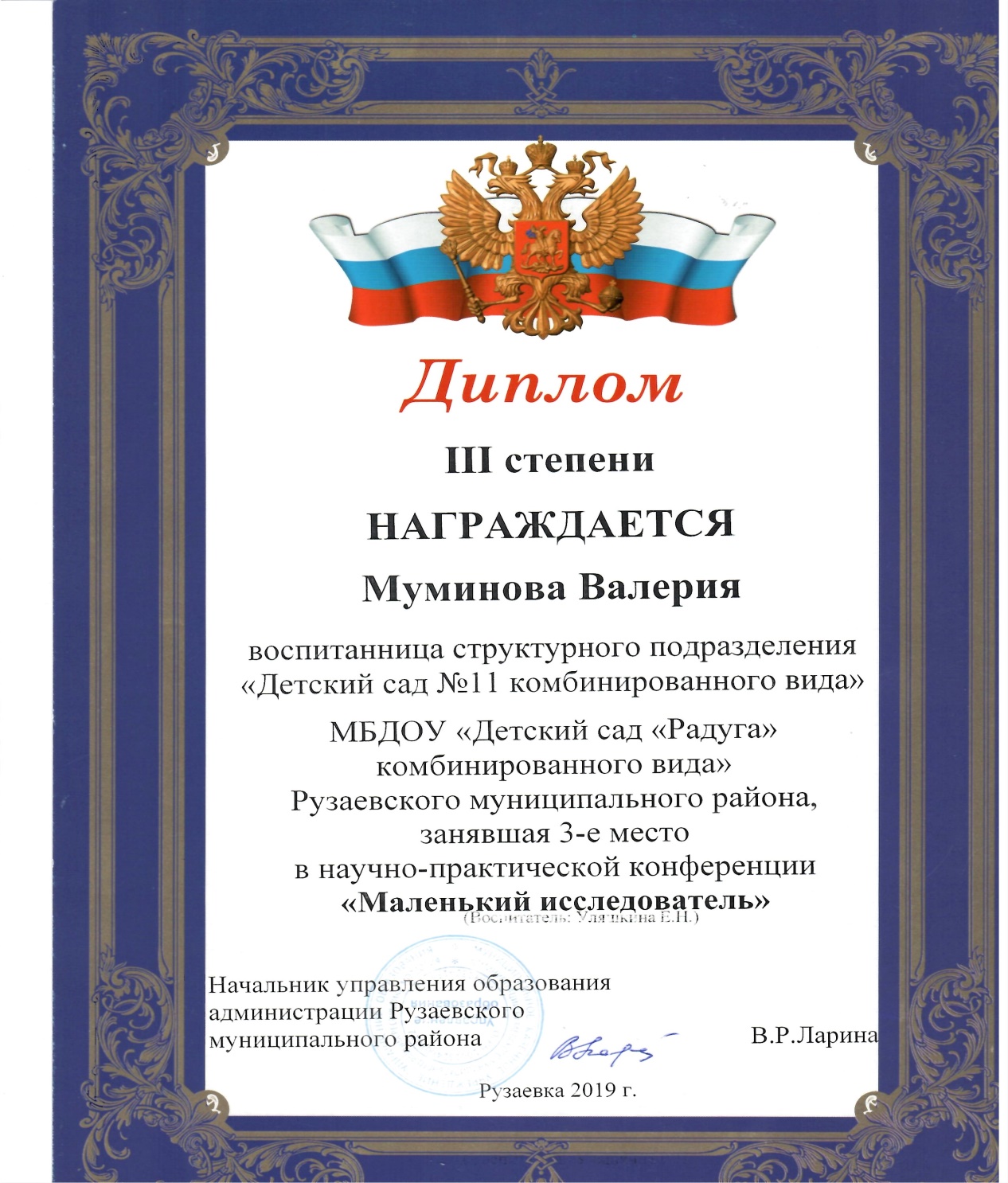 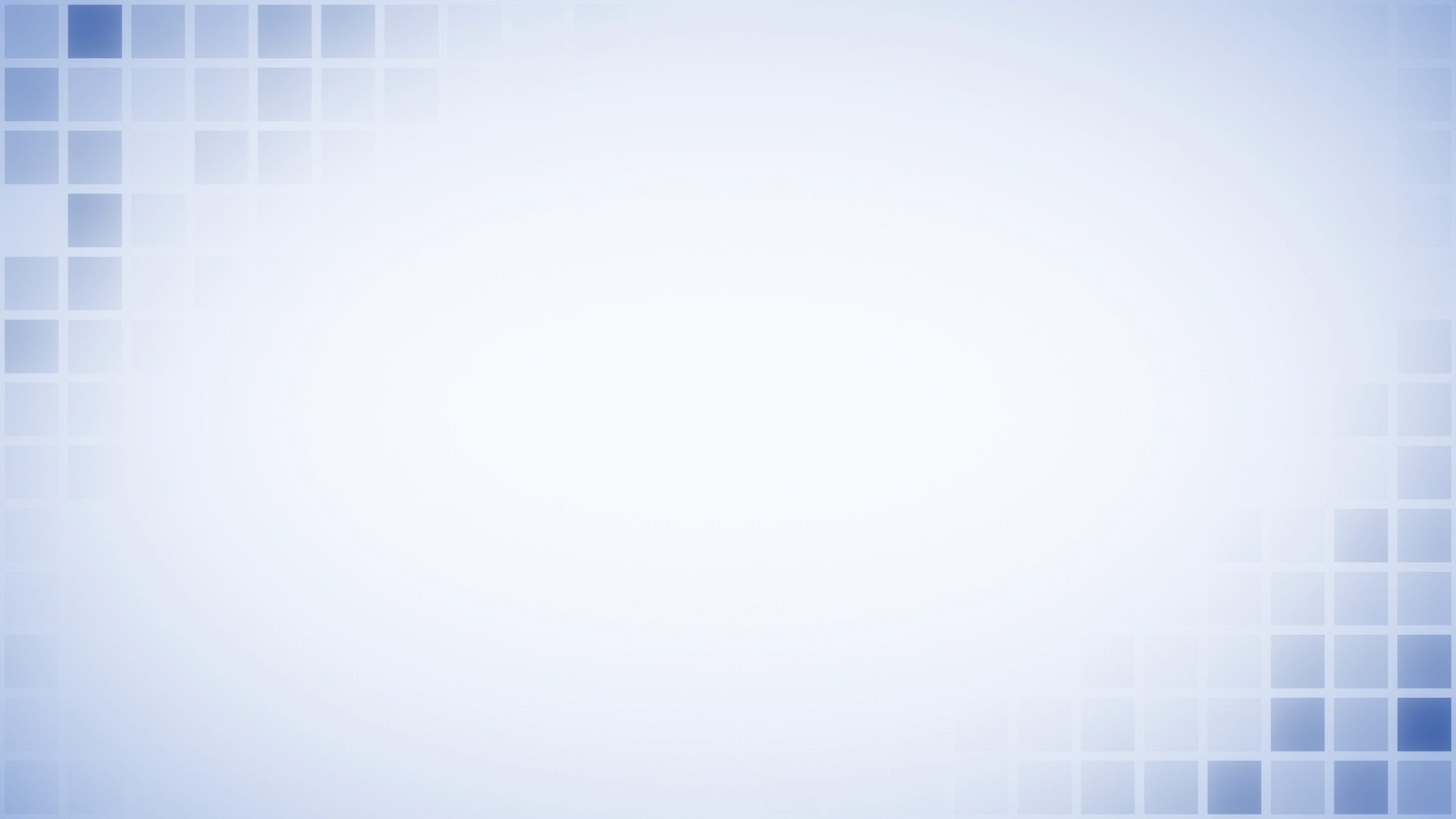 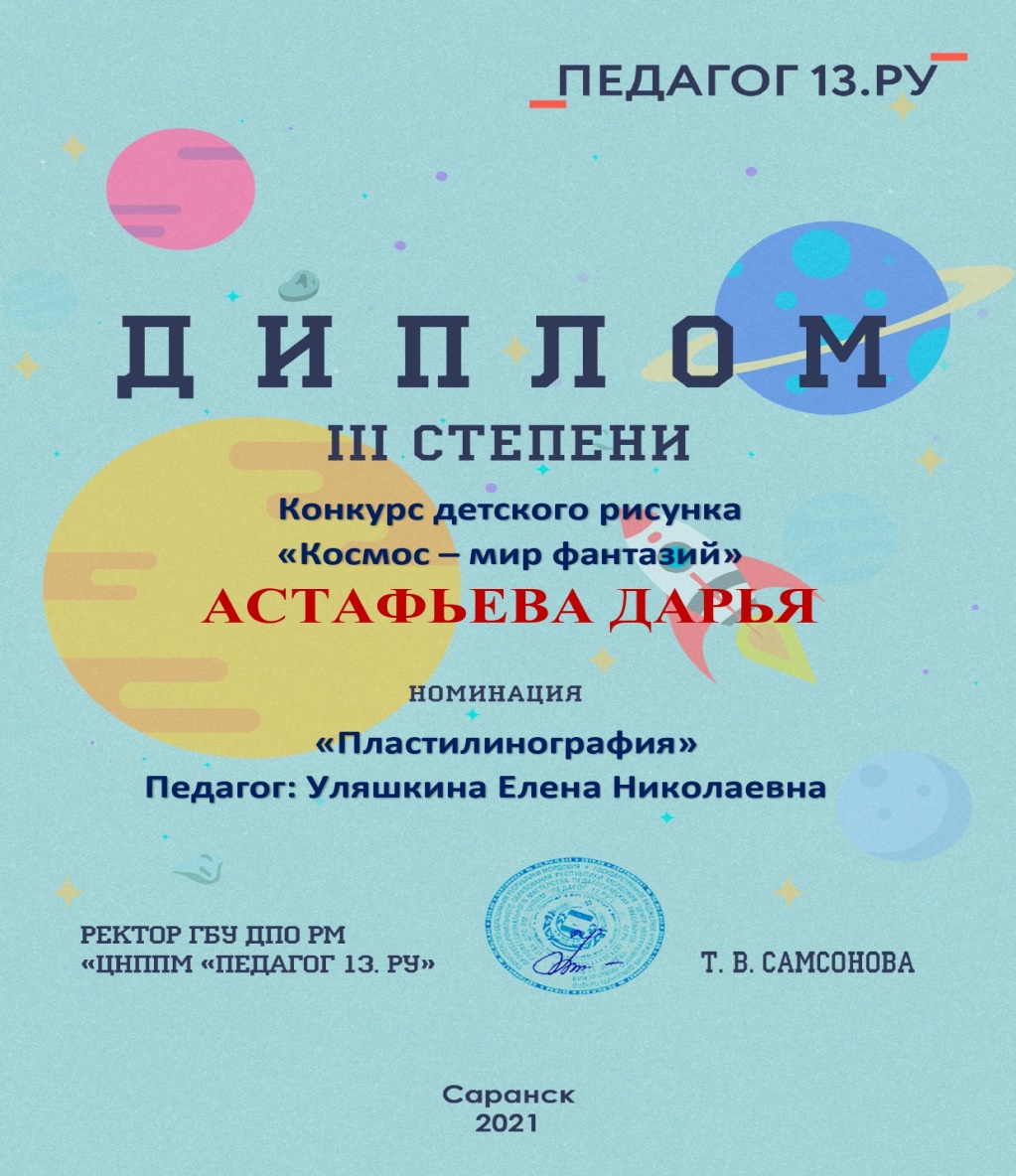 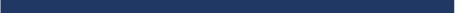 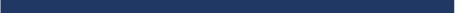 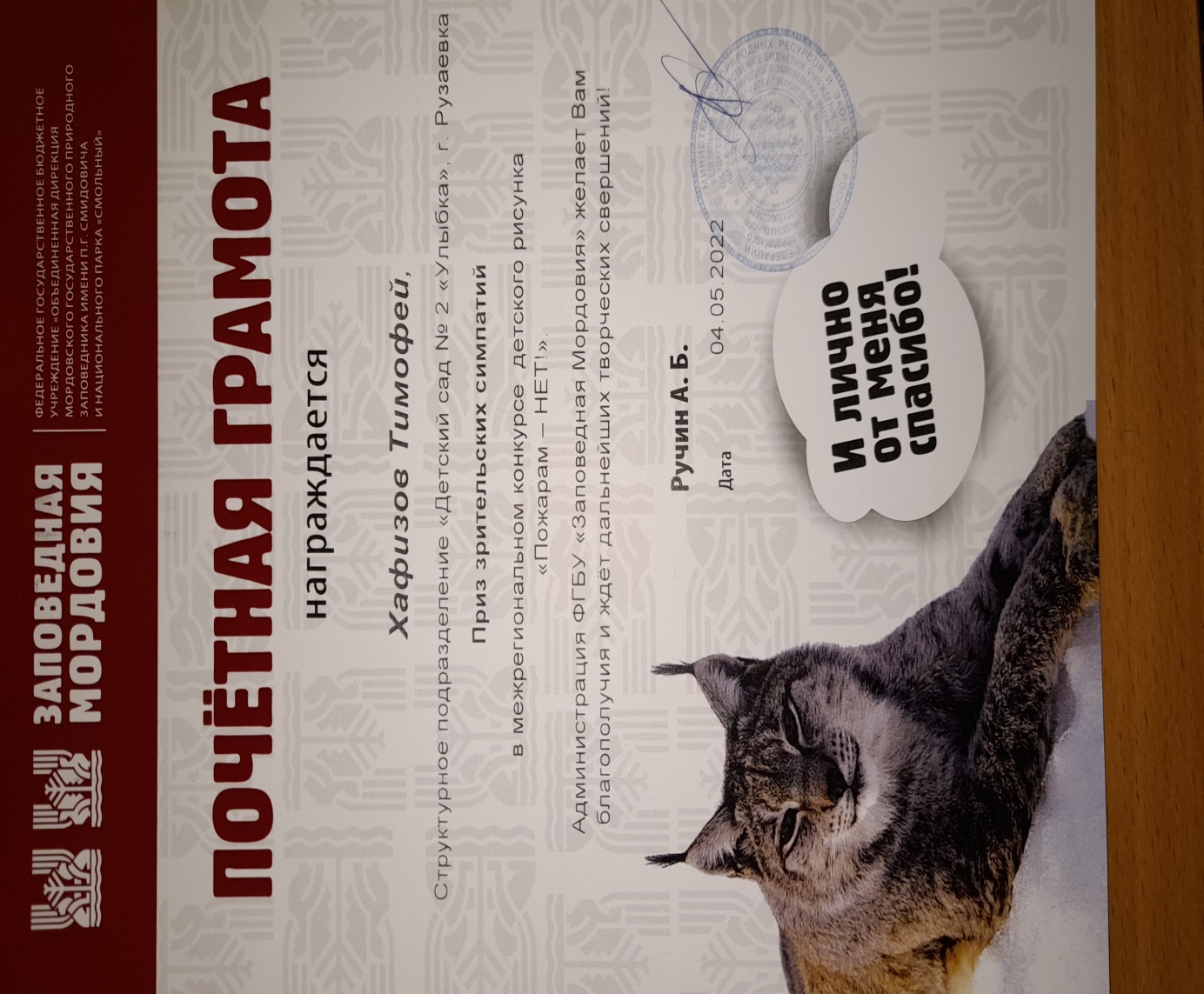 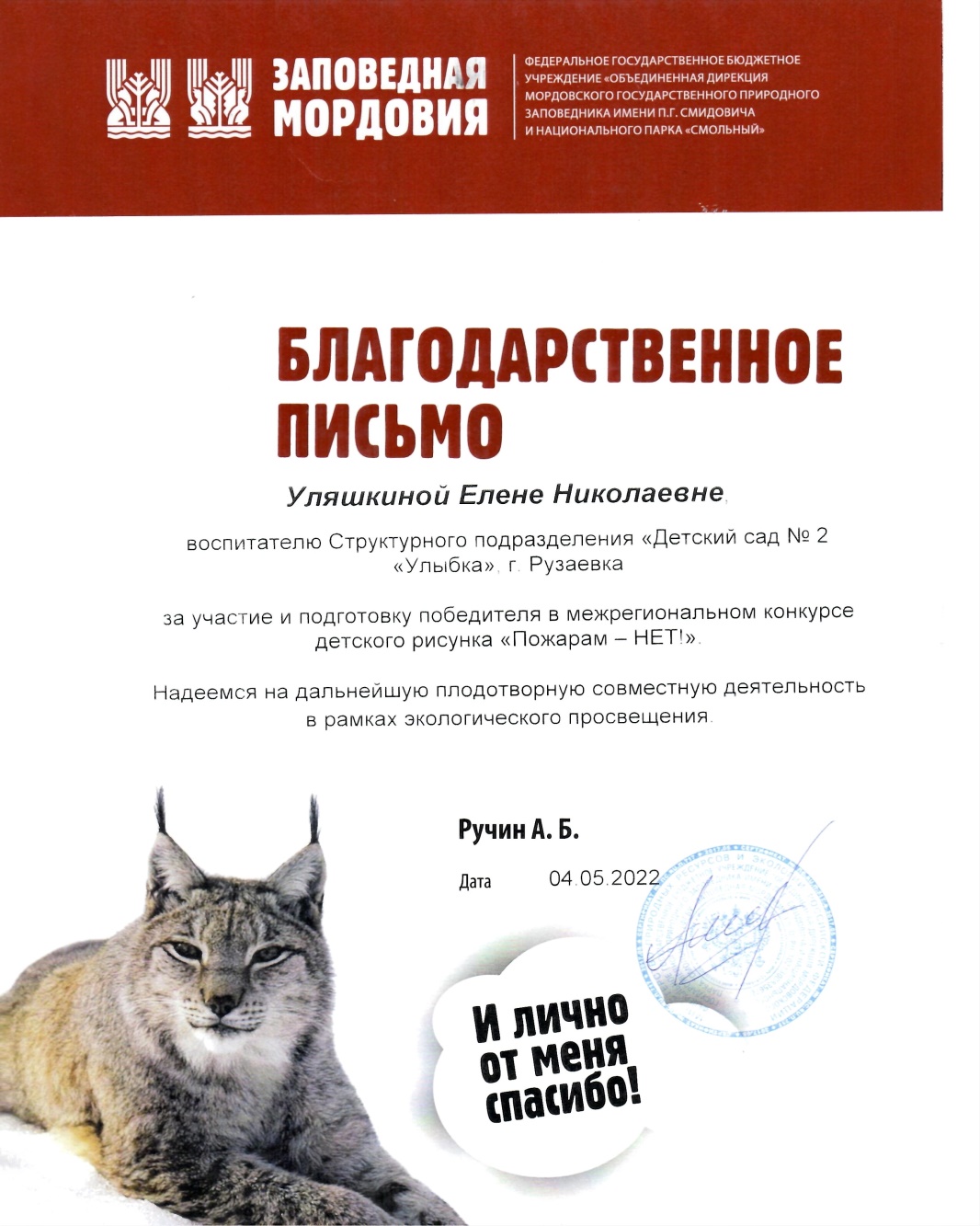 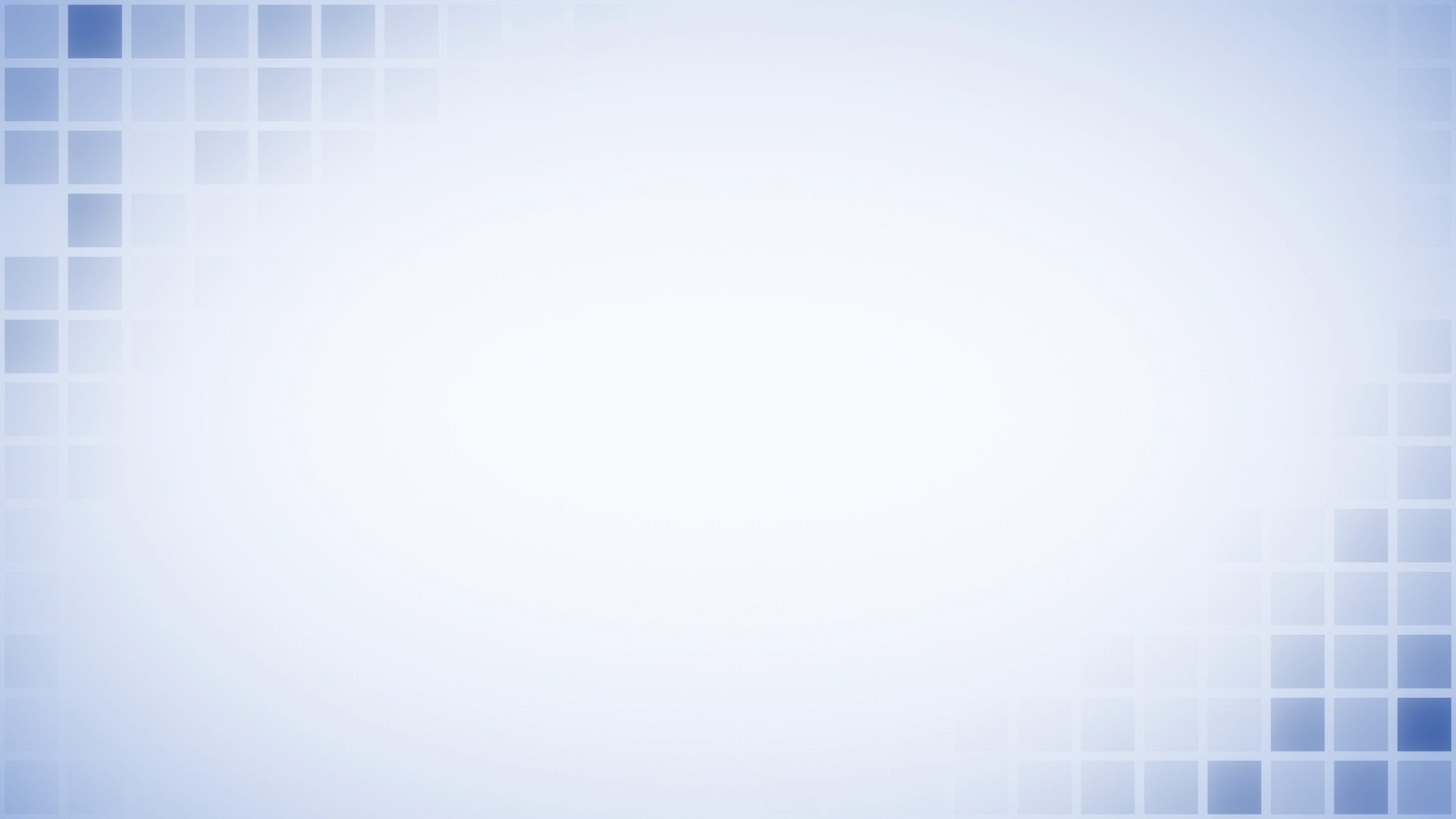 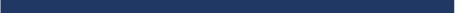 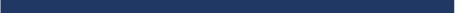 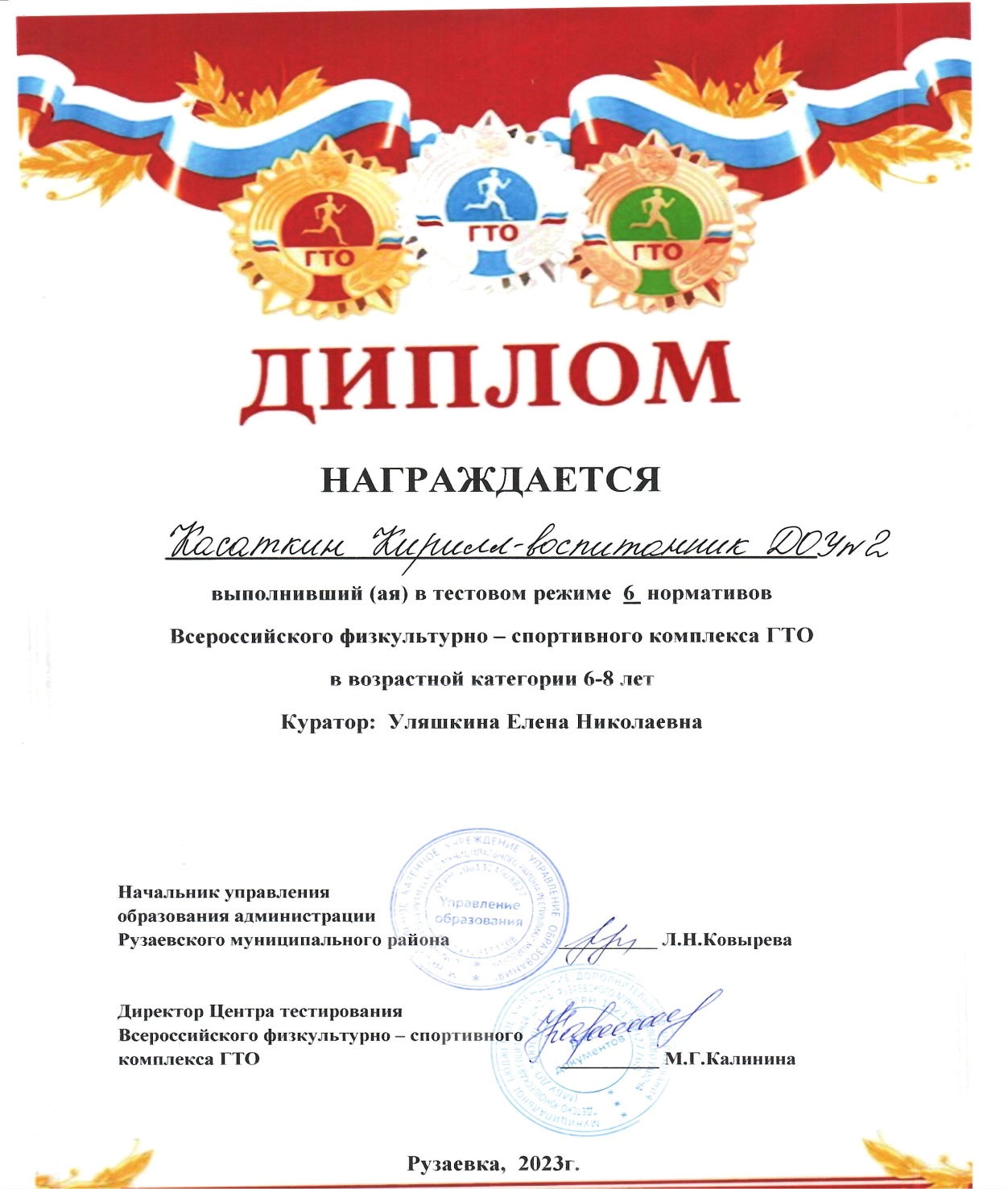 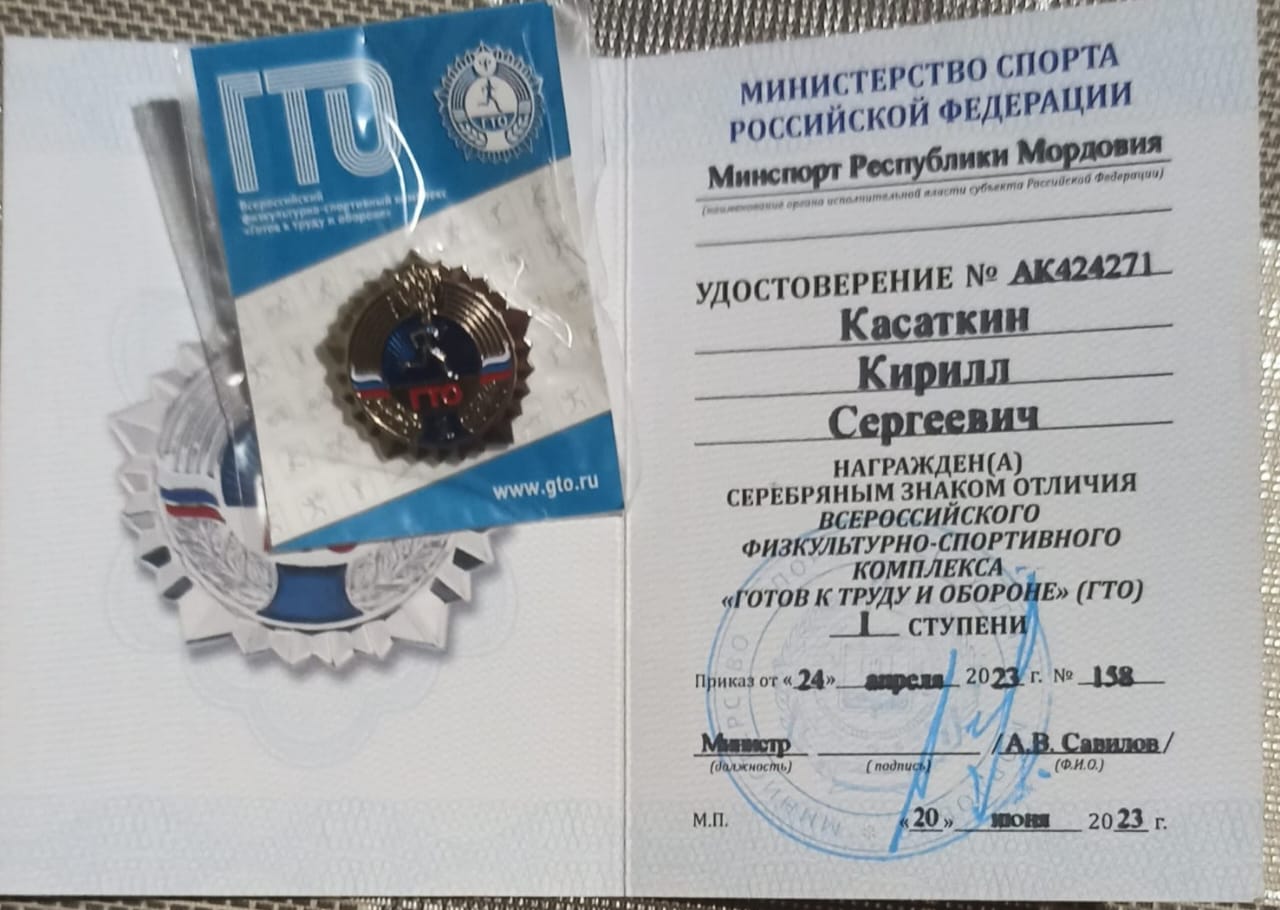 дипломы
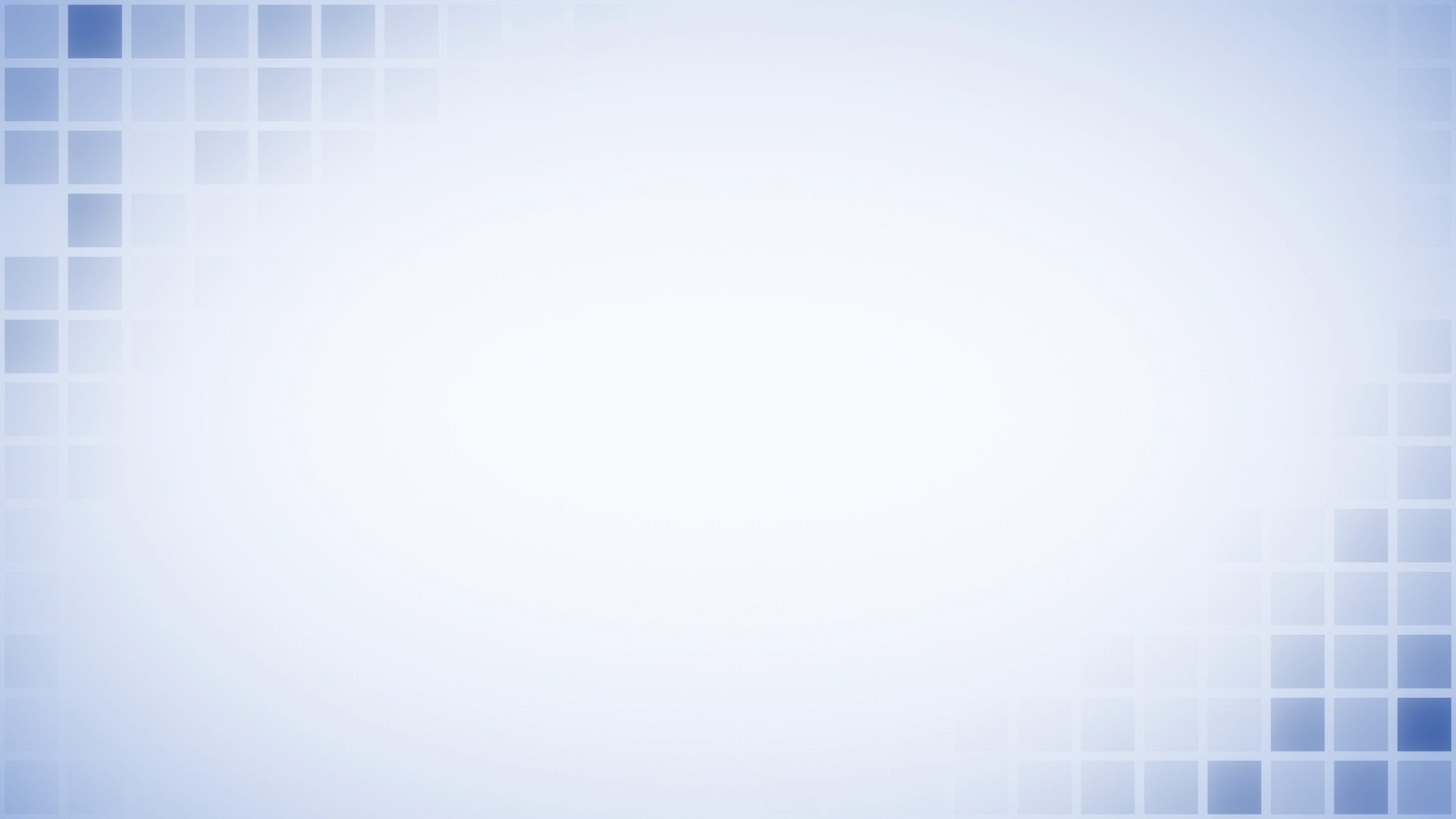 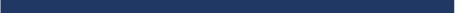 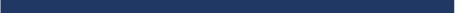 Уровень образовательной организации;
Муниципальный уровень;
Республиканский уровень;
Российский уровень;
Международный уровень.
ВЫСТУПЛЕНИЯ НА ЗАСЕДАНИЯХ МЕТОДИЧЕСКИХ СОВЕТОВ, НАУЧНО-ПРАКТИЧЕСКИХ КОНФЕРЕНЦИЯХ, ПЕДАГОГИЧЕСКИХ ЧТЕНИЯХ, СЕМИНАРАХ, СЕКЦИЯХ, ФОРУМАХ, РАДИОПЕРЕДАЧАХ (ОЧНО)
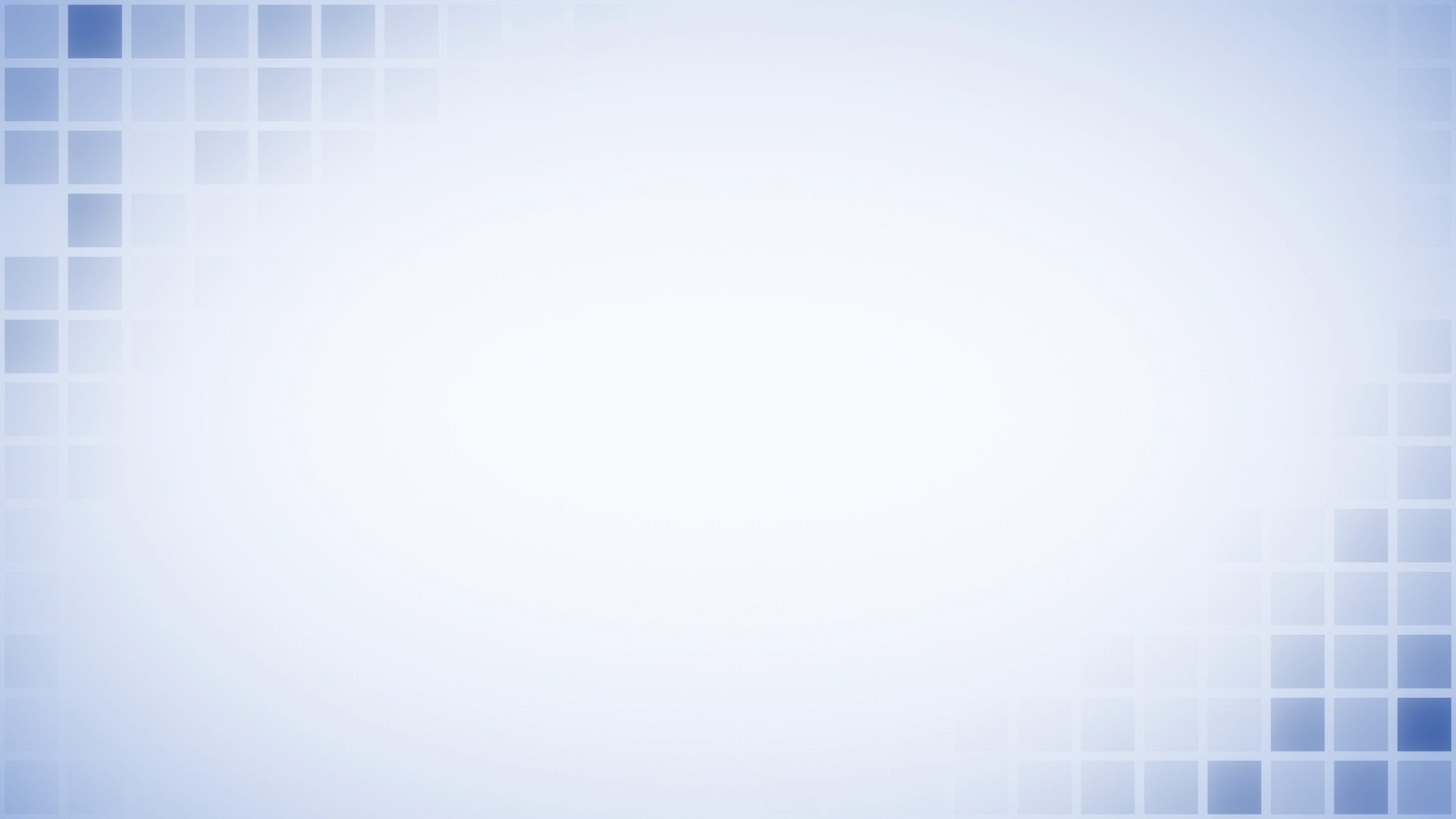 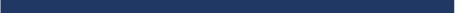 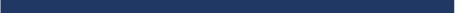 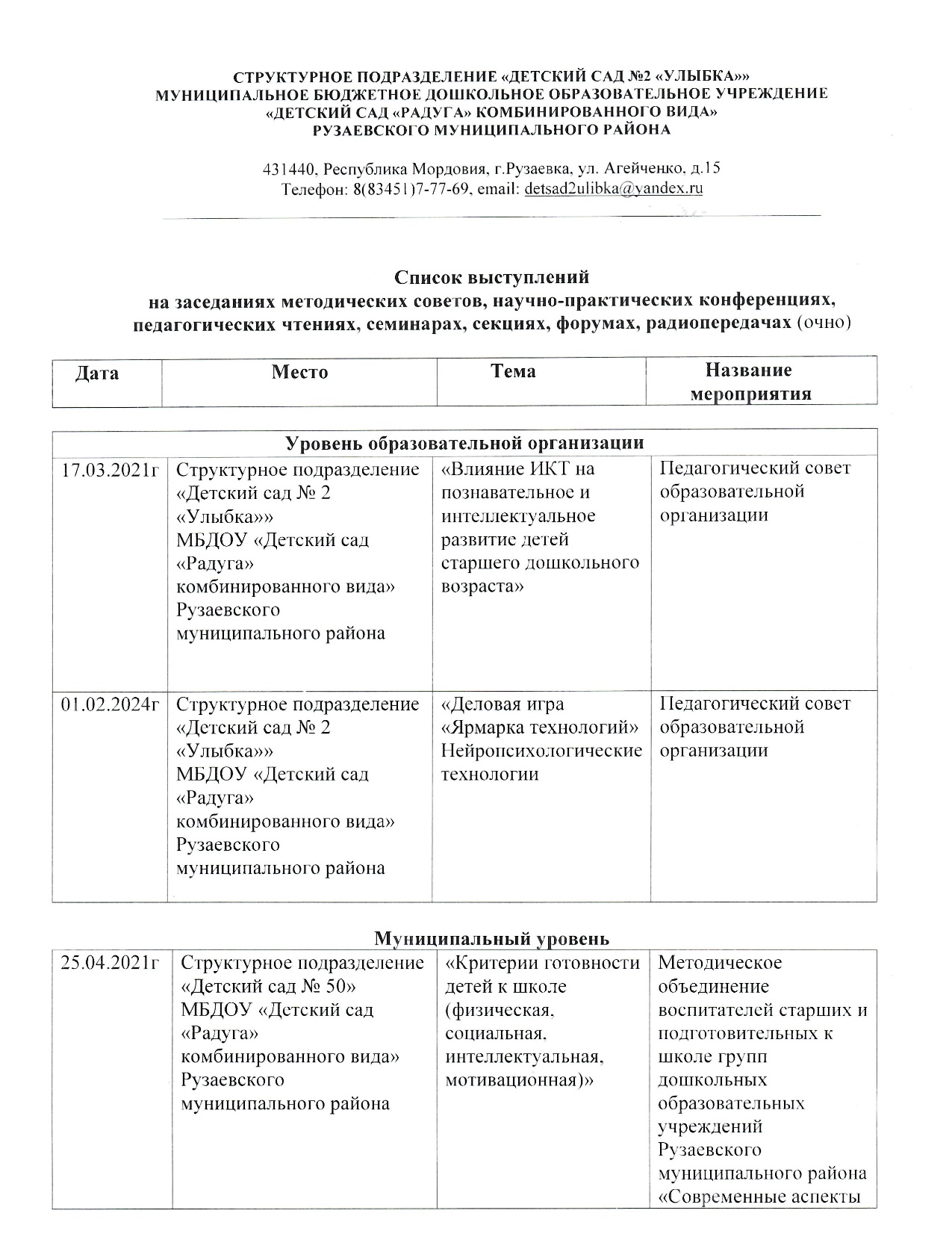 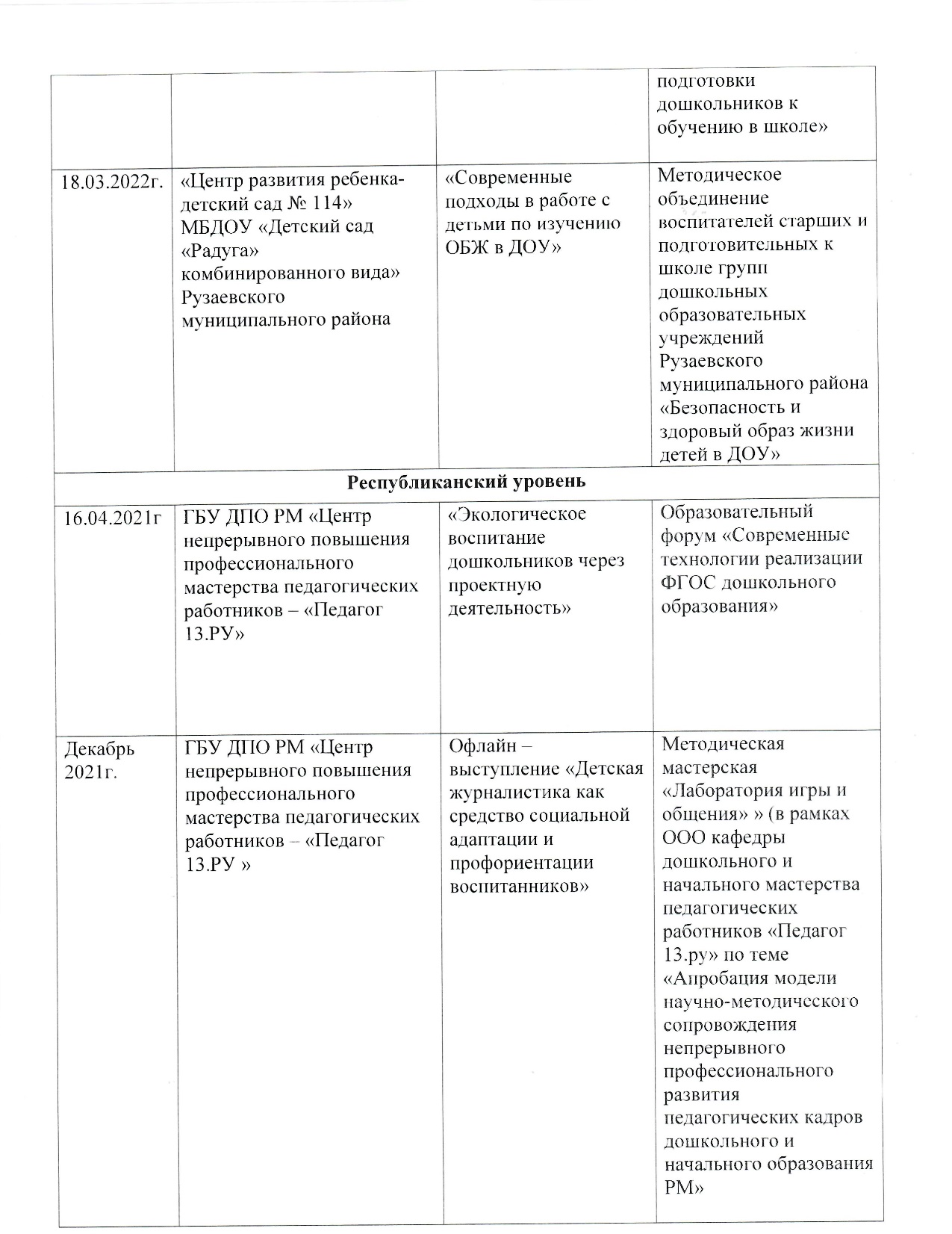 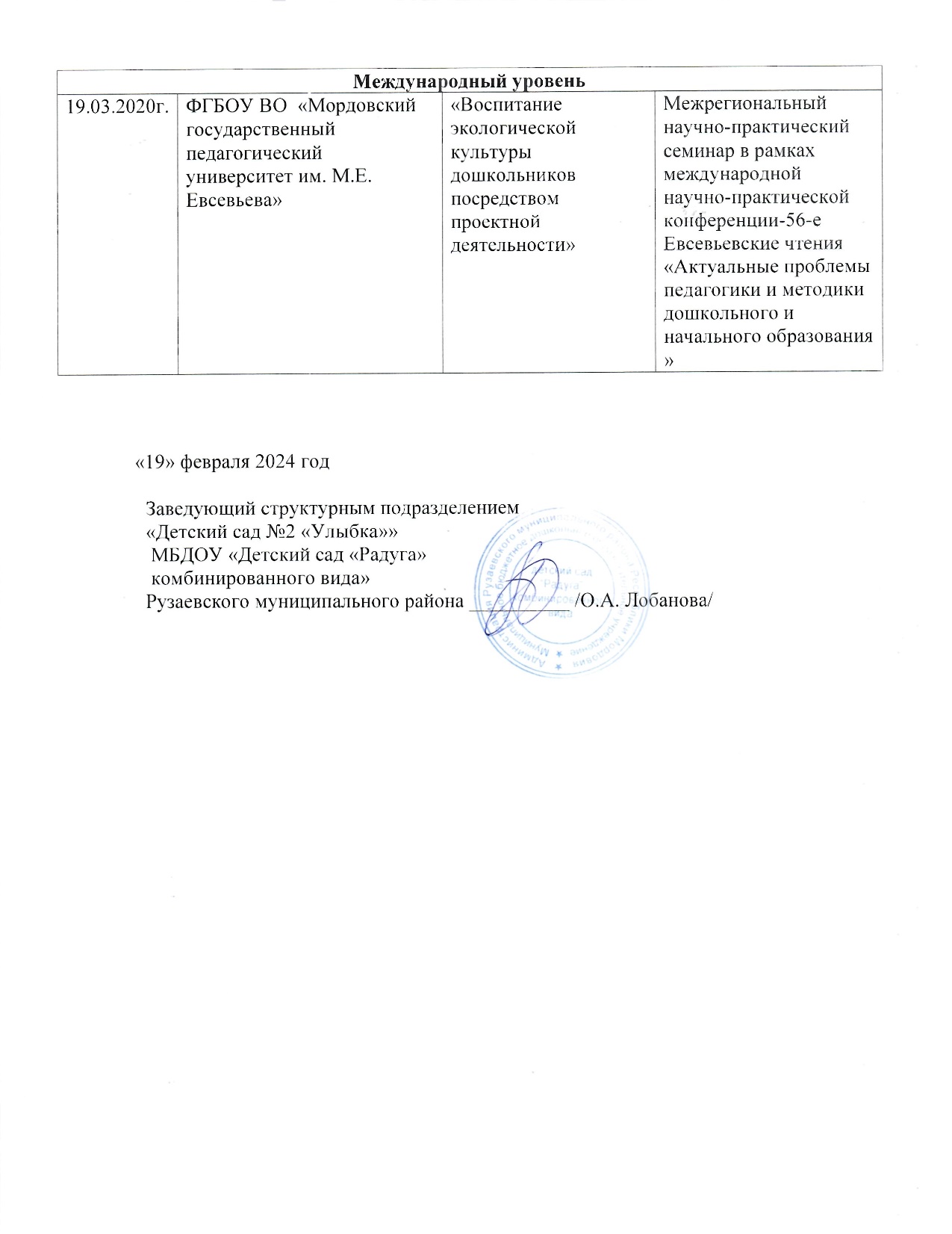 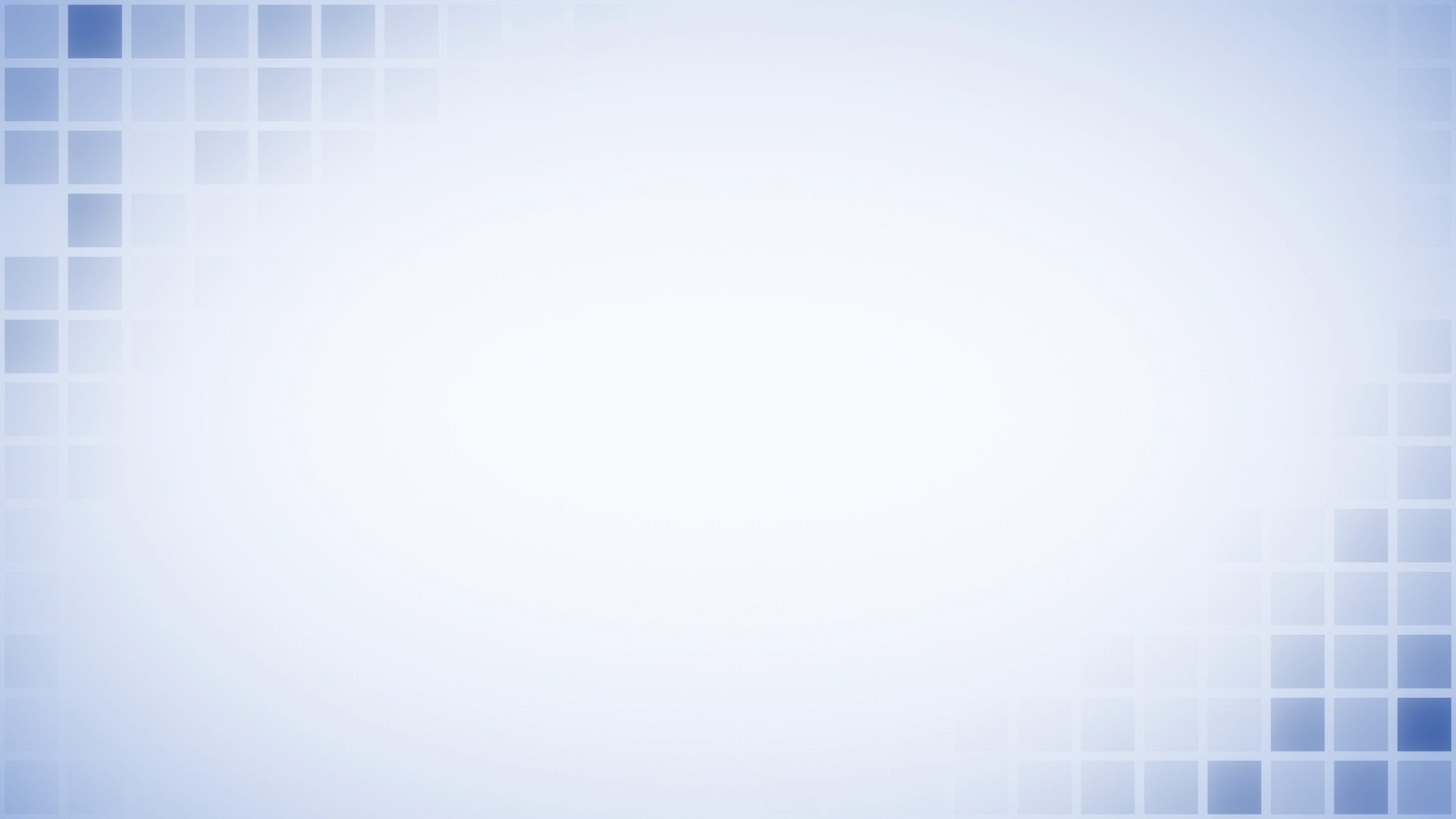 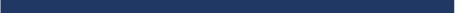 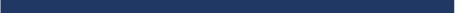 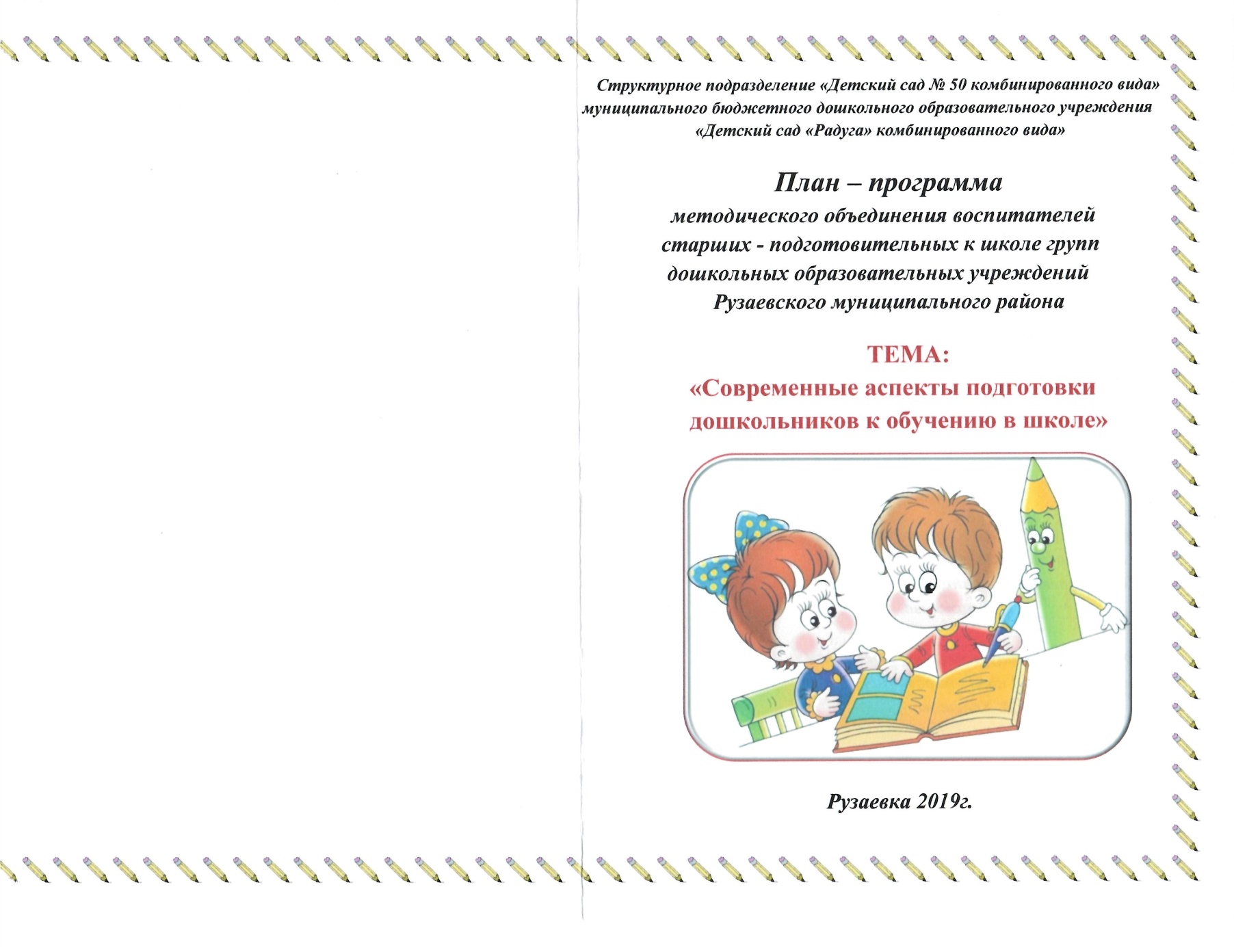 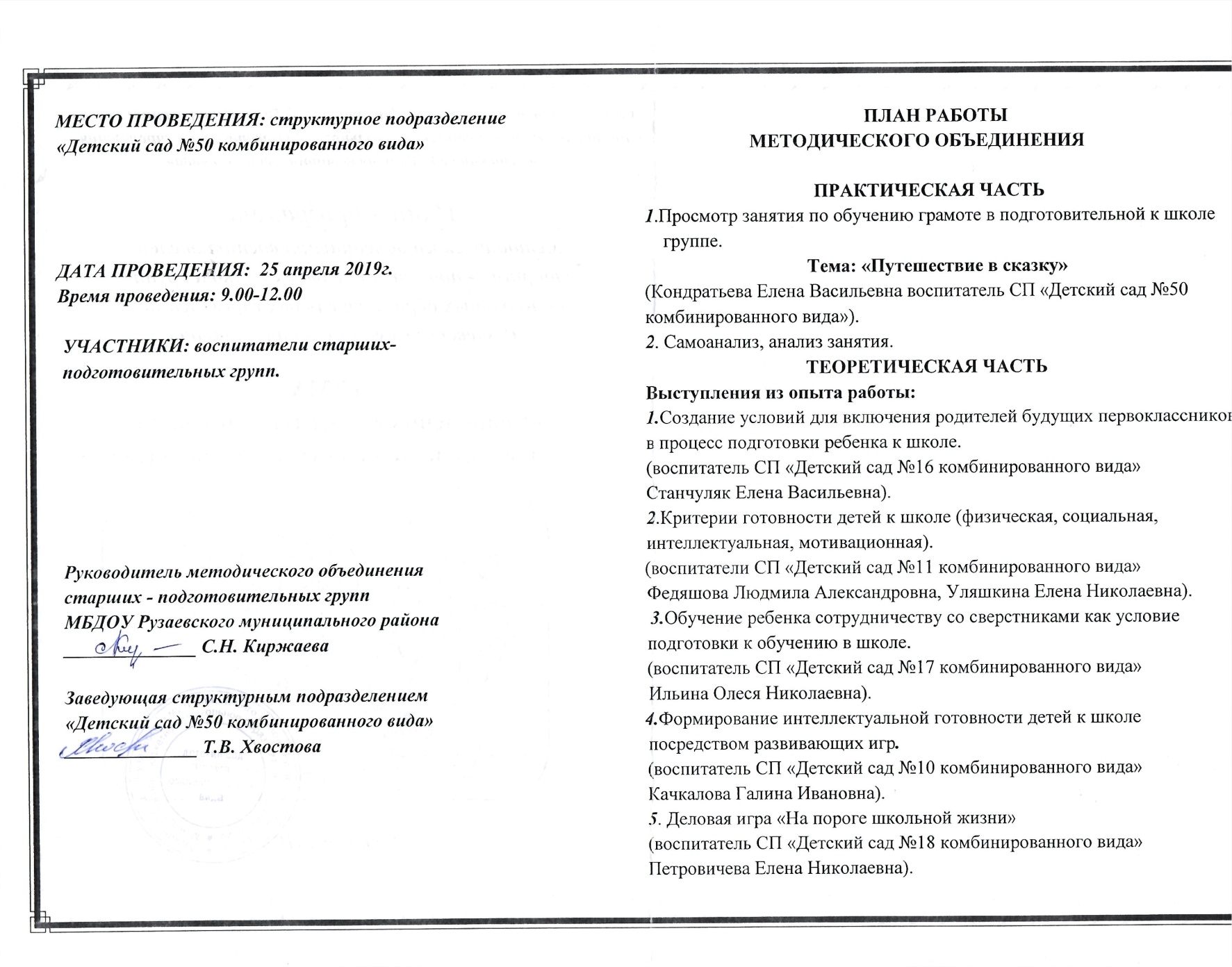 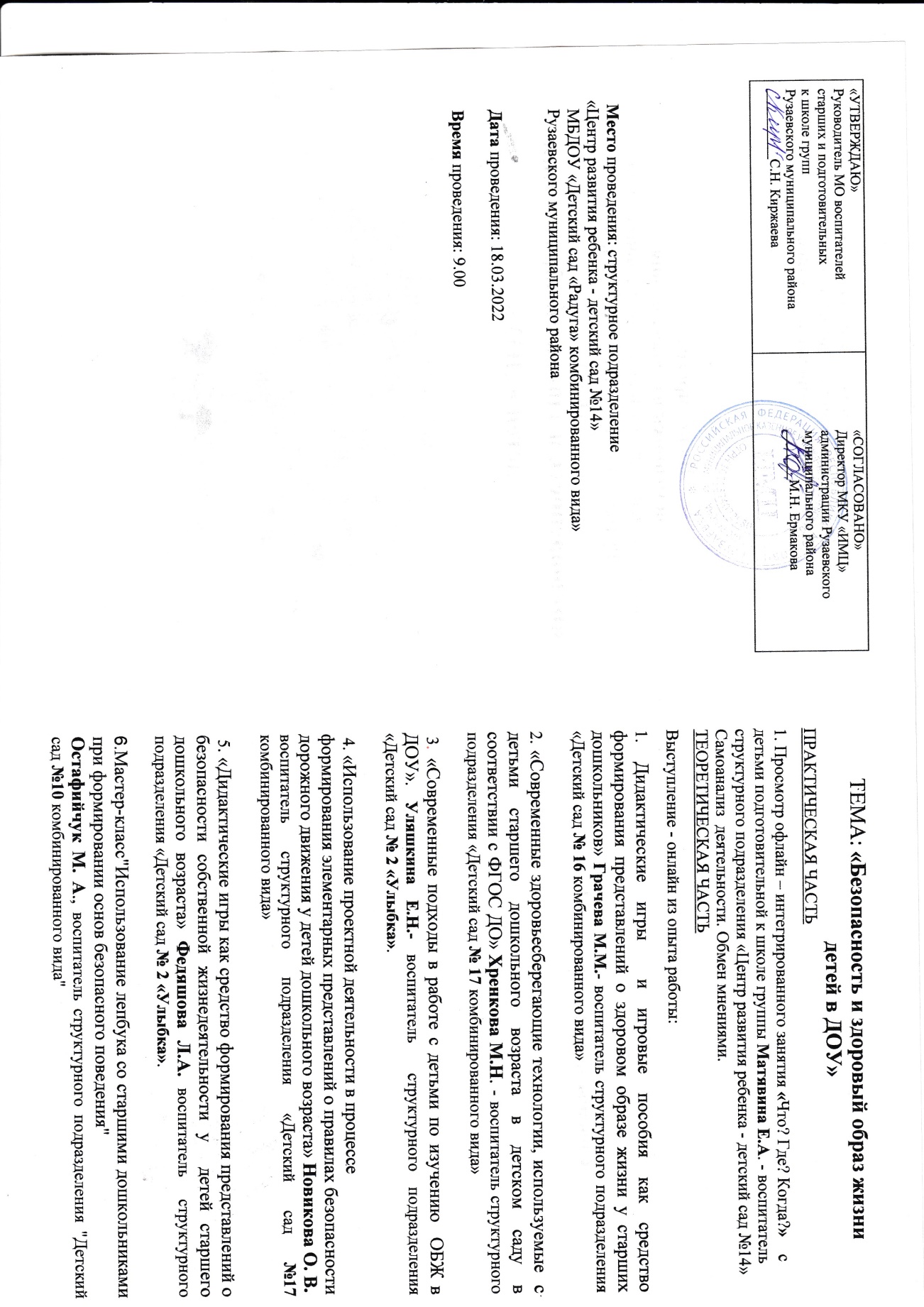 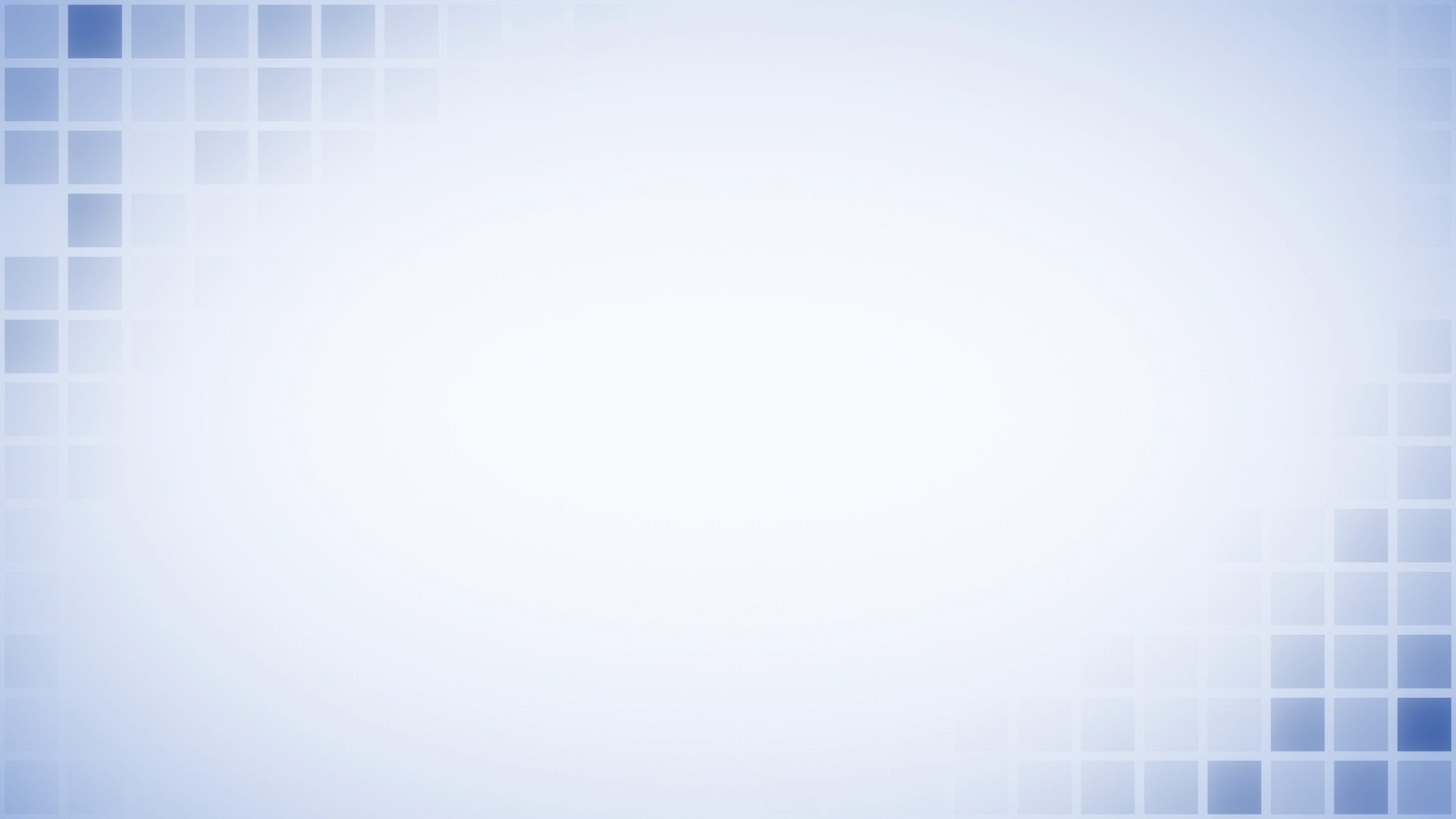 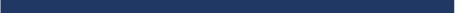 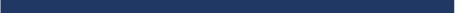 справка
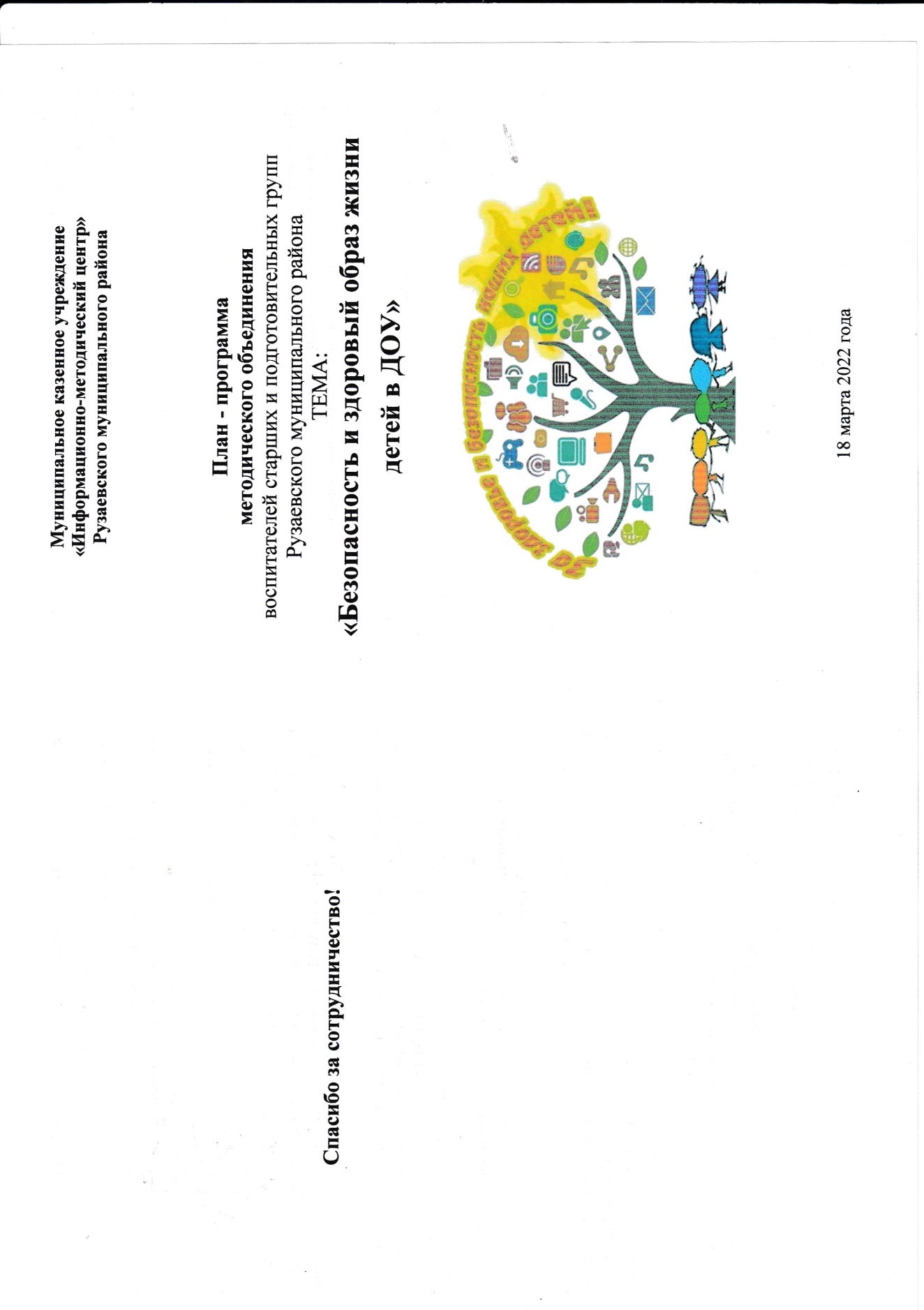 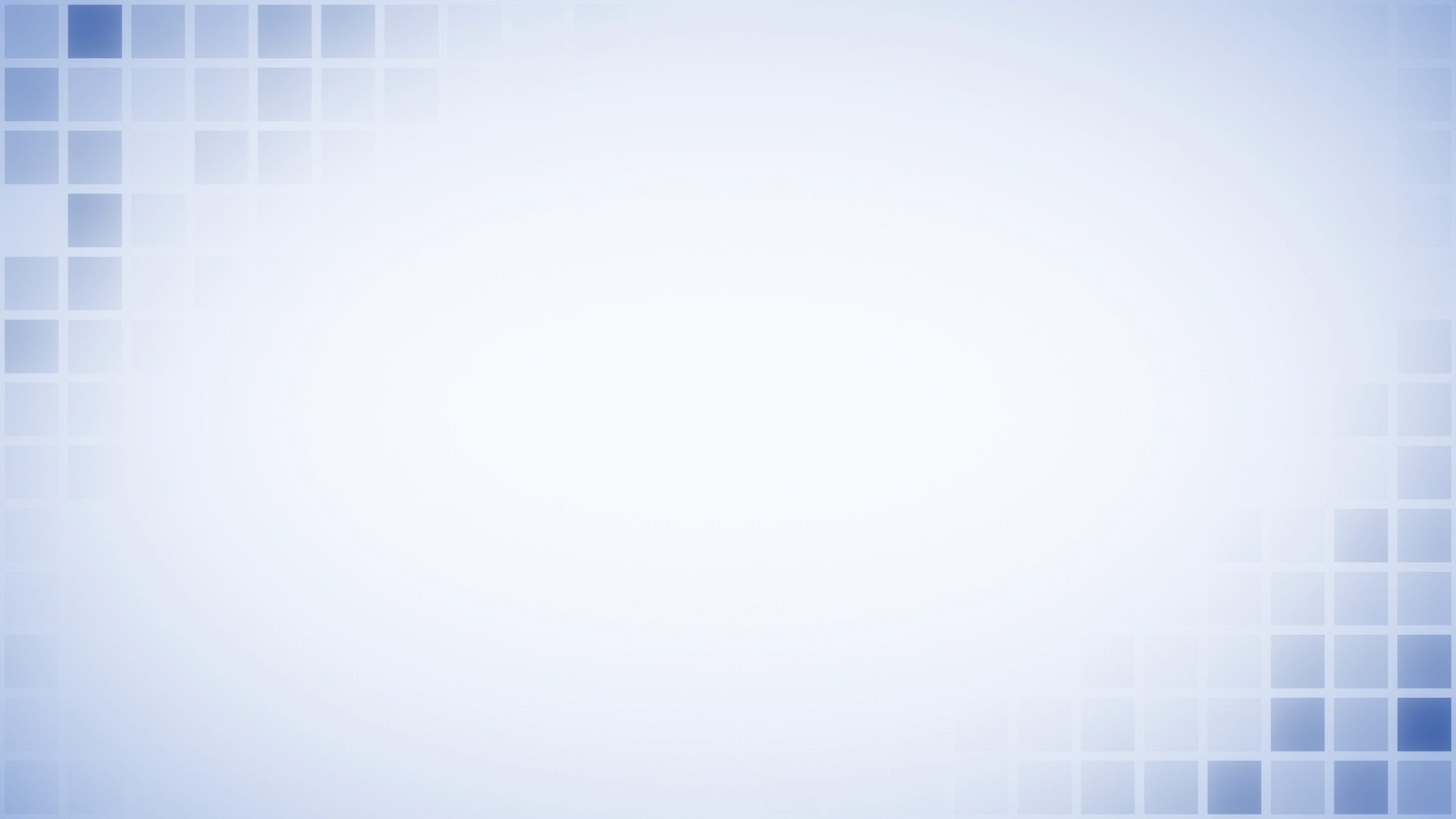 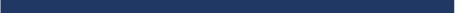 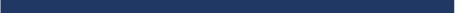 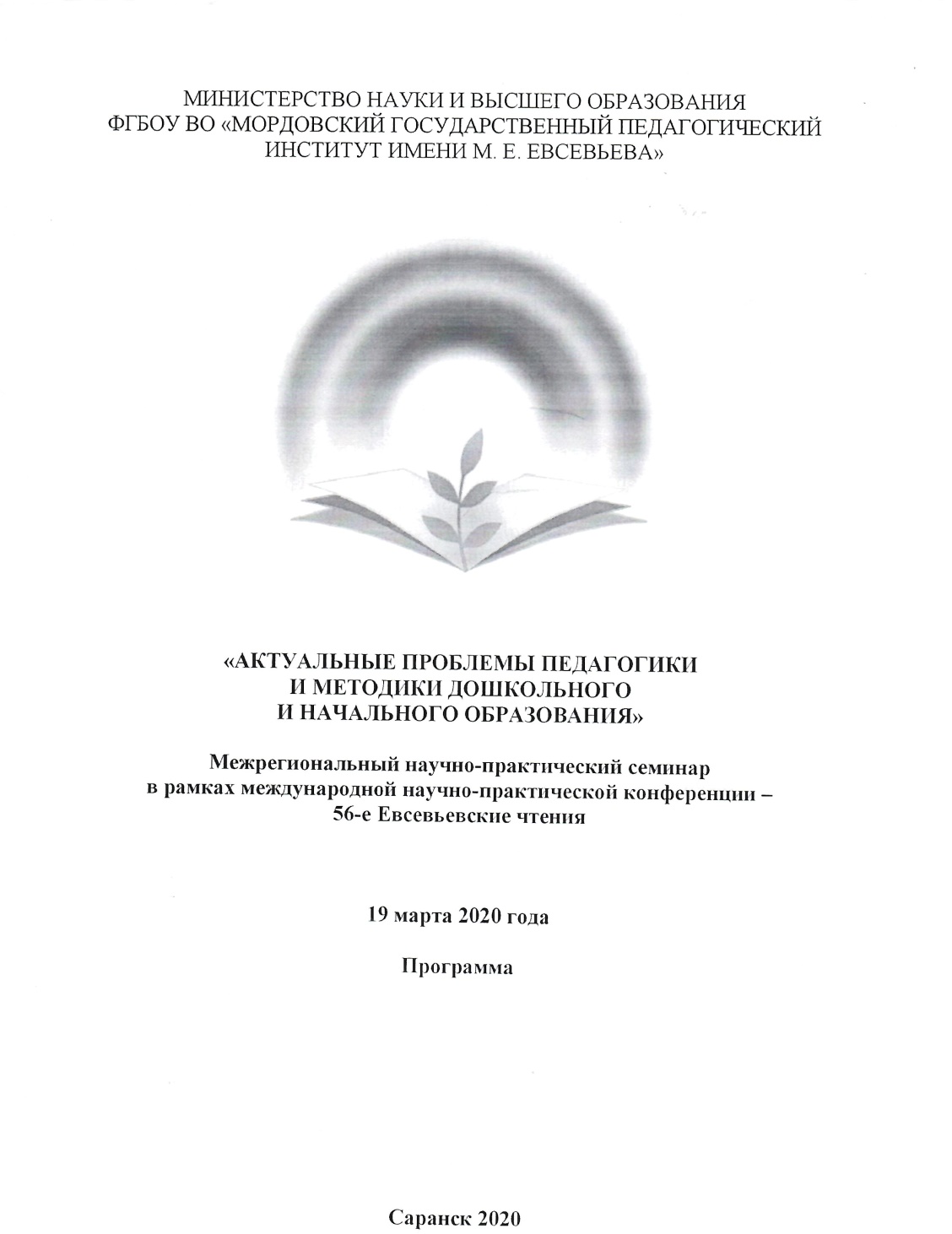 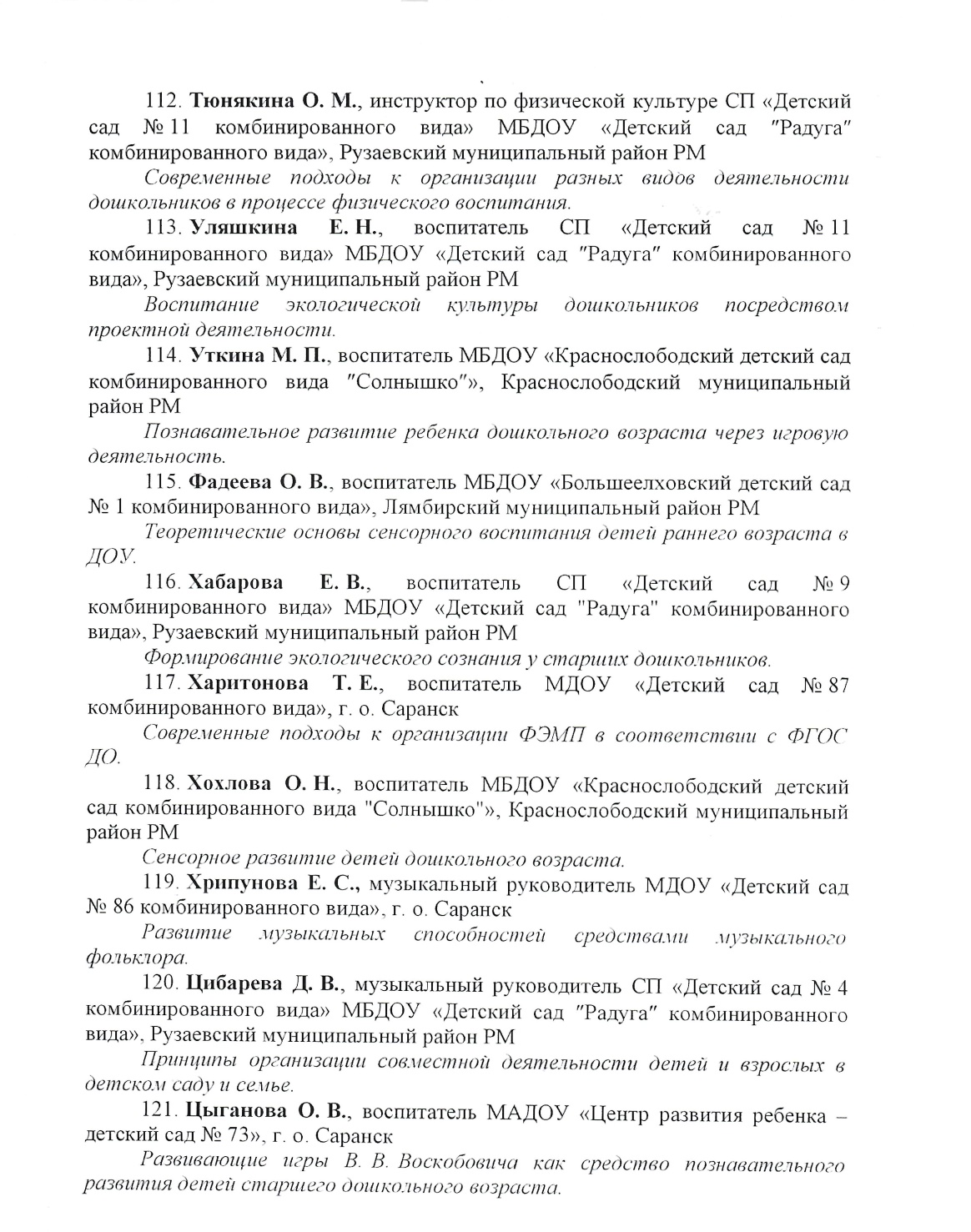 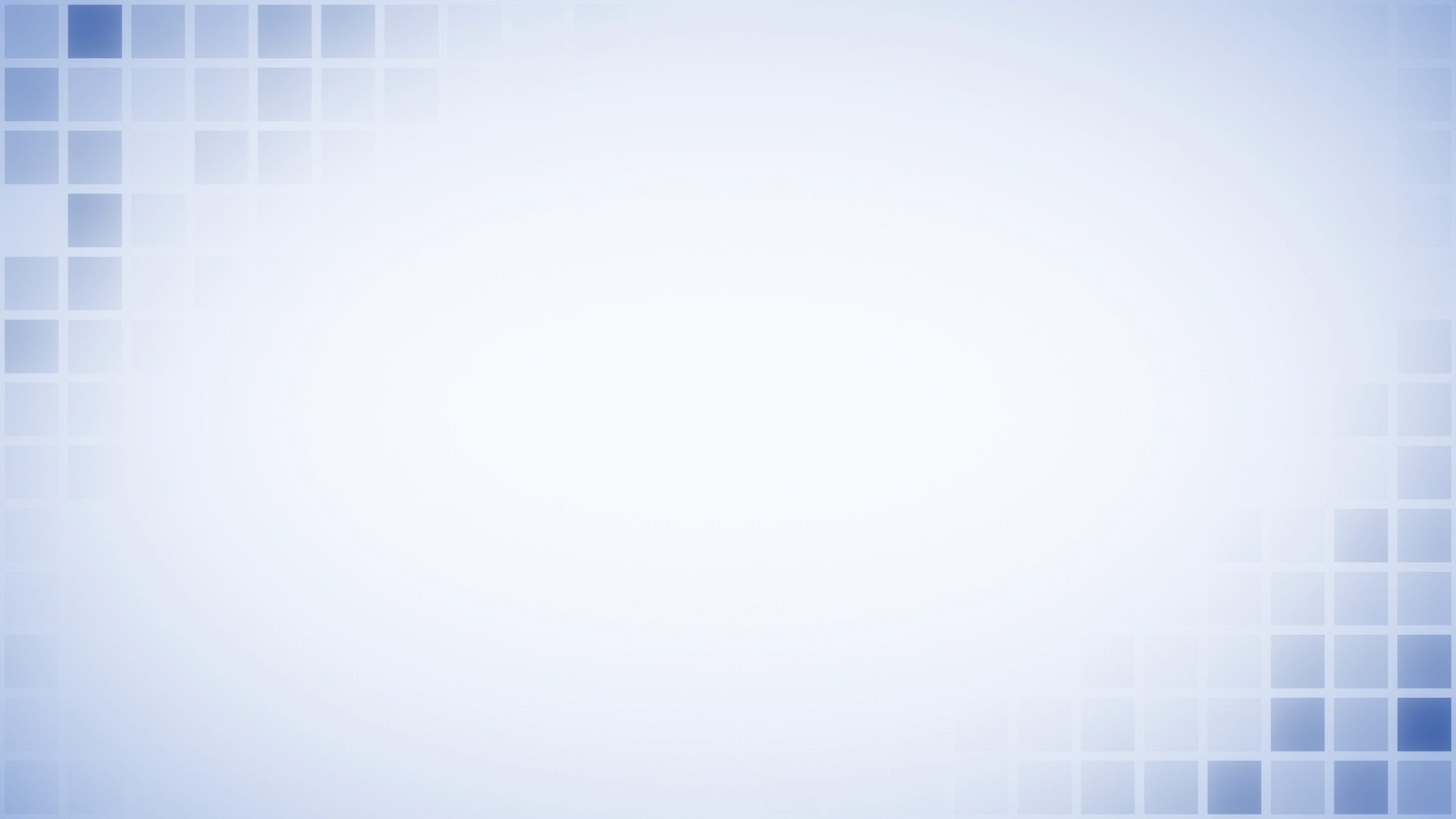 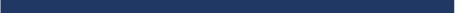 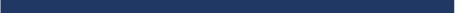 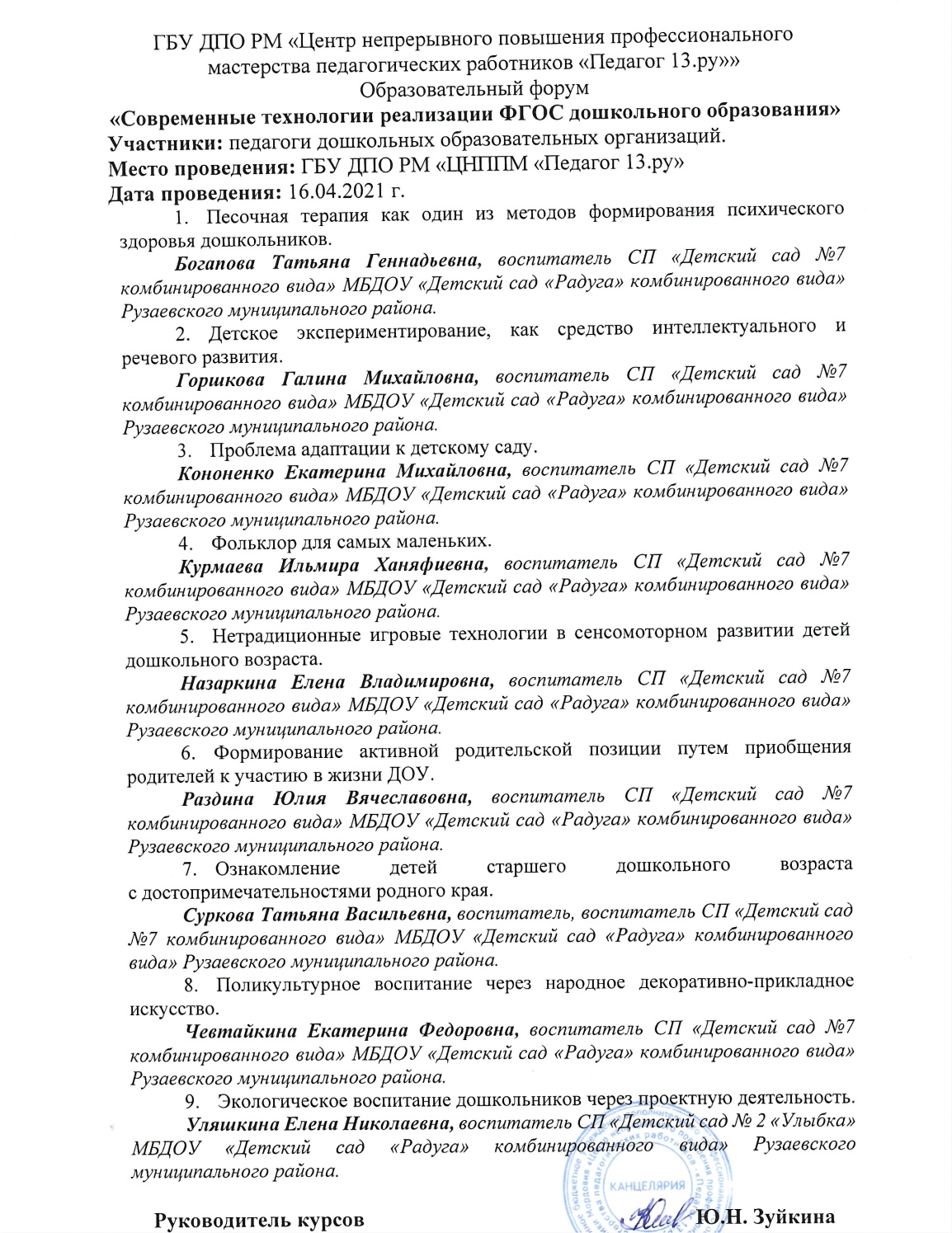 справка
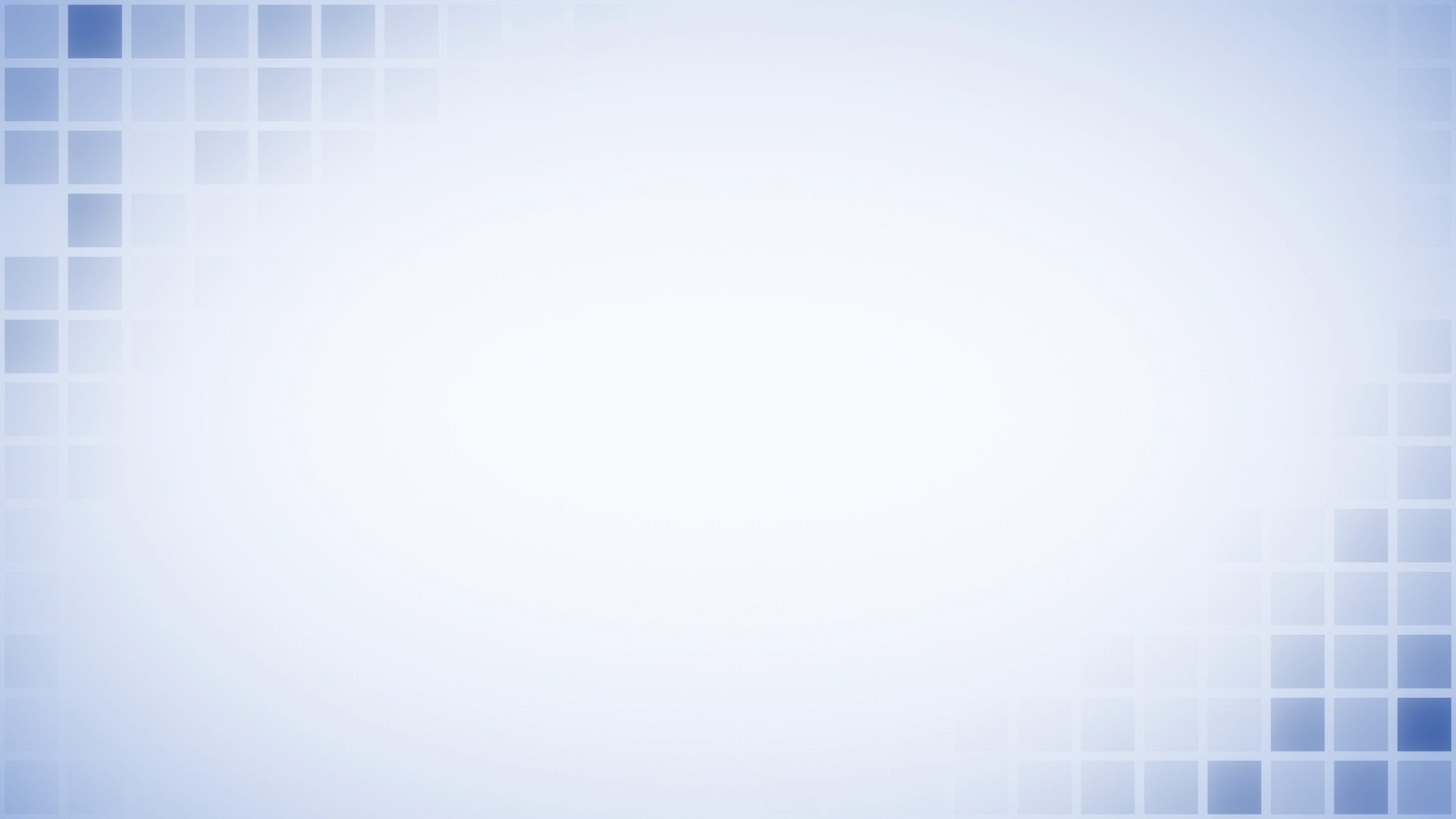 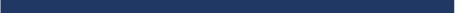 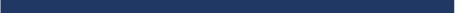 Уровень образовательной организации;
Республиканский уровень;
ПРОВЕДЕНИЕОТКРЫТЫХ ЗАНЯТИЙ, МАСТЕР-КЛАССОВ, МЕРОПРИЯТИЙ
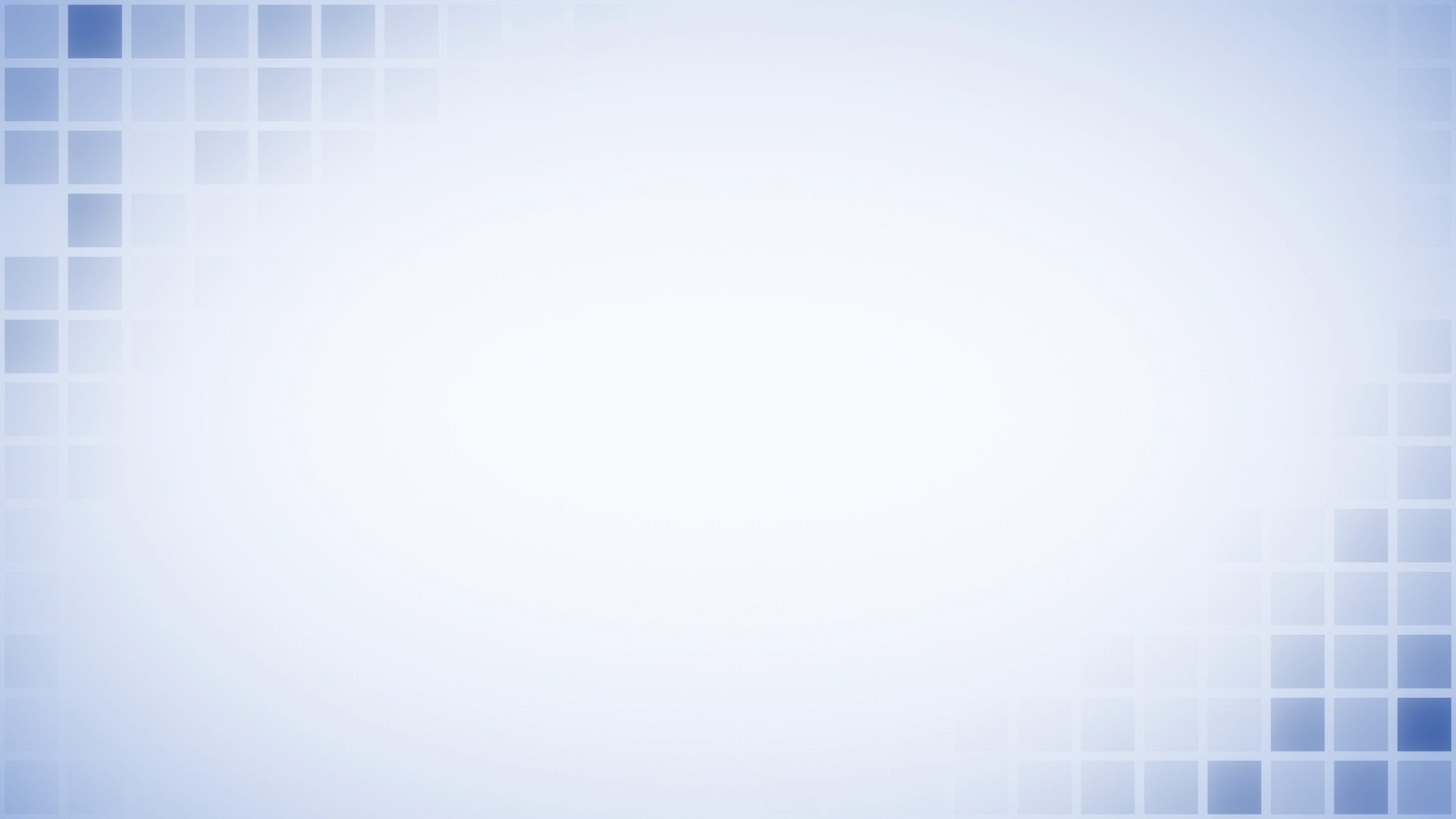 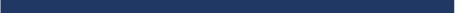 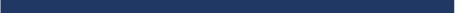 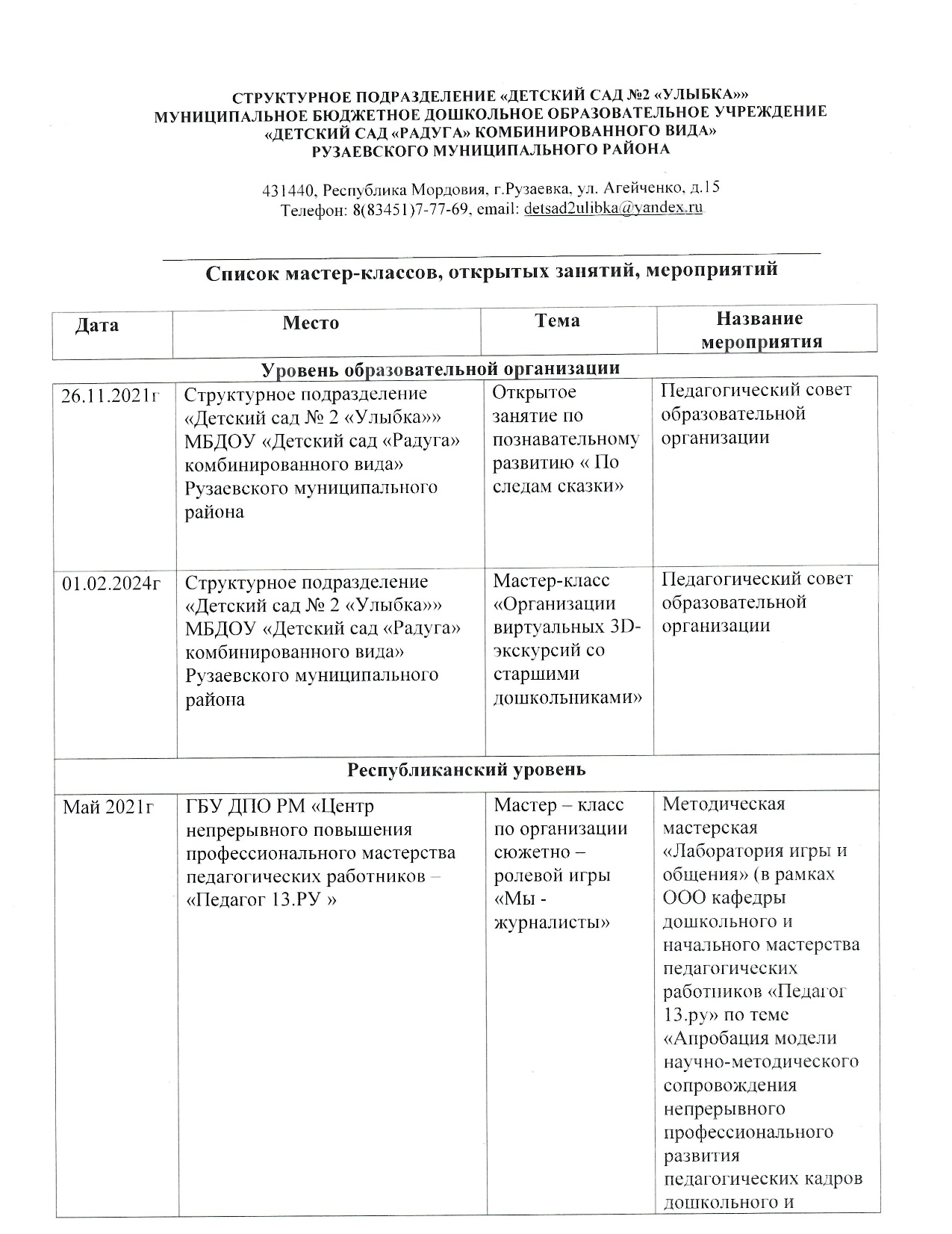 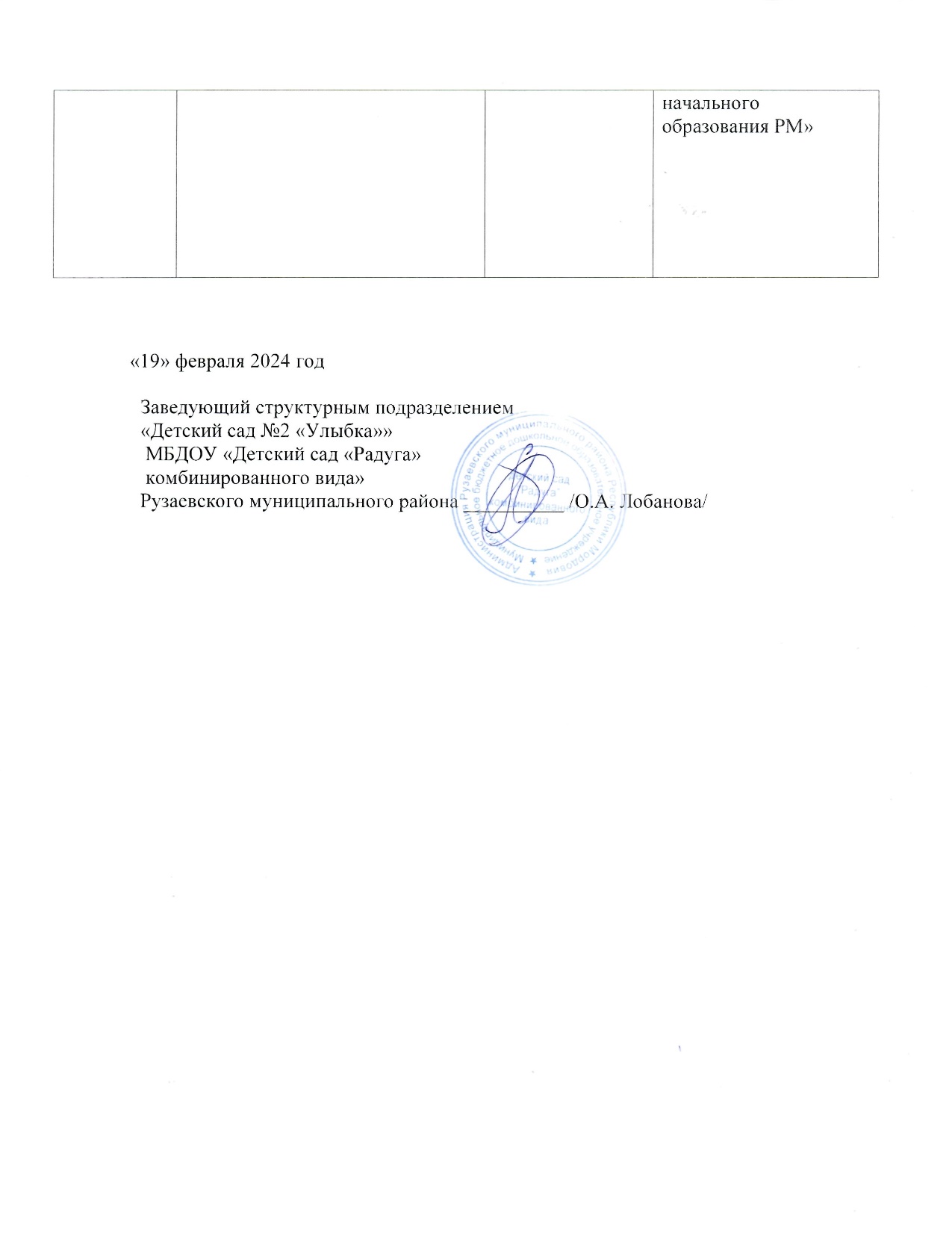 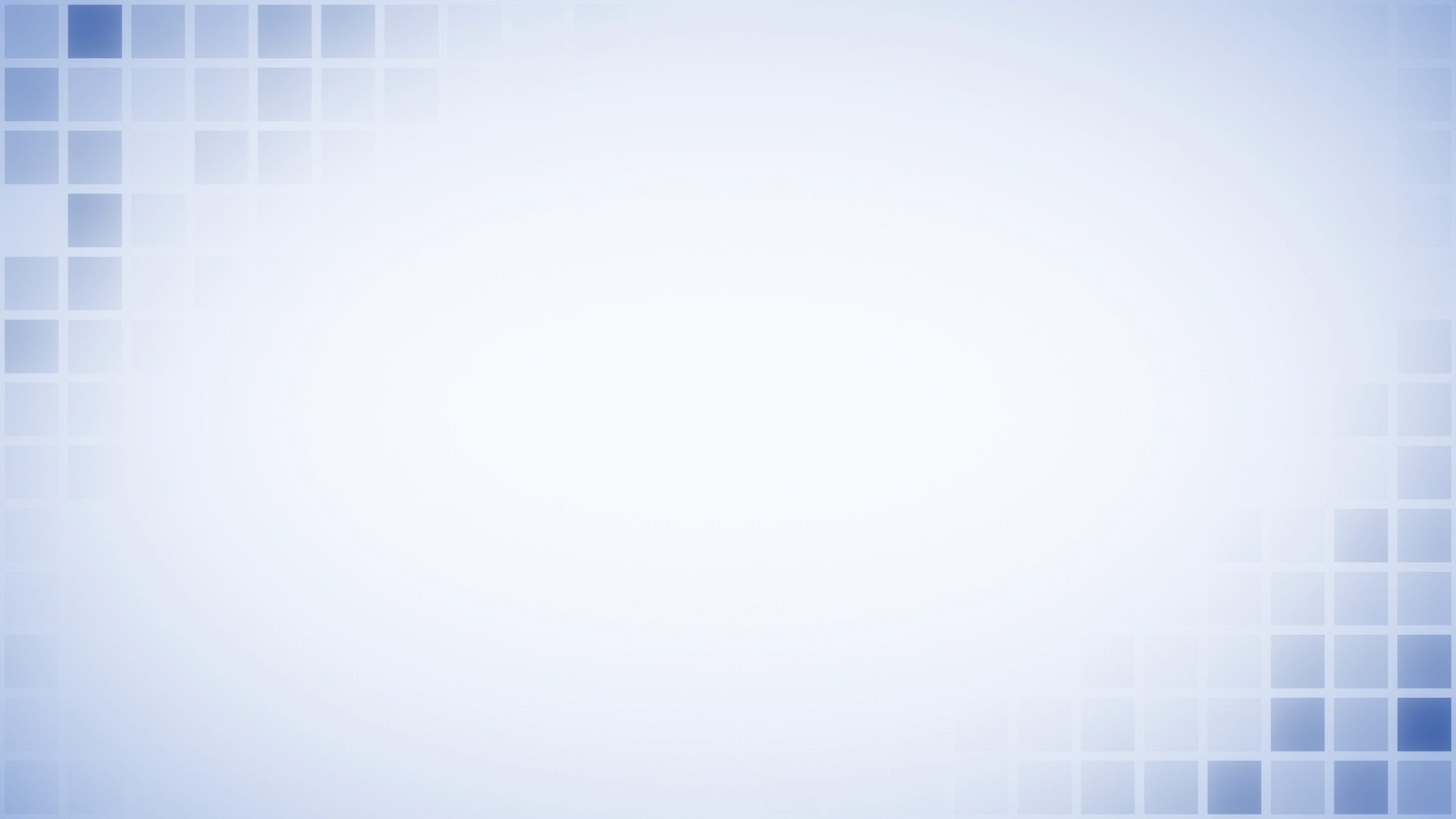 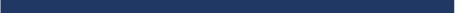 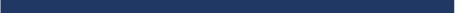 Экспертная деятельность
Республиканский уровень
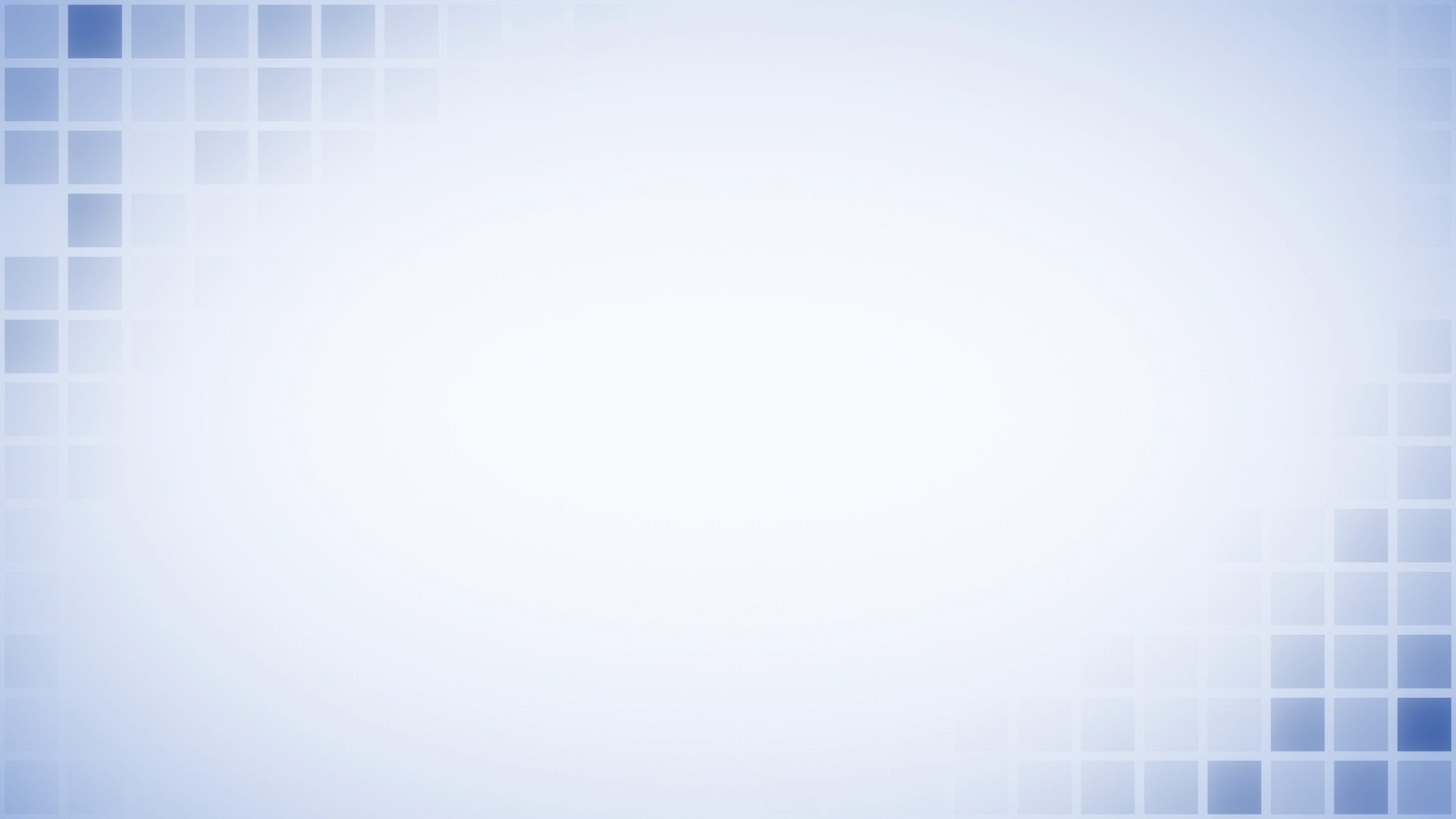 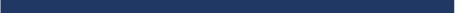 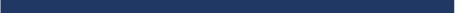 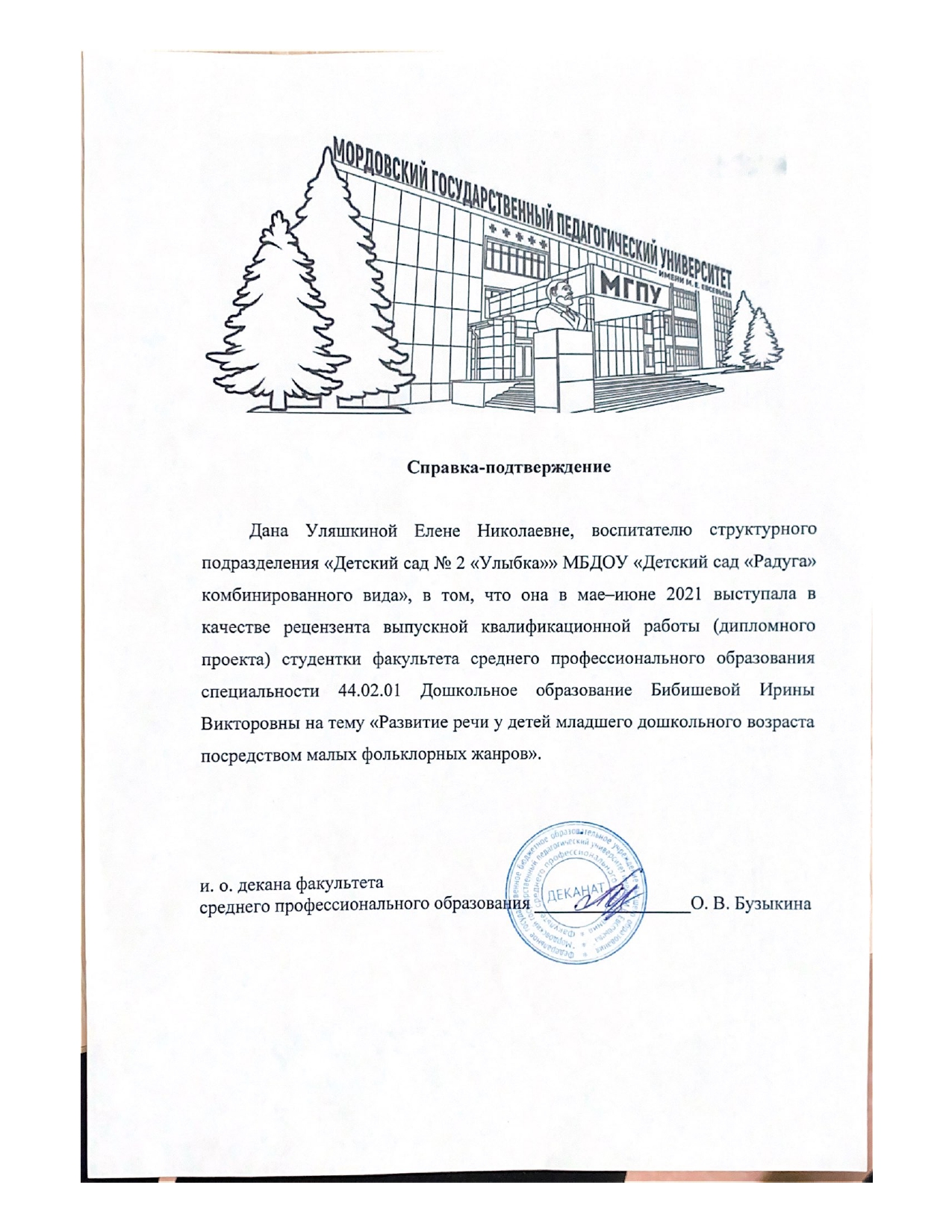 справка
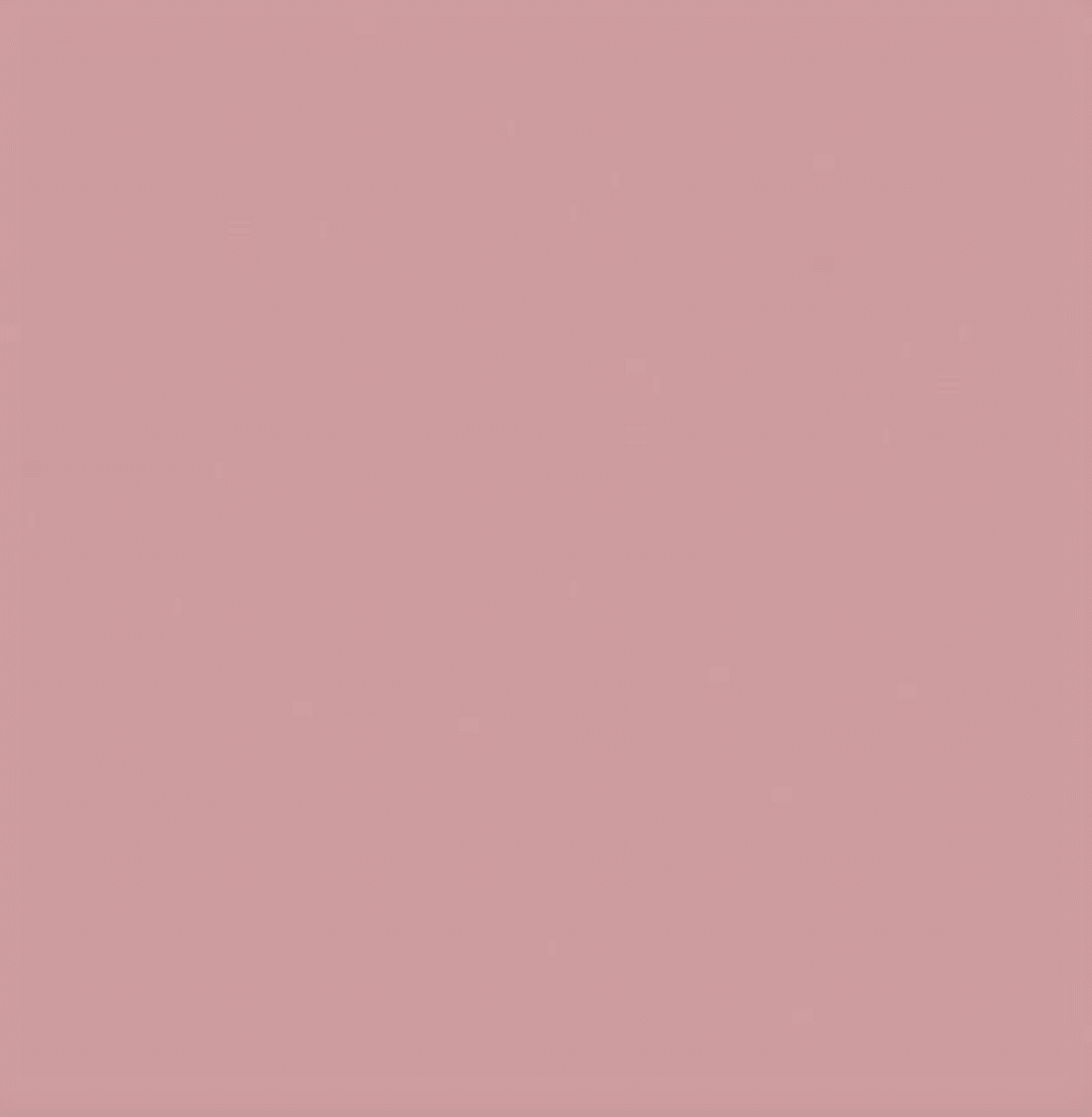 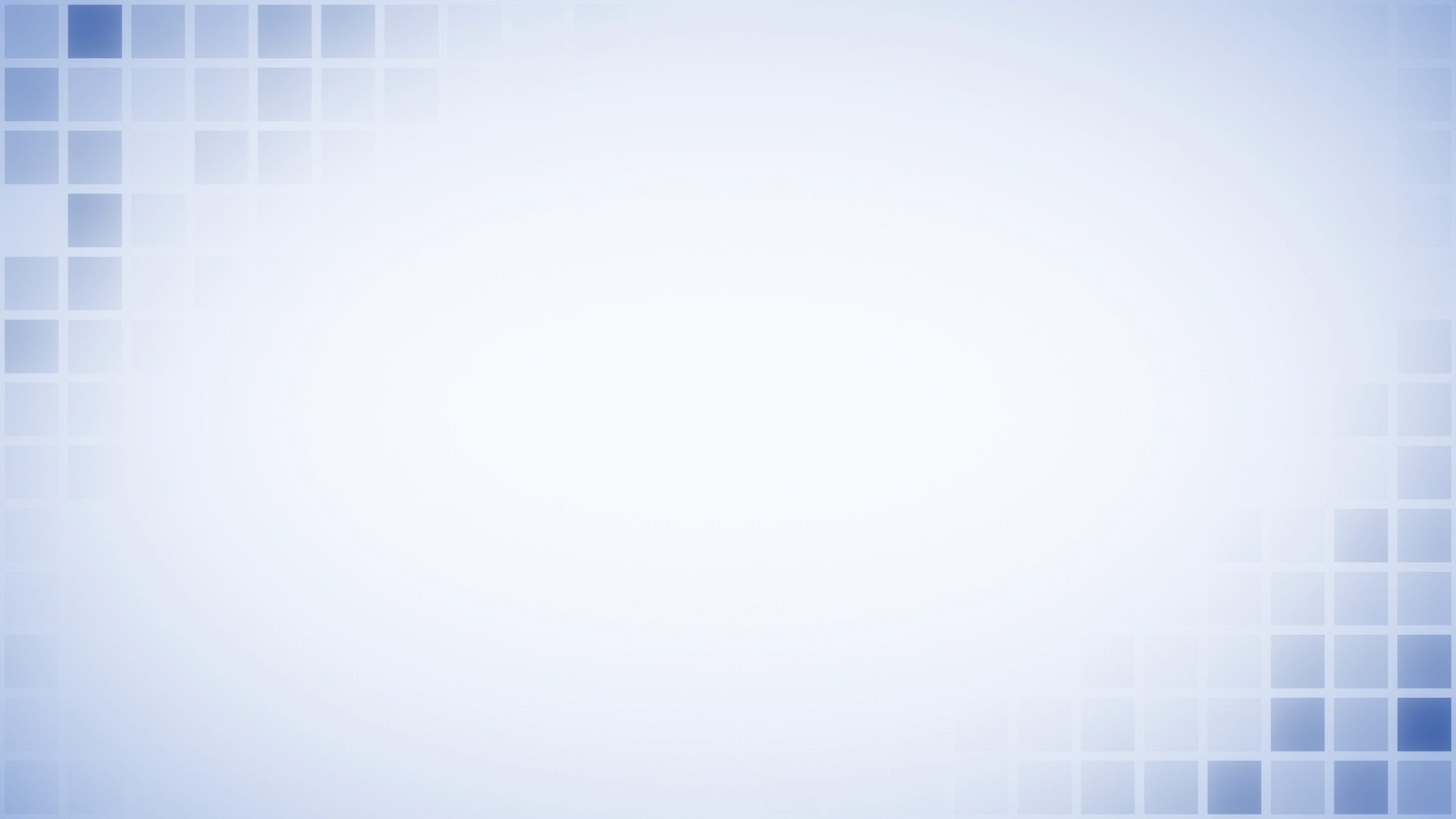 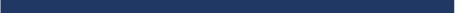 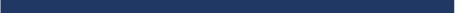 ПОЗИТИВНЫЕ РЕЗУЛЬТАТЫ РАБОТЫ С ВОСПИТАННИКАМИ
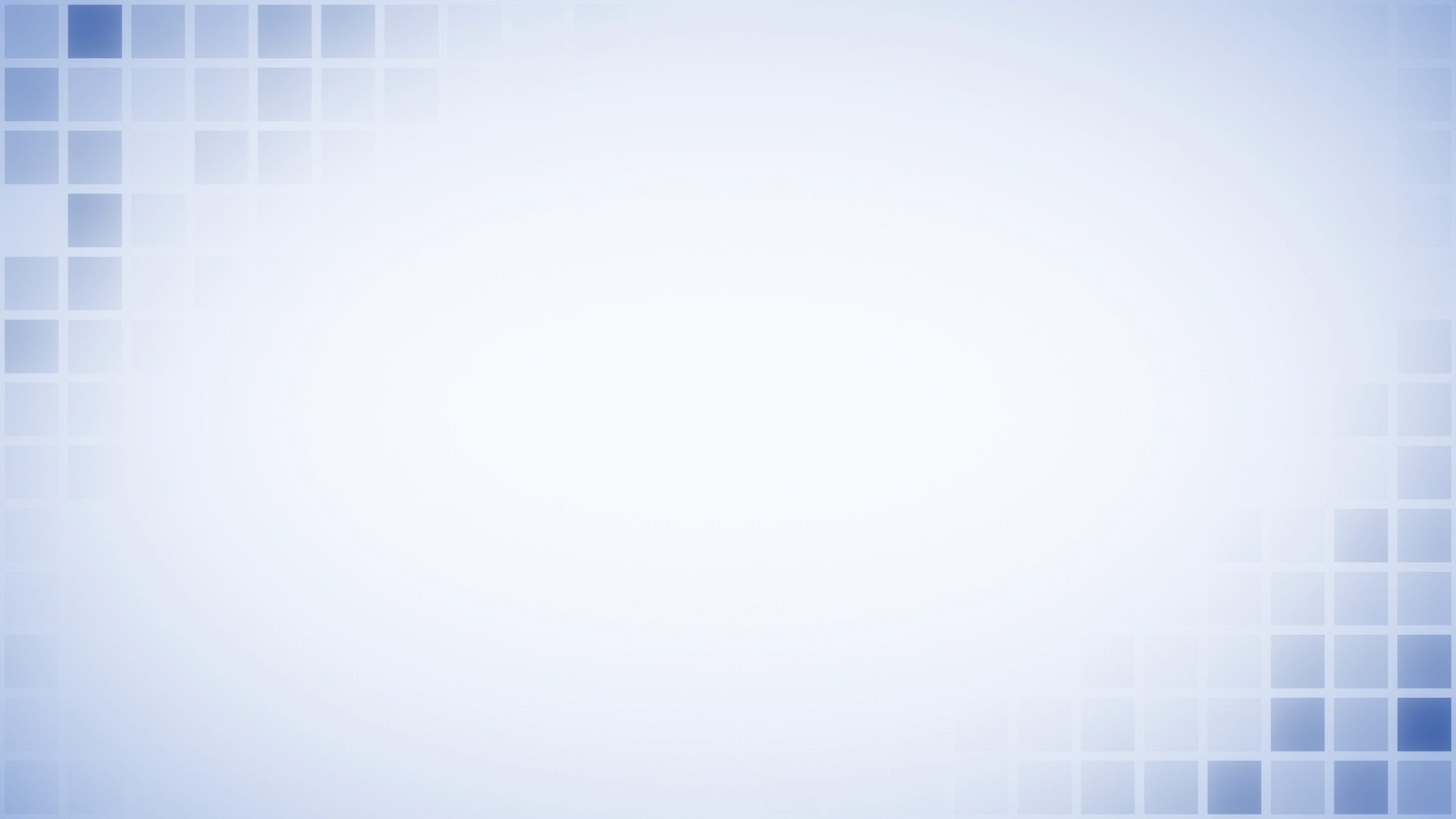 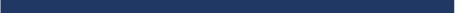 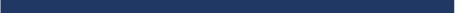 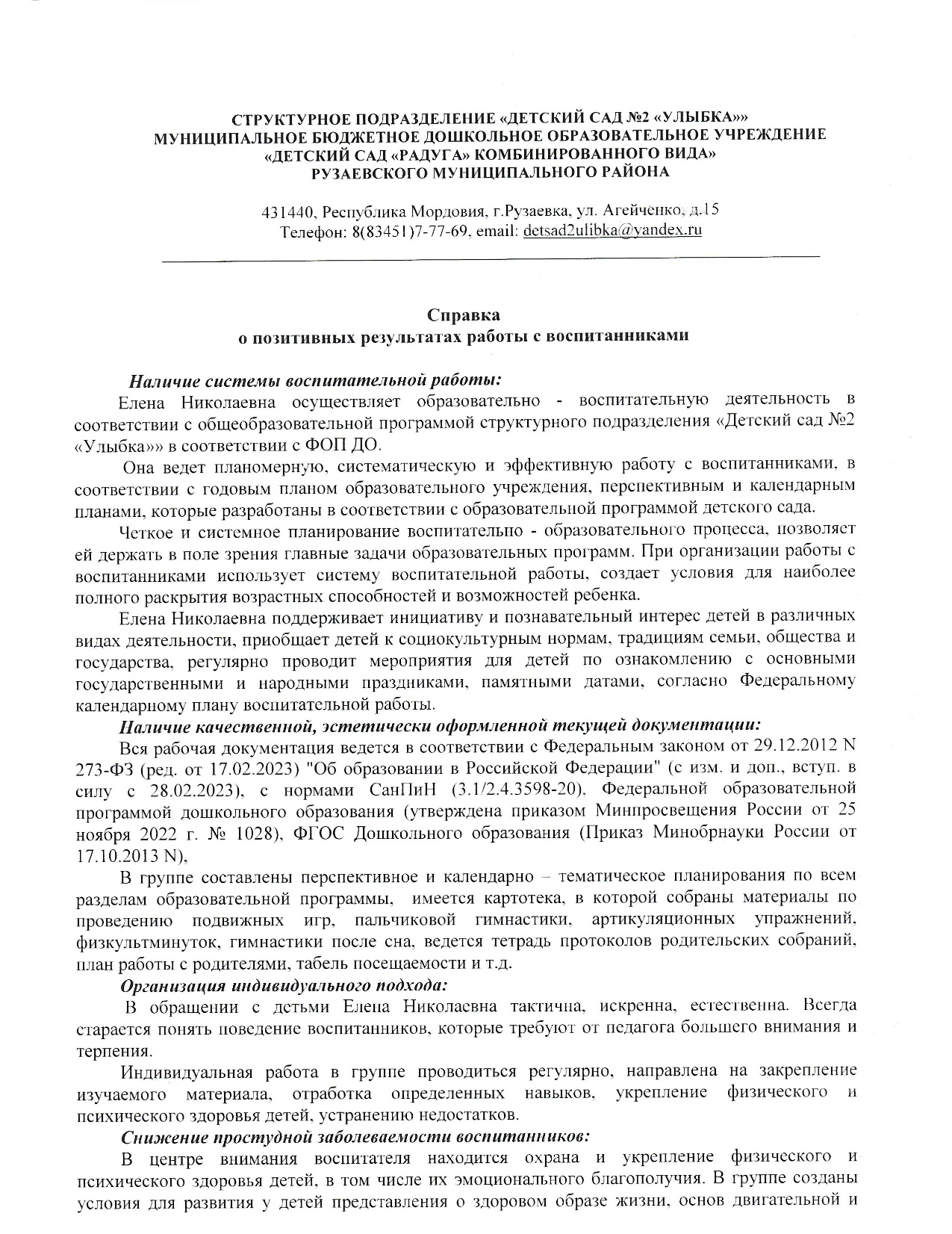 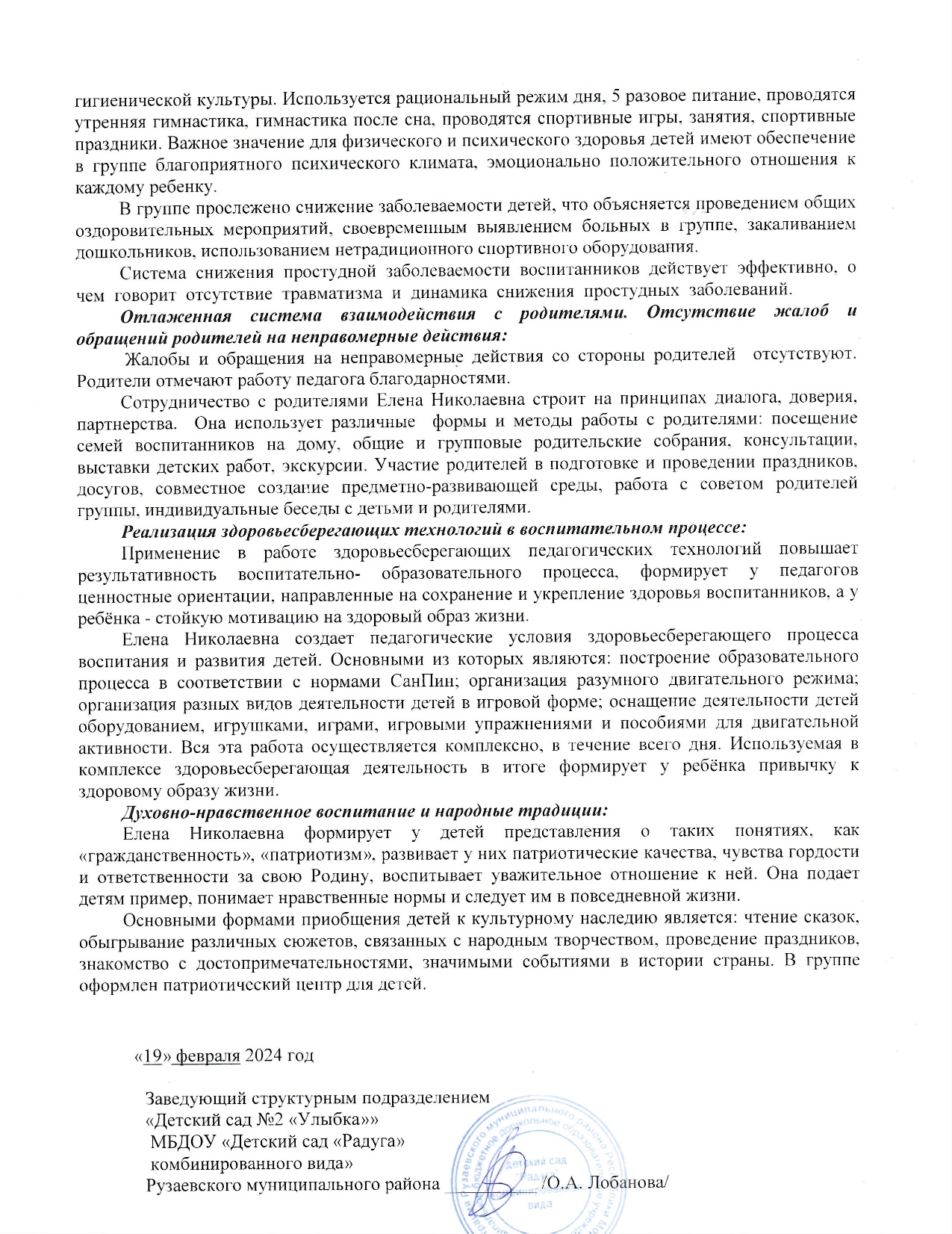 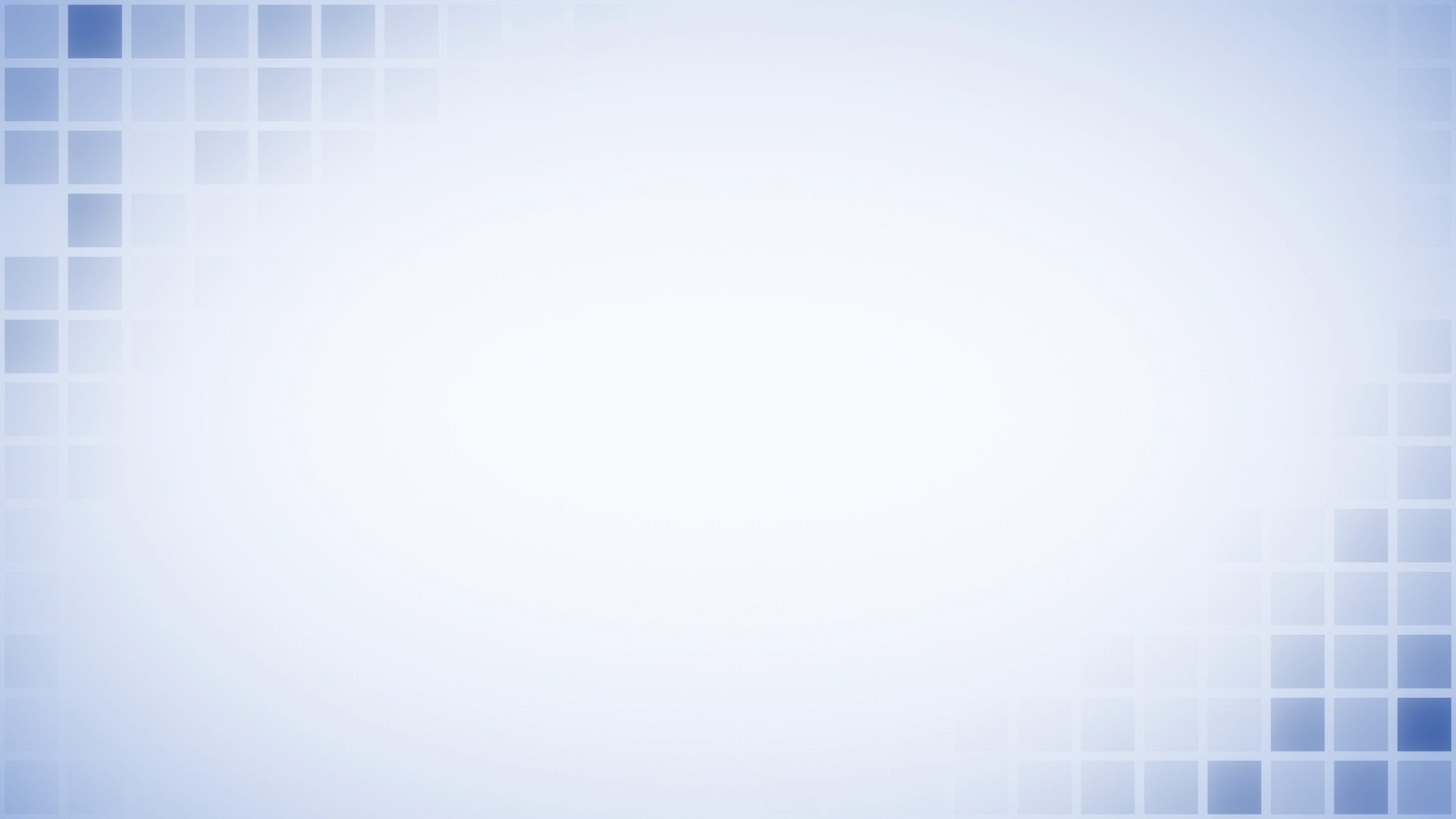 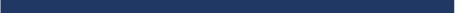 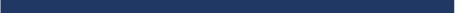 КАЧЕСТВО ВЗАИМОДЕЙСТВИЯ С РОДИТЕЛЯМИ
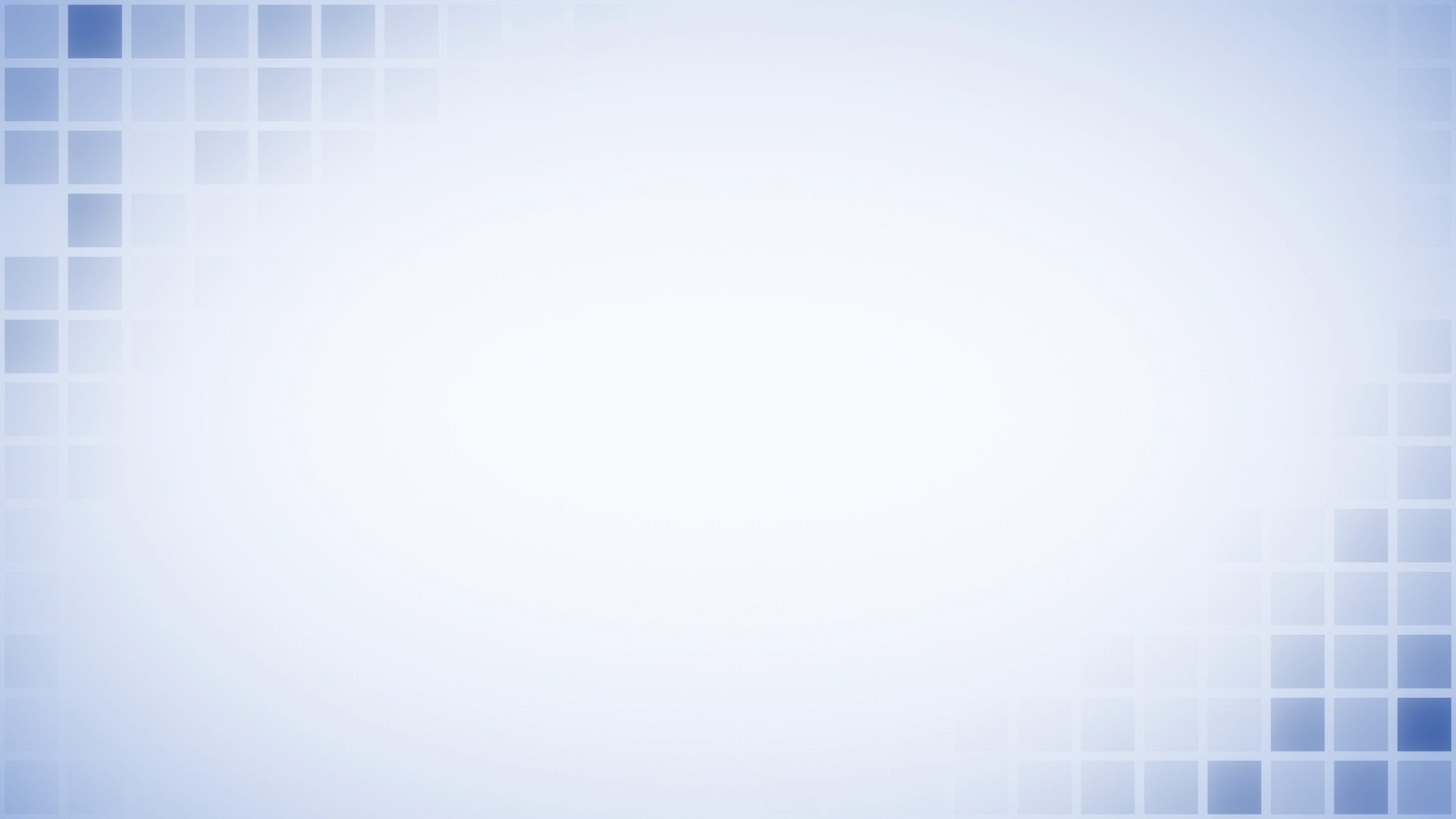 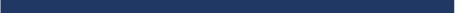 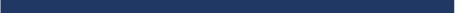 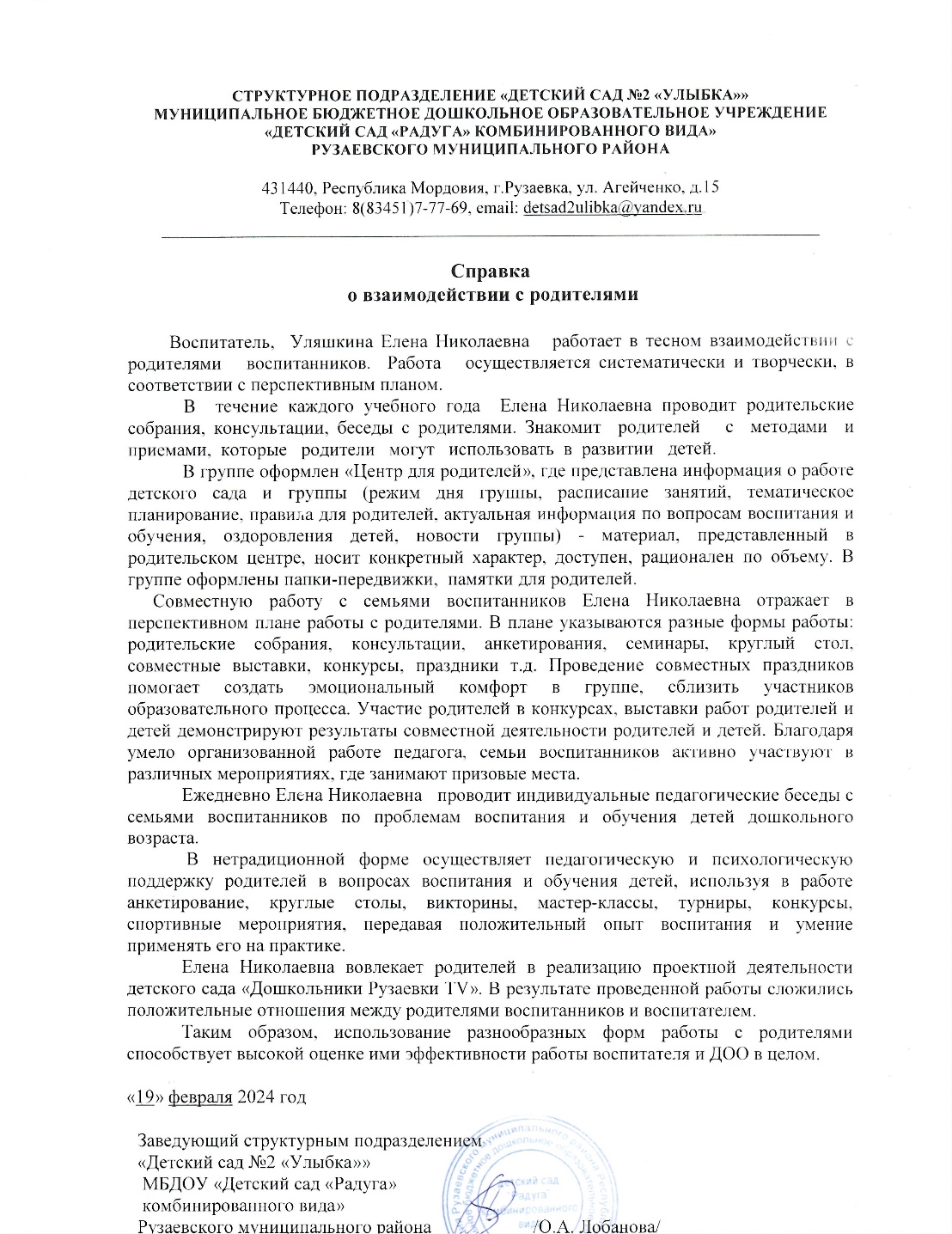 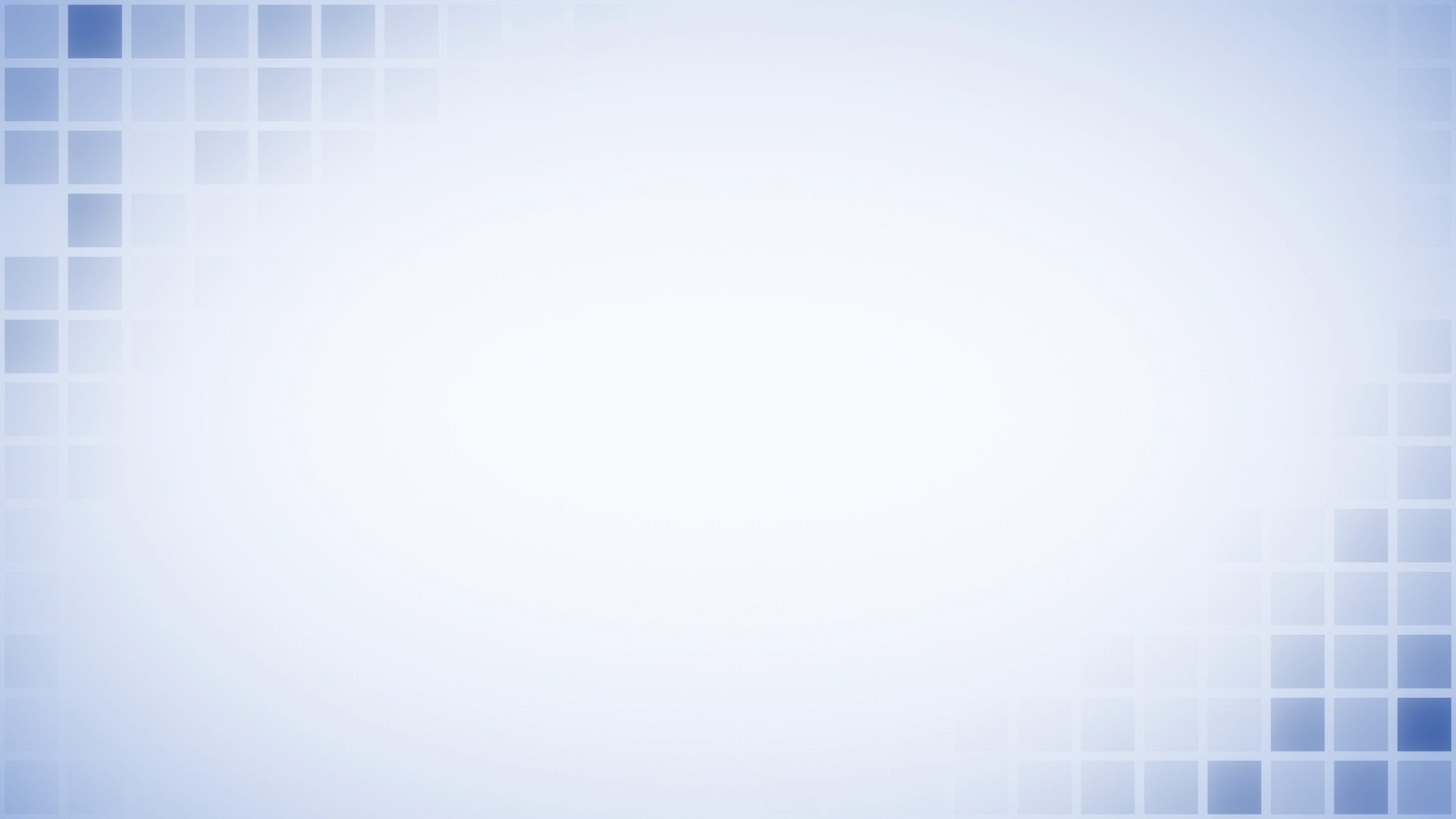 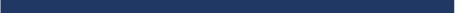 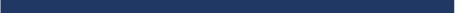 РАБОТА С ДЕТЬМИ ИЗ СОЦИАЛЬНО-НЕБЛАГОПОЛУЧНЫХ СЕМЕЙ
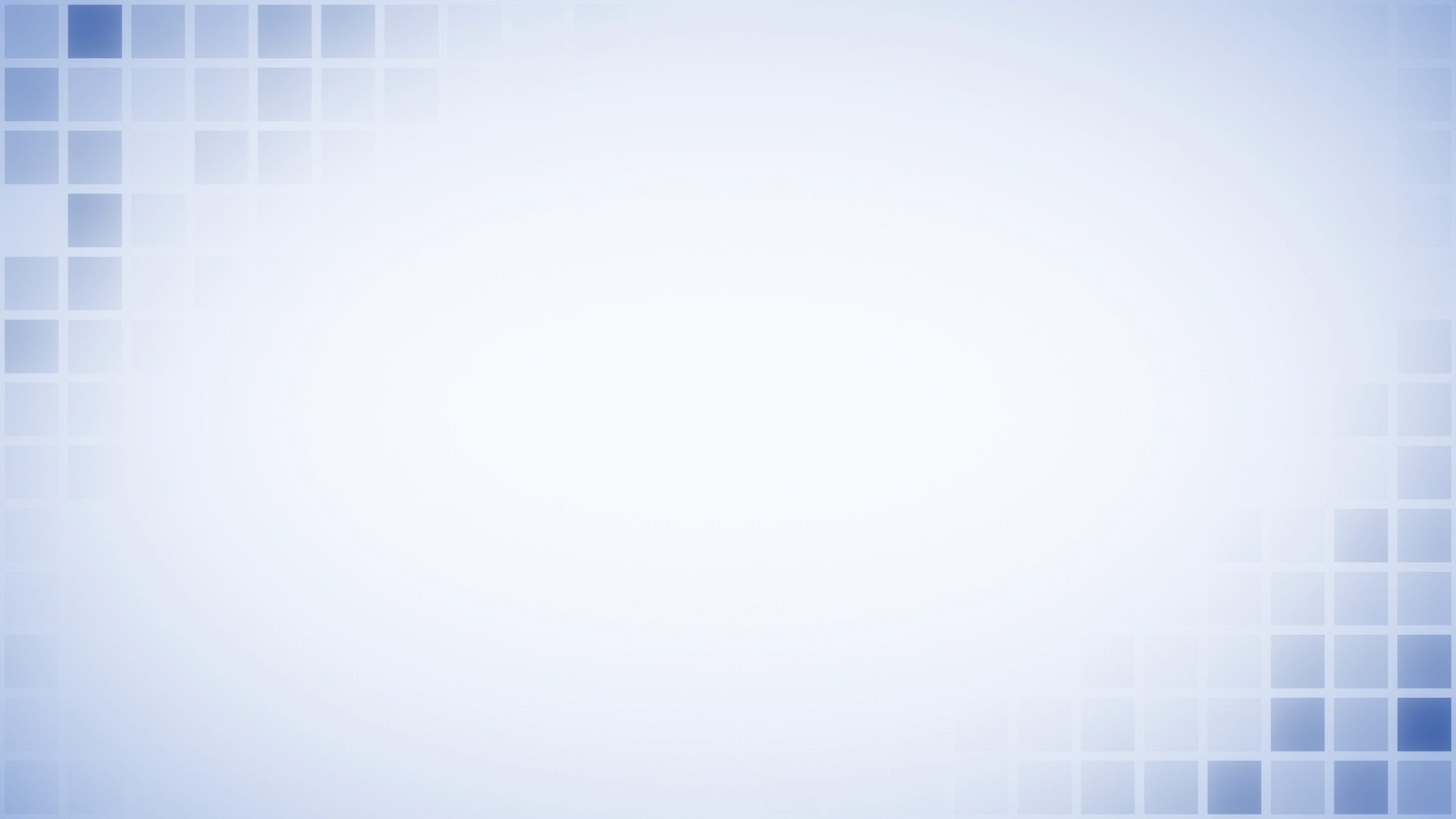 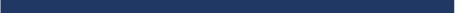 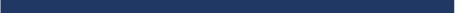 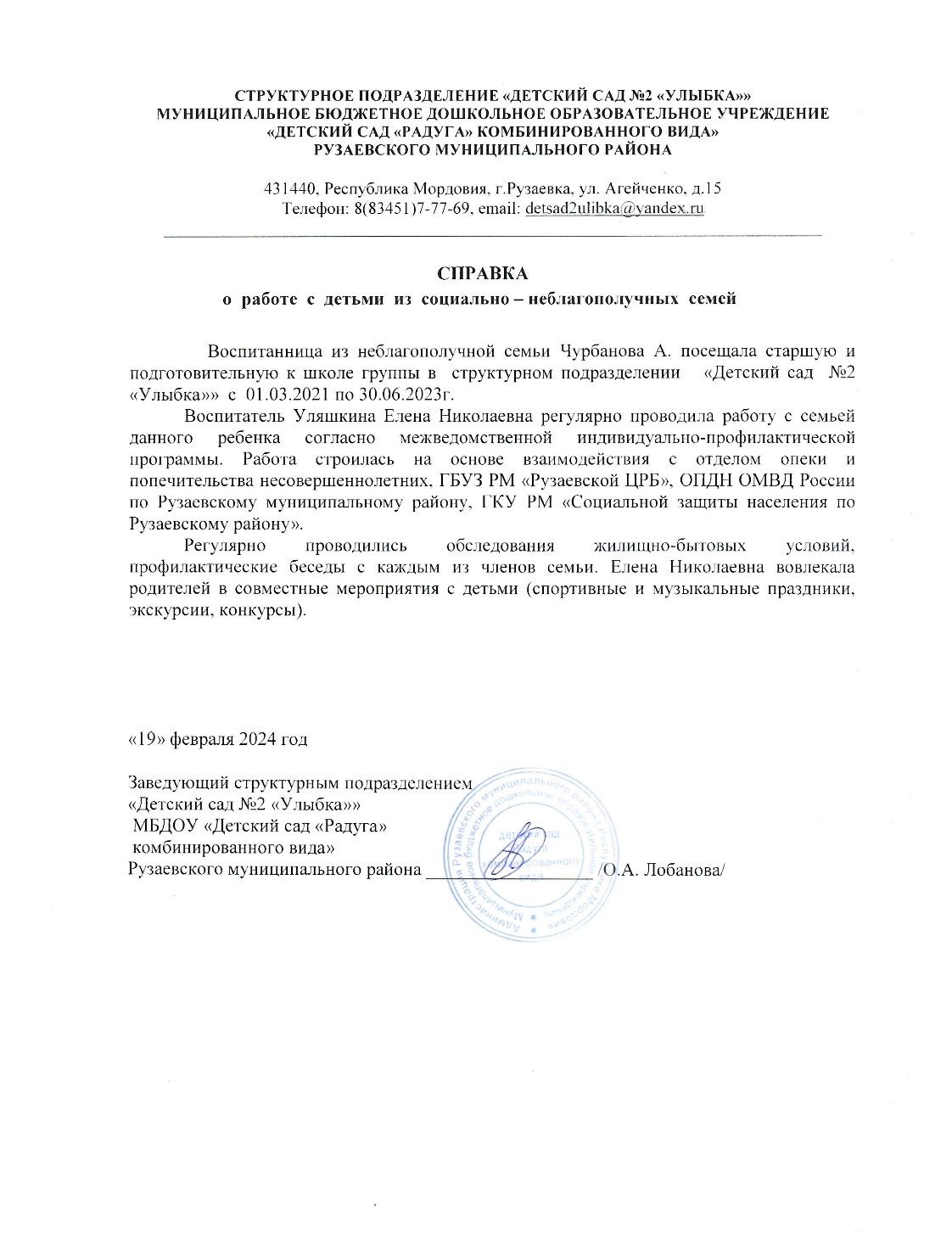 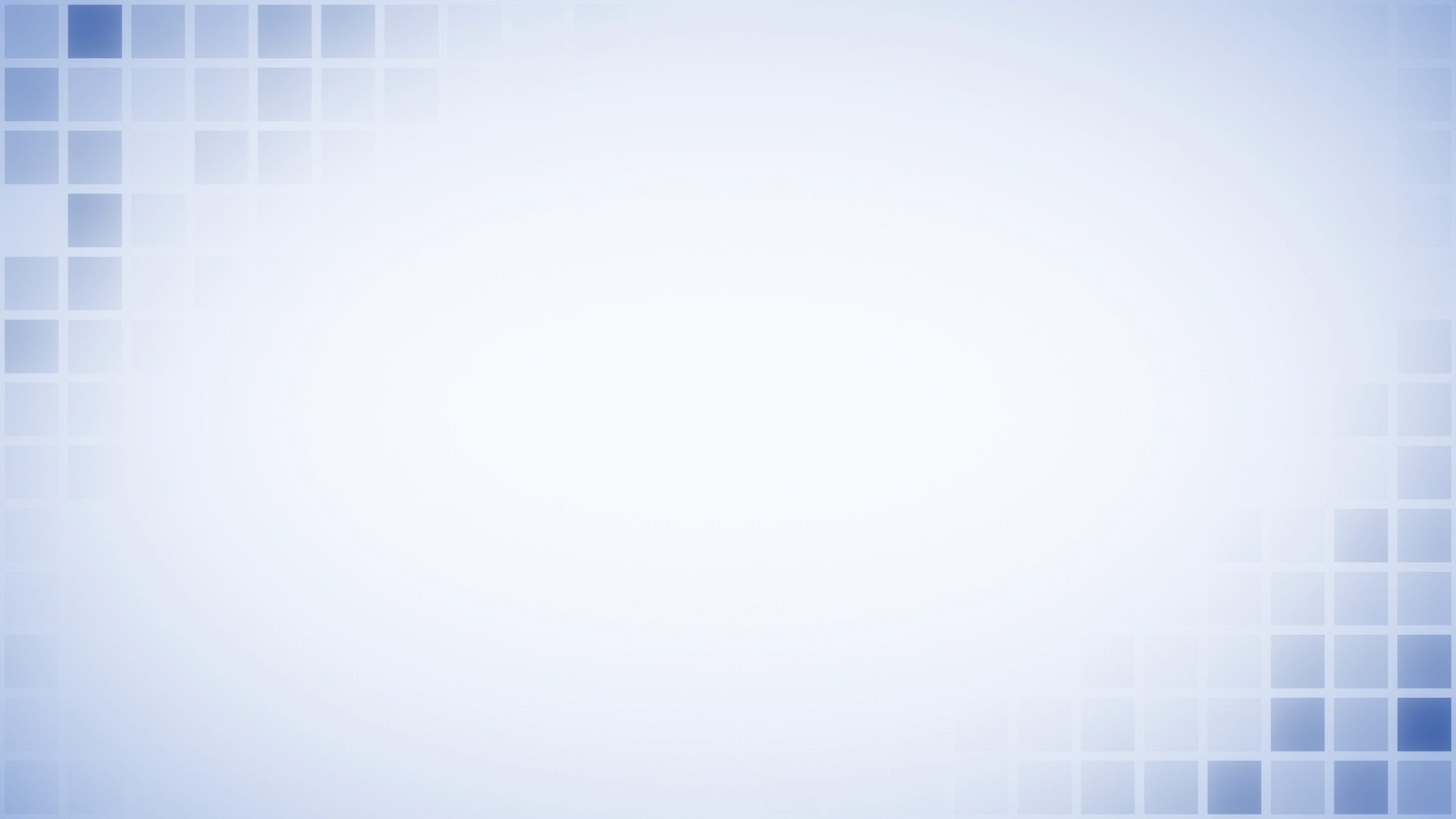 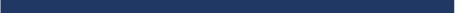 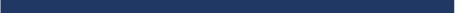 УЧАСТИЕ ПЕДАГОГАВ ПРОФЕССИОНАЛЬНЫХ КОНКУРСАХ
Победы и призовые места в конкурсах на порталах сети Интернет различных уровней;
Победы и призовые места в очных муниципальных конкурсах;
Участие в очных конкурсах республиканского уровня.
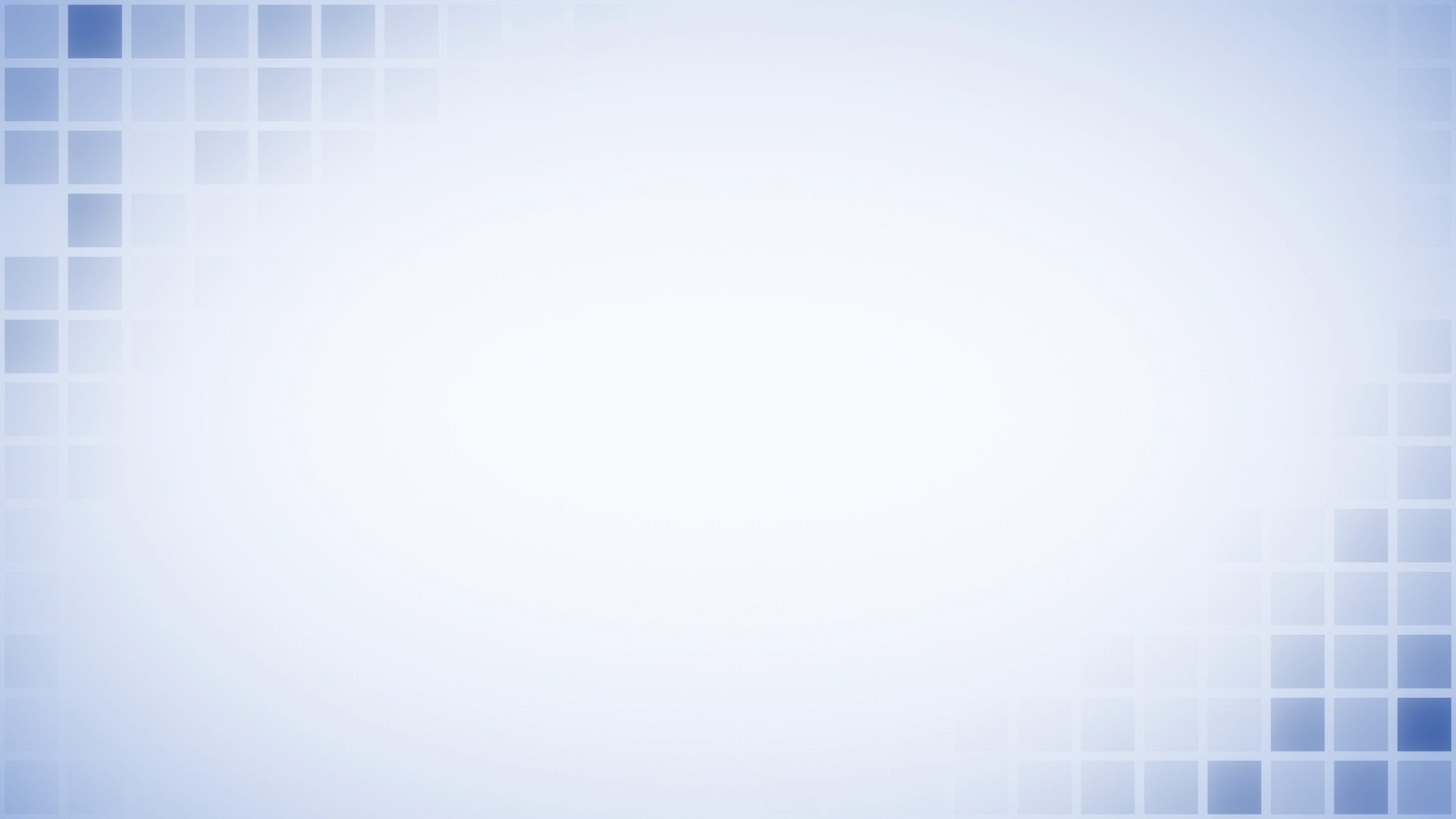 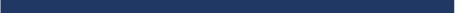 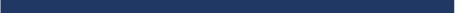 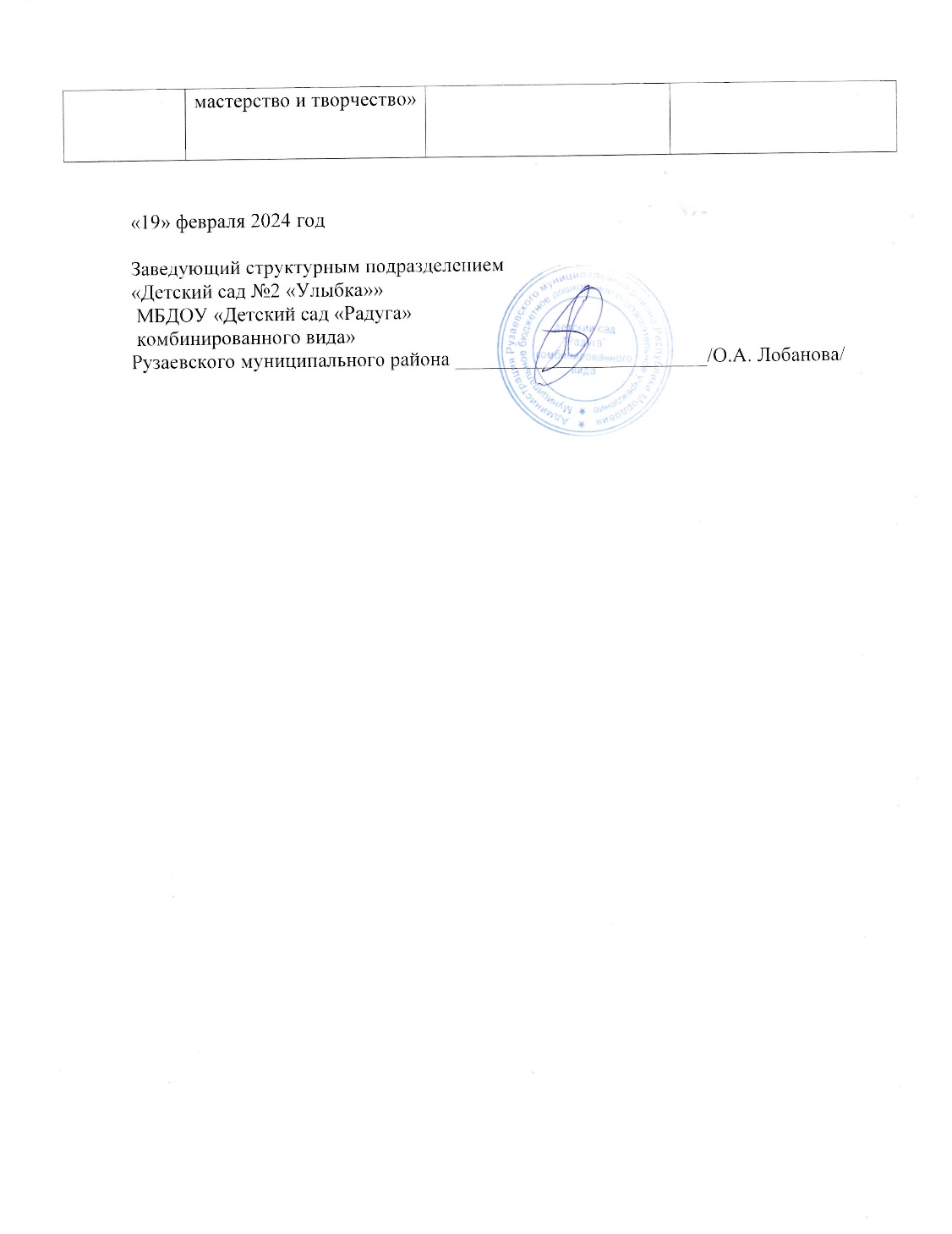 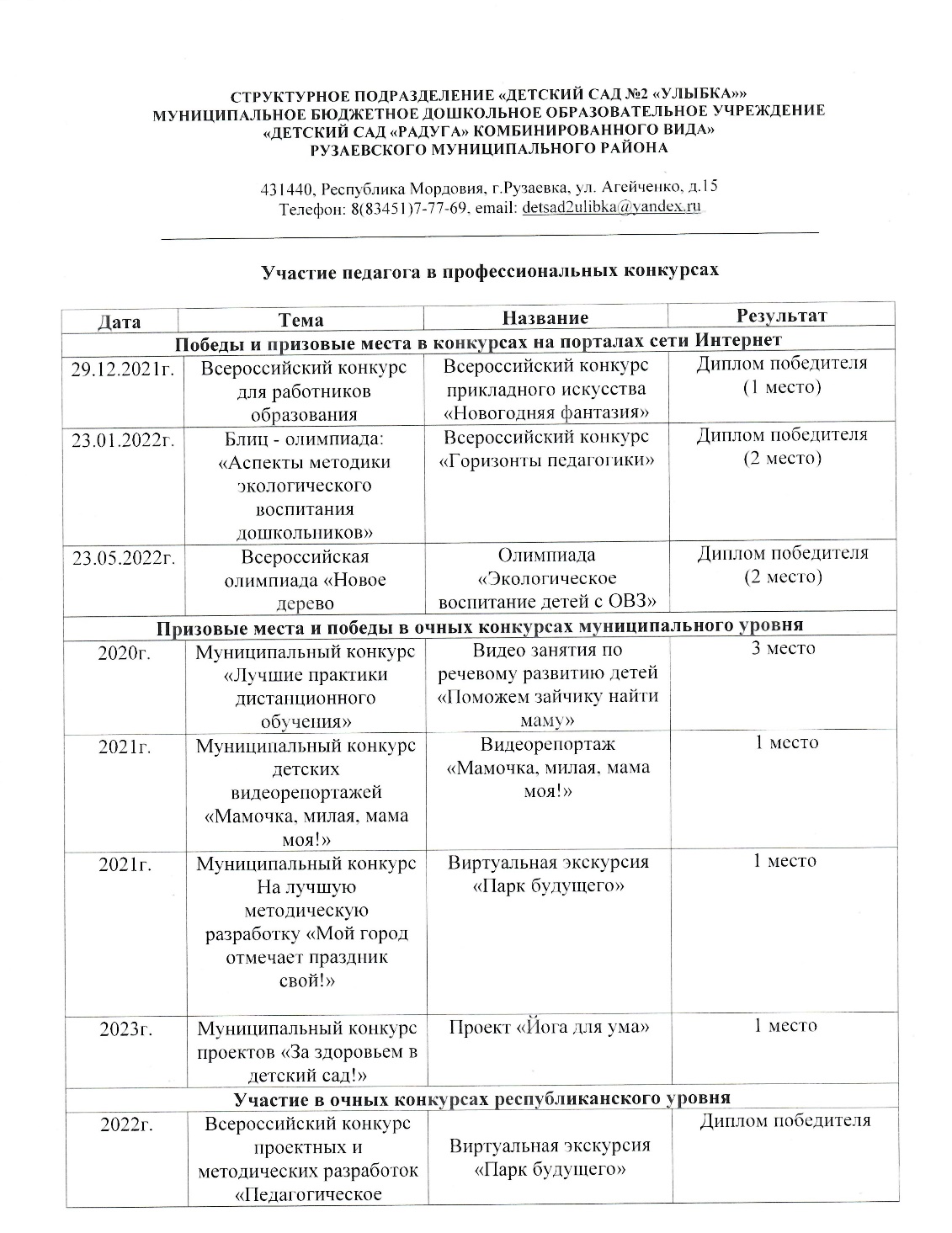 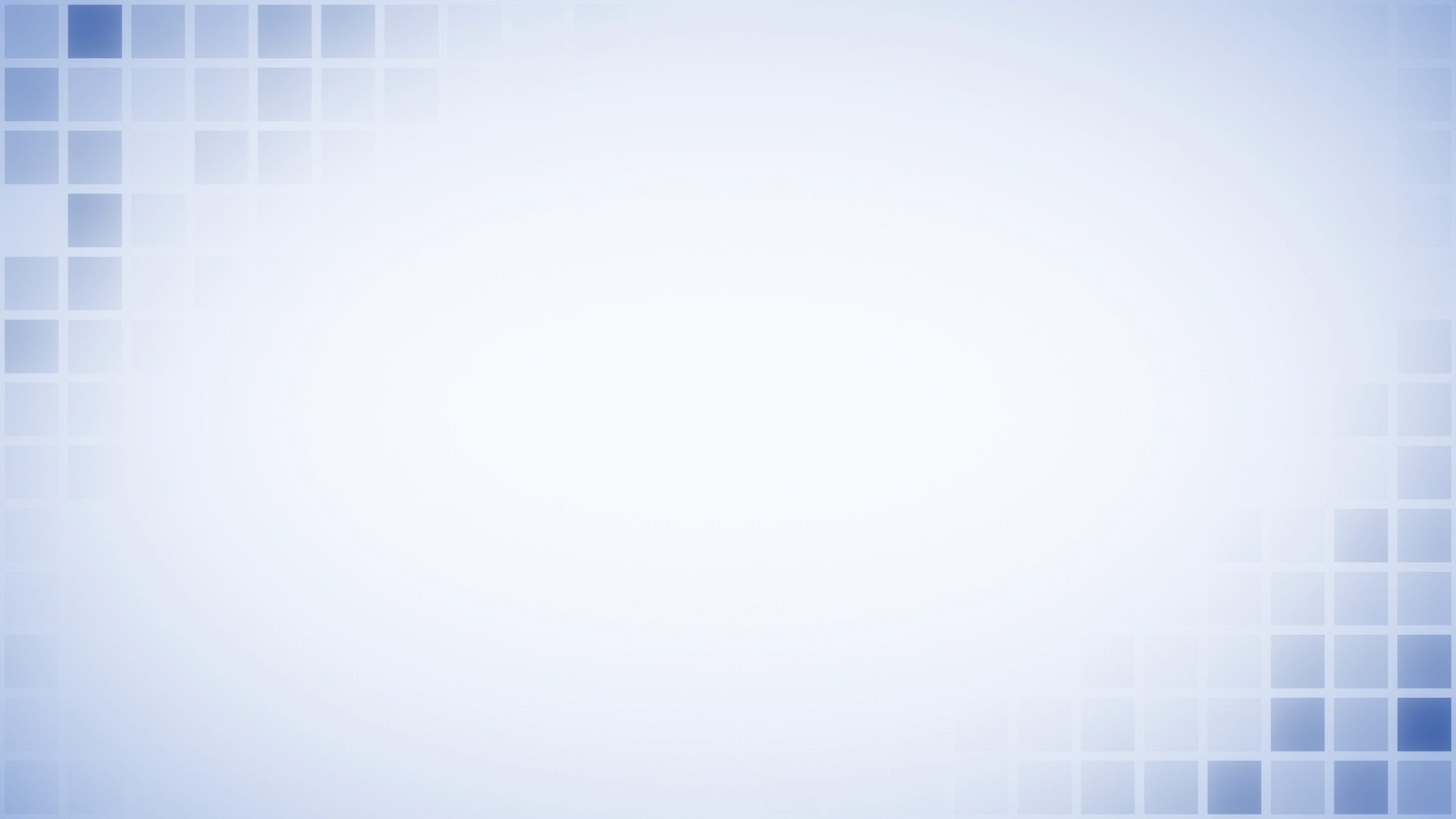 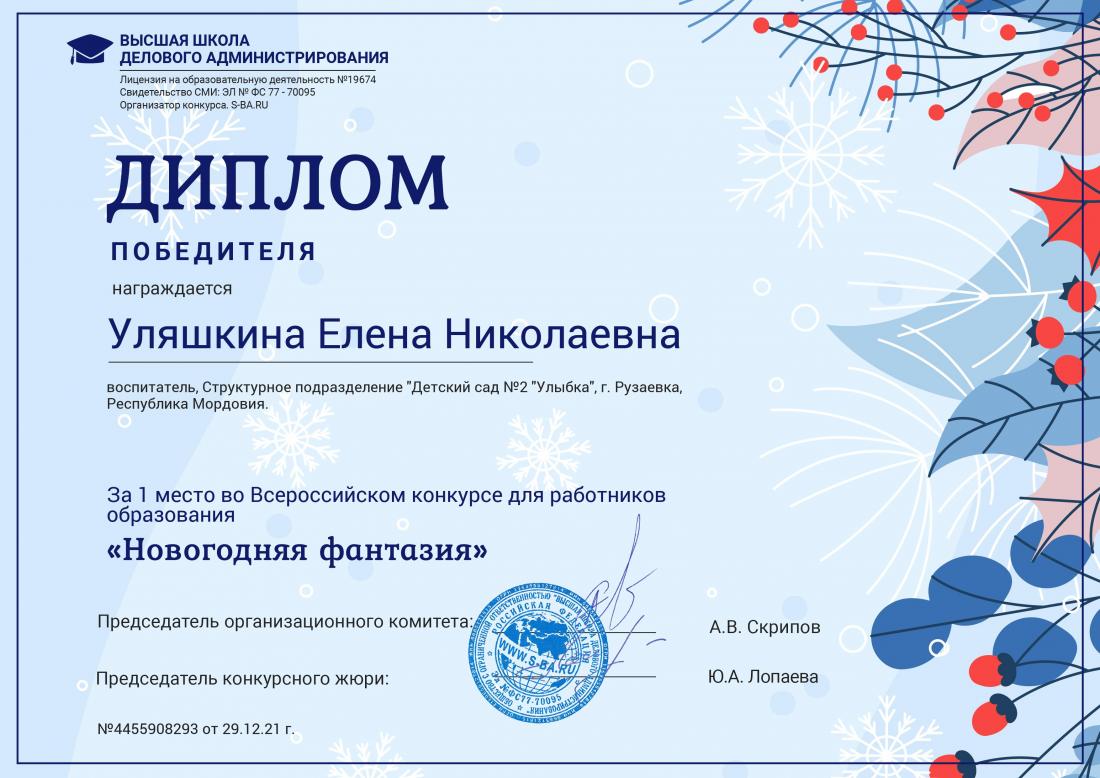 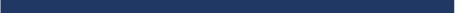 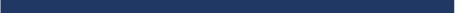 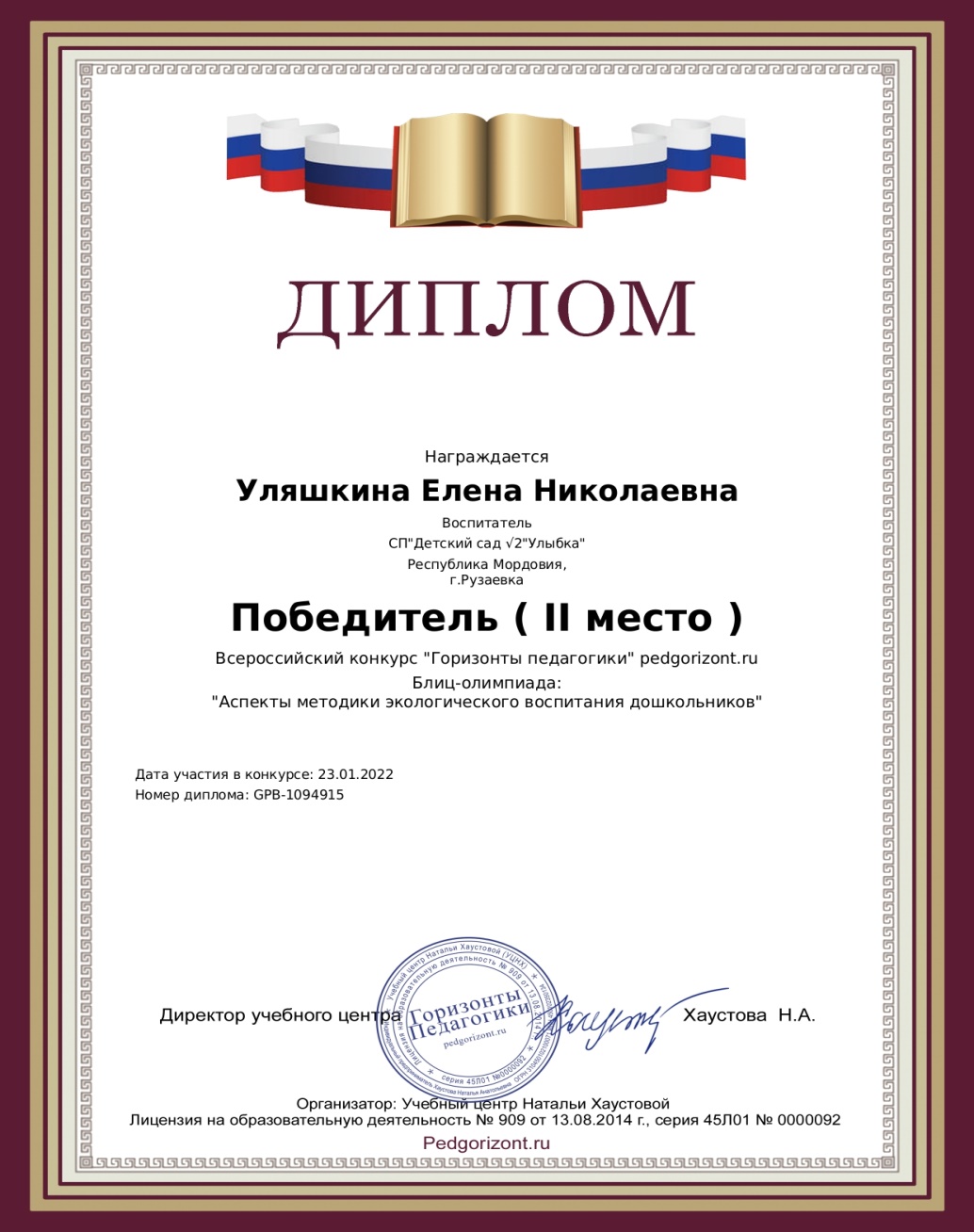 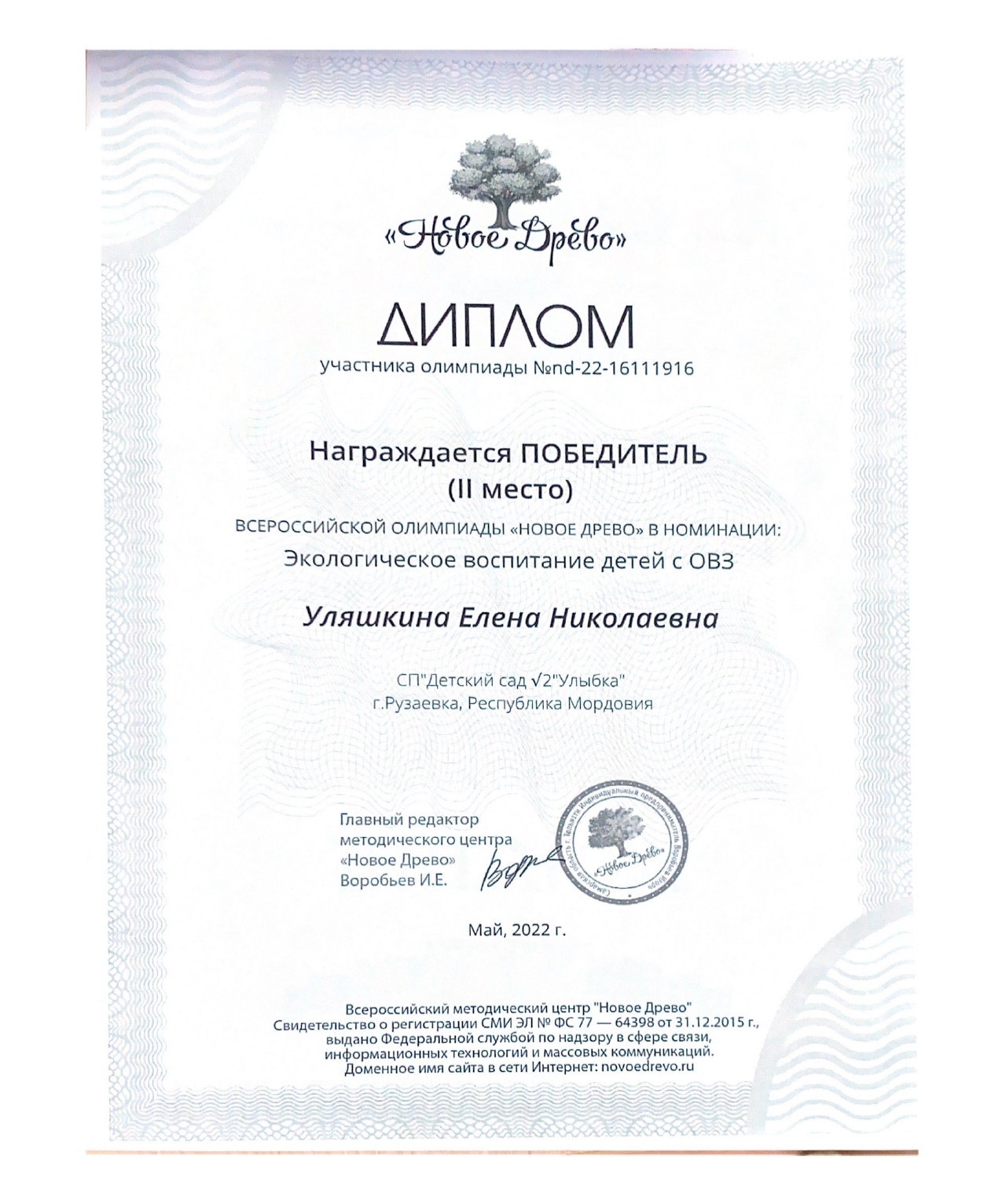 справка
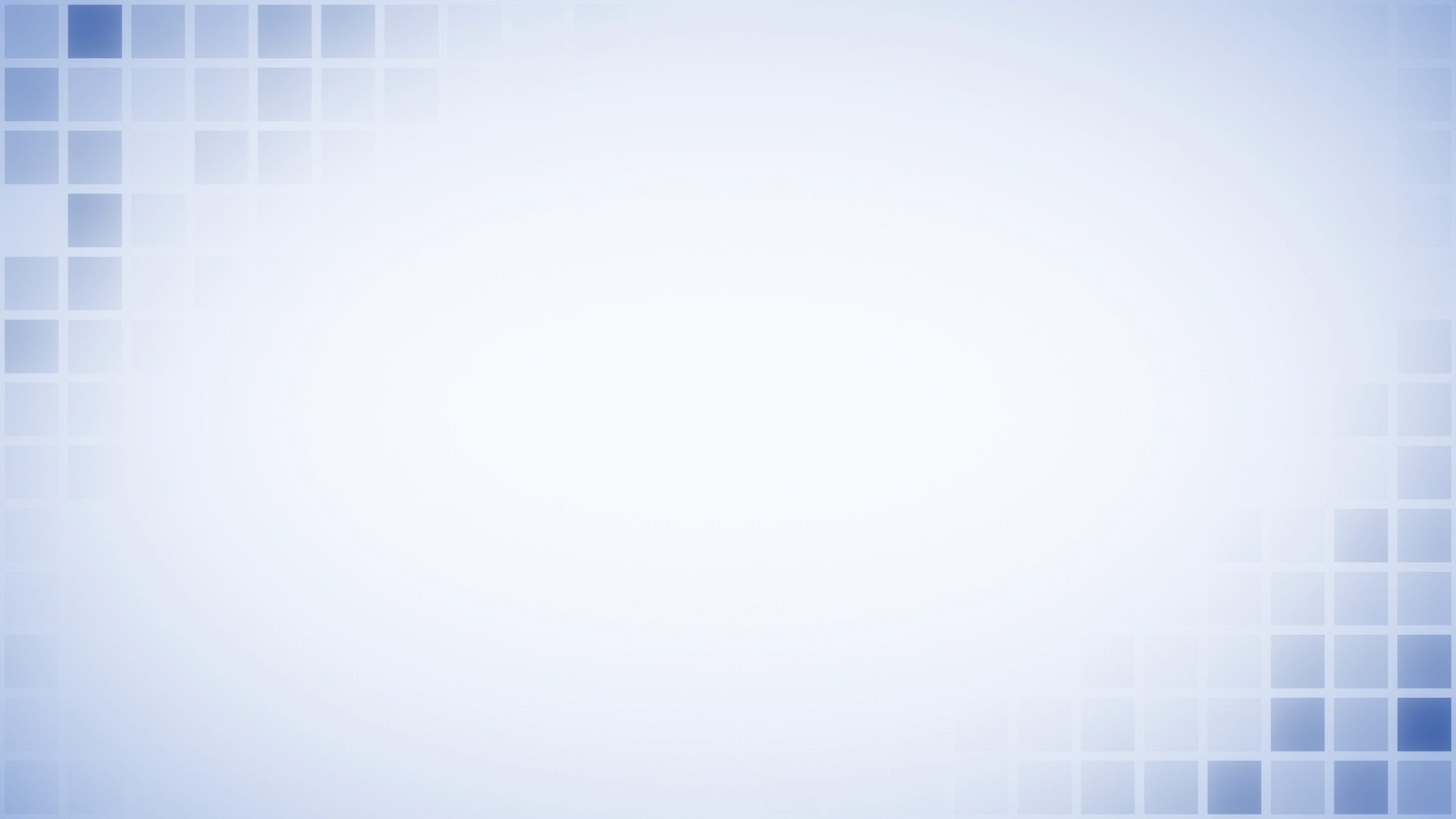 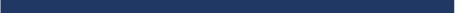 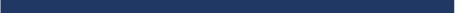 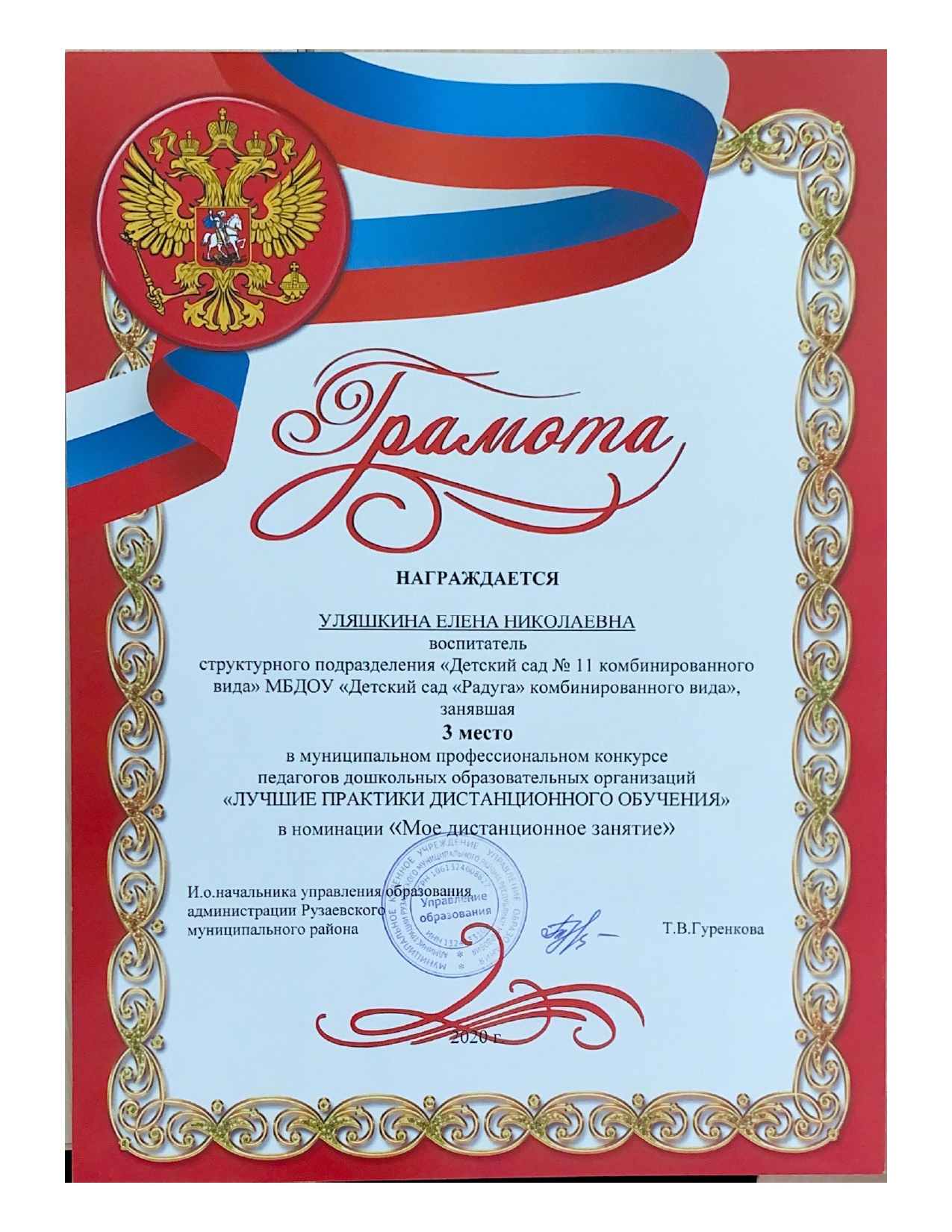 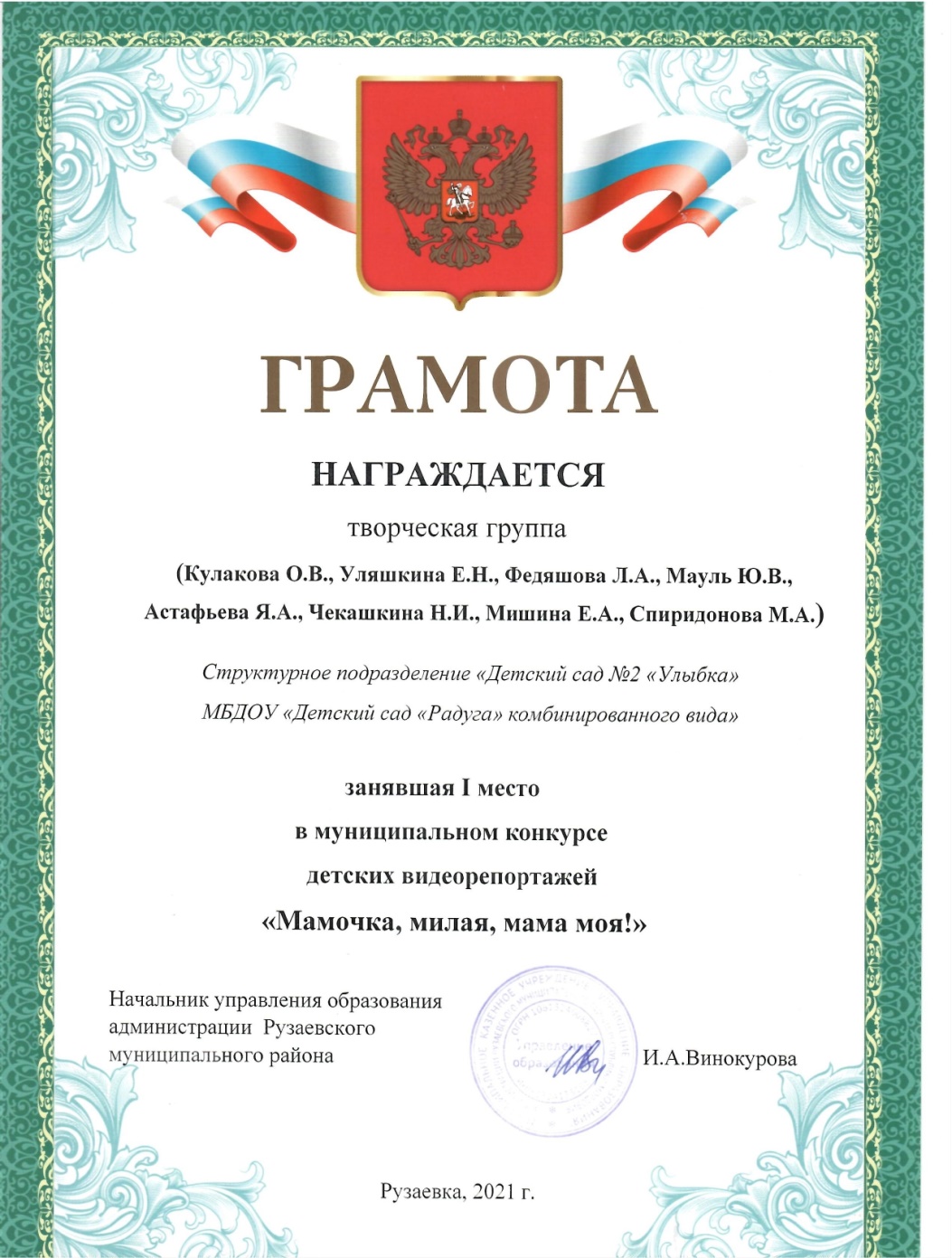 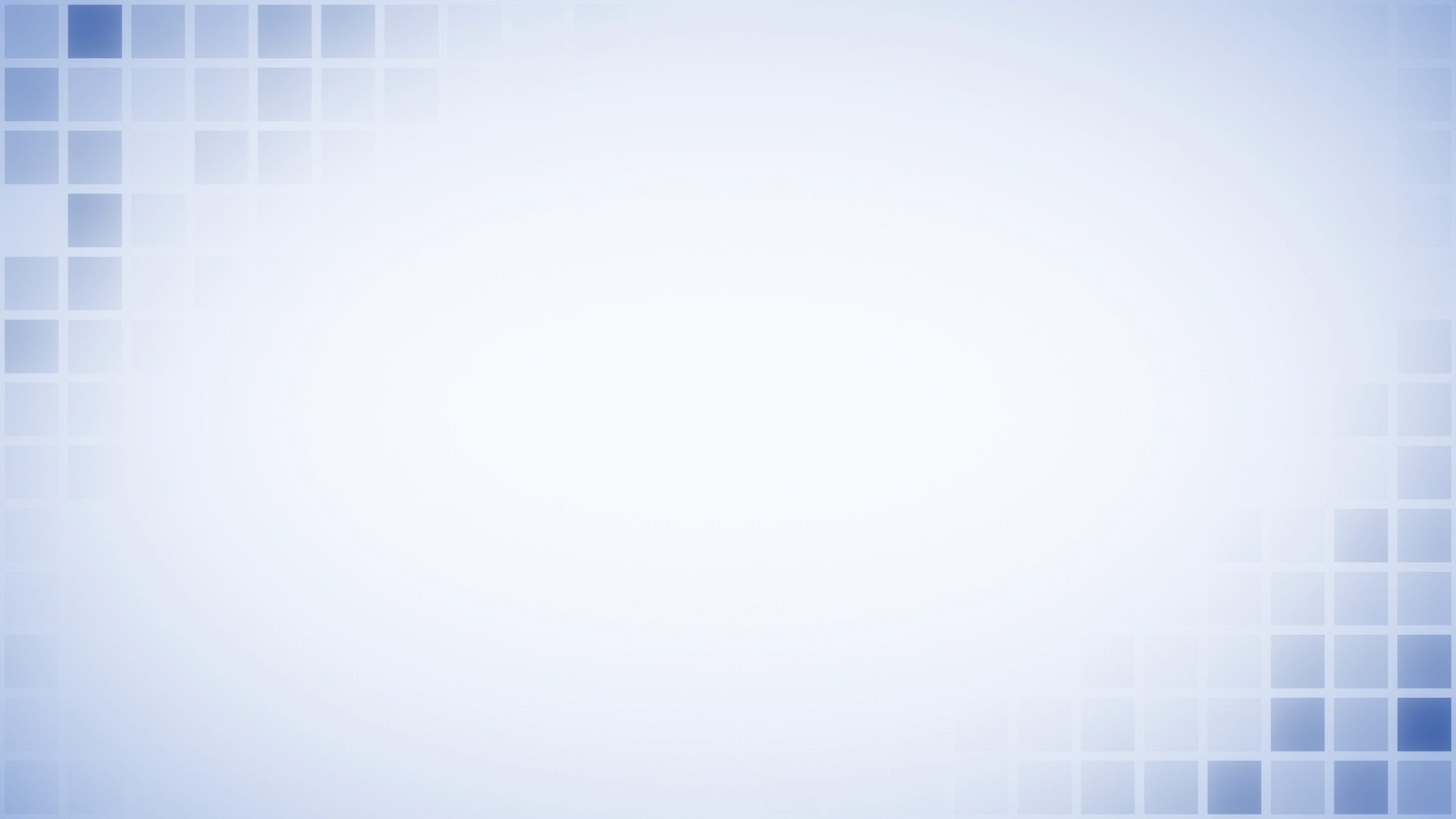 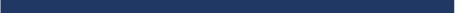 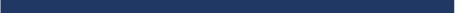 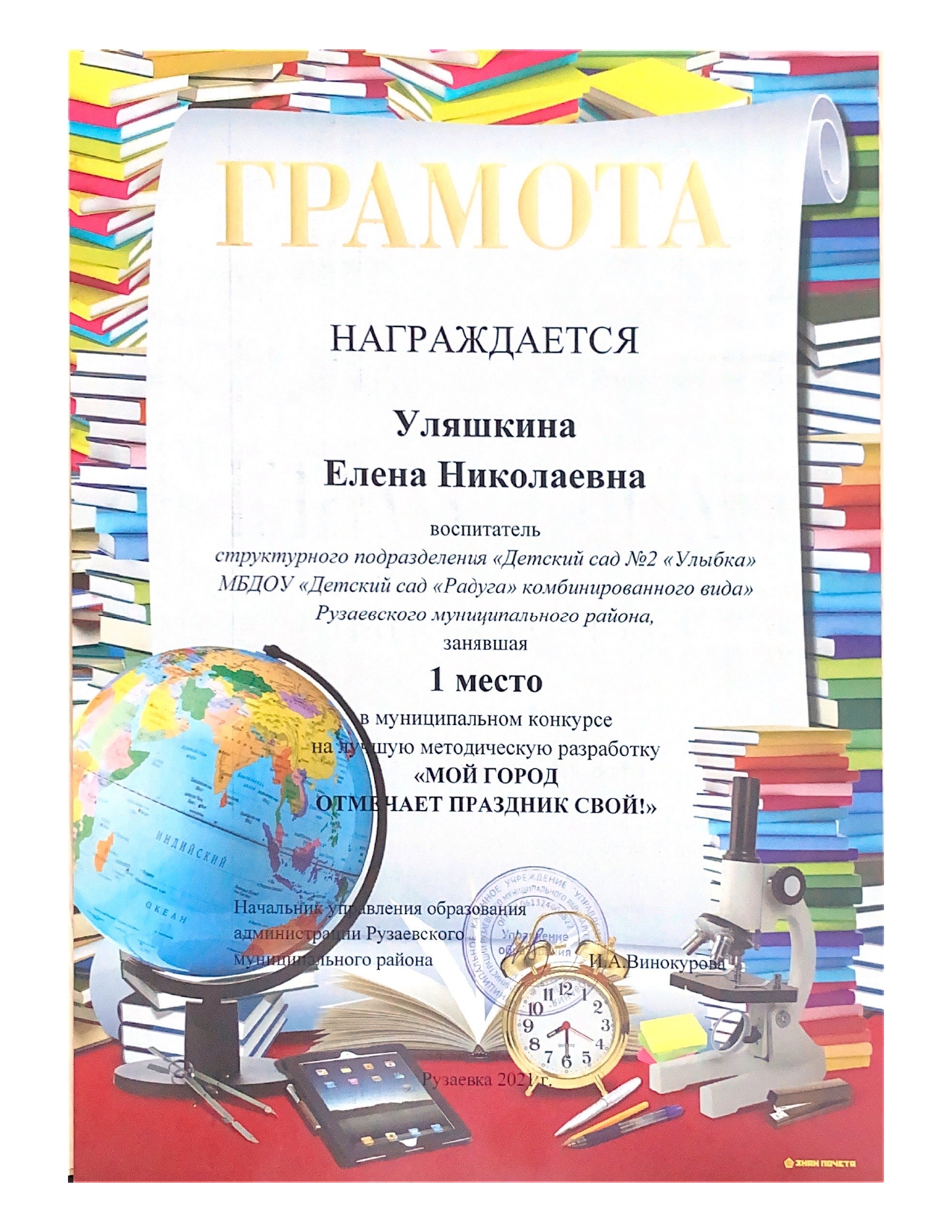 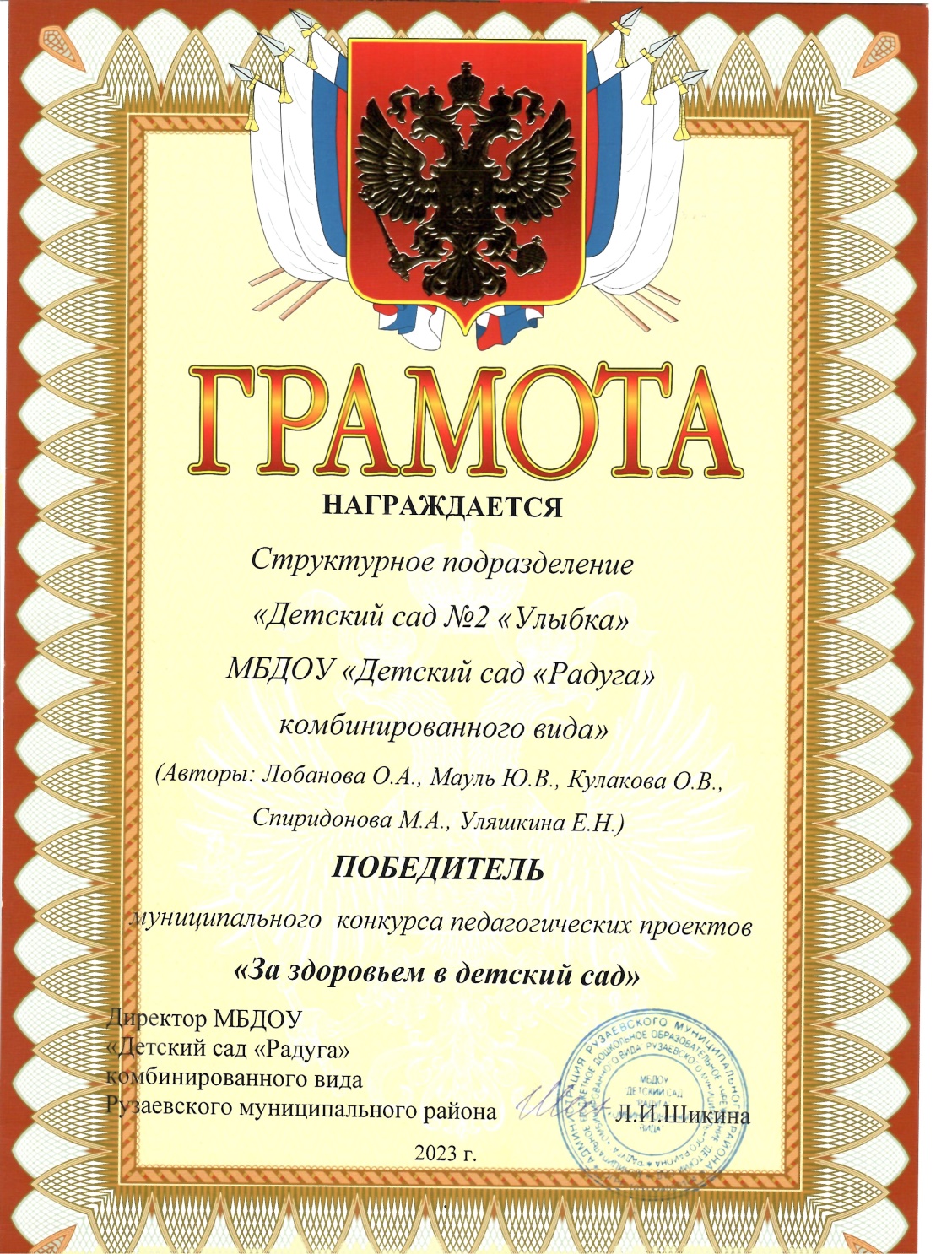 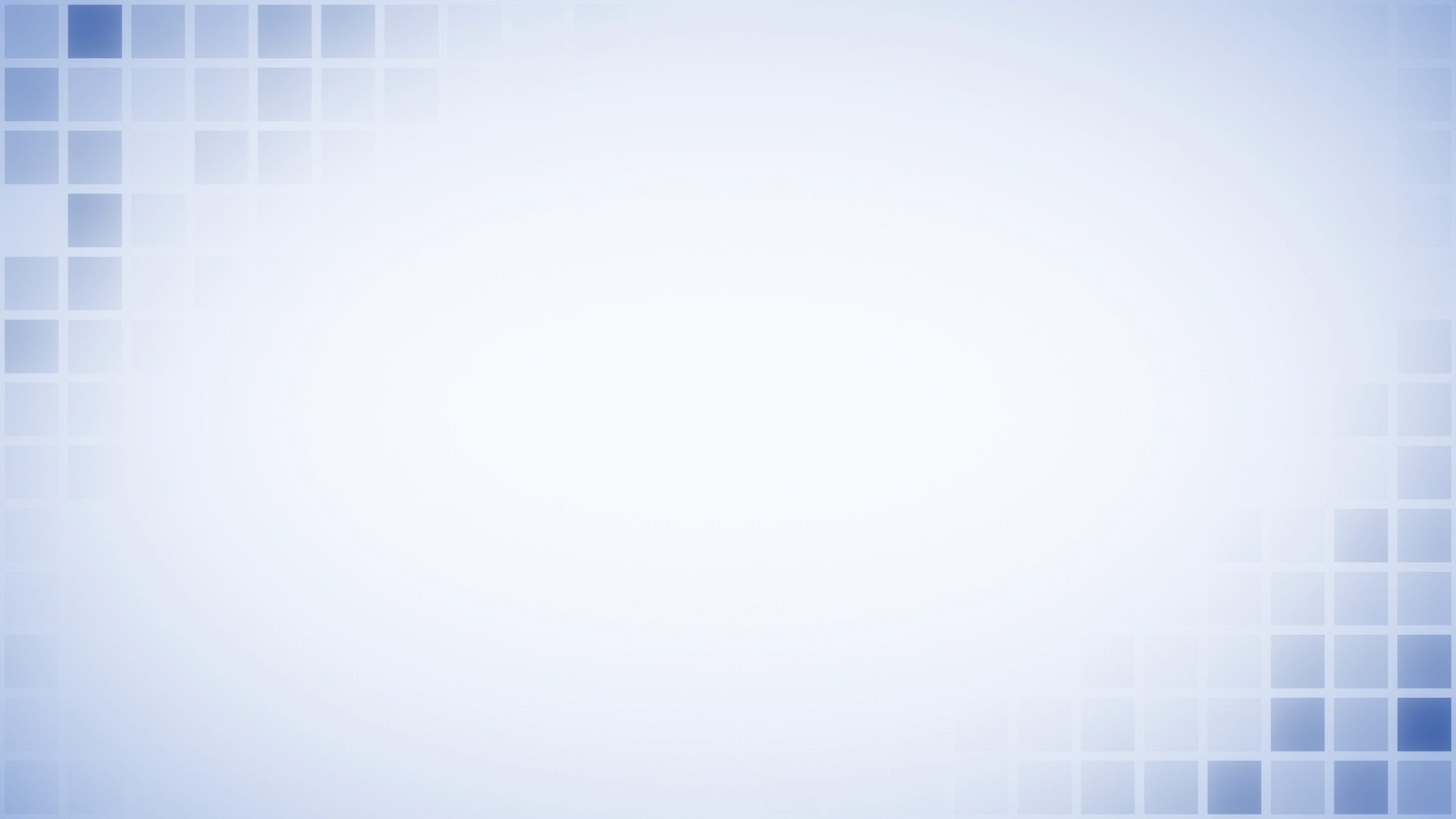 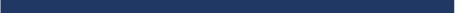 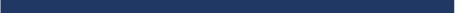 Поощрения с различных сайтов и порталов сети Интернет;
Поощрения республиканского уровня.
НАГРАДЫ И ПООЩРЕНИЯ
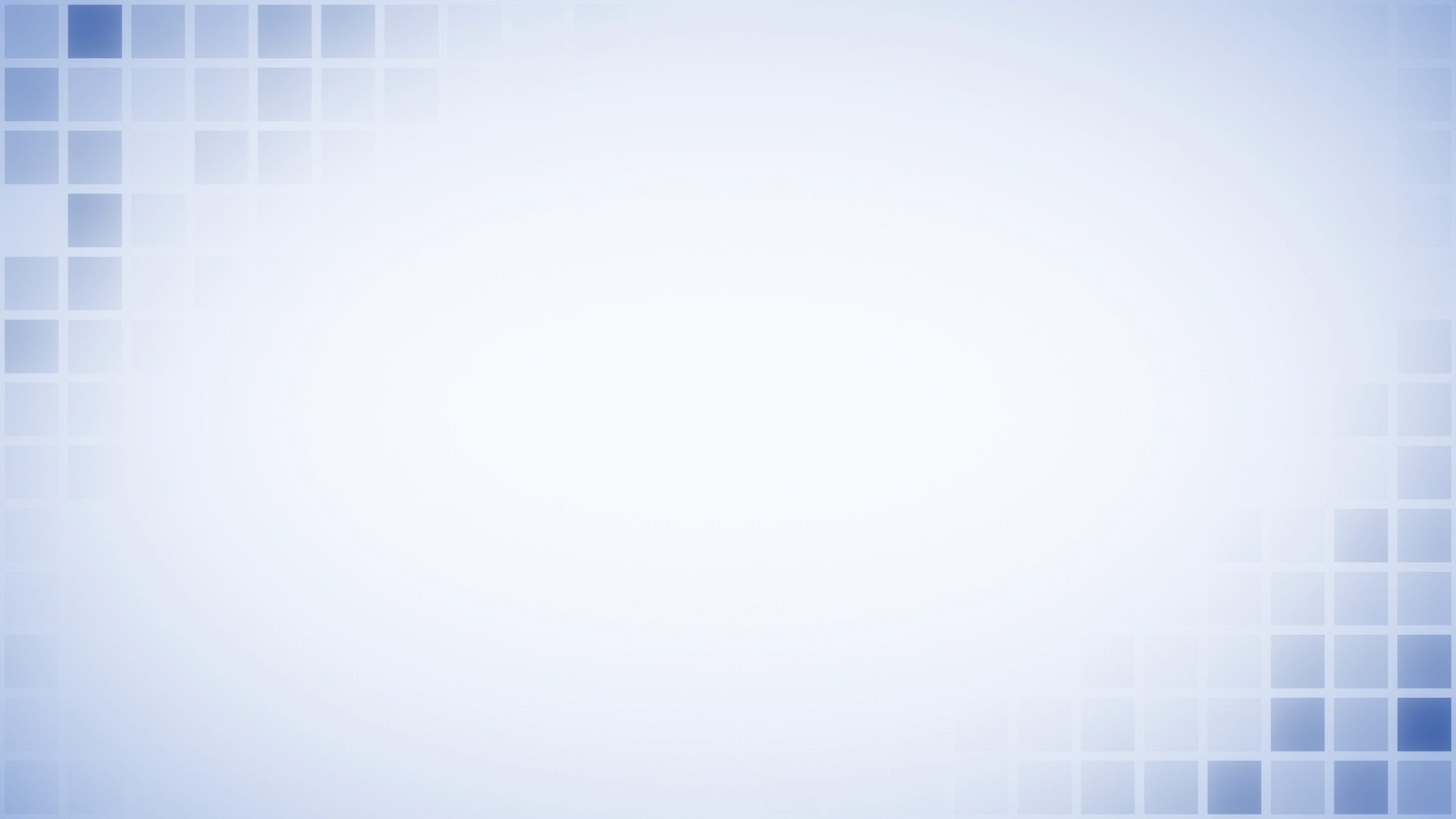 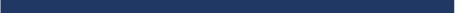 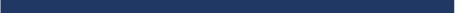 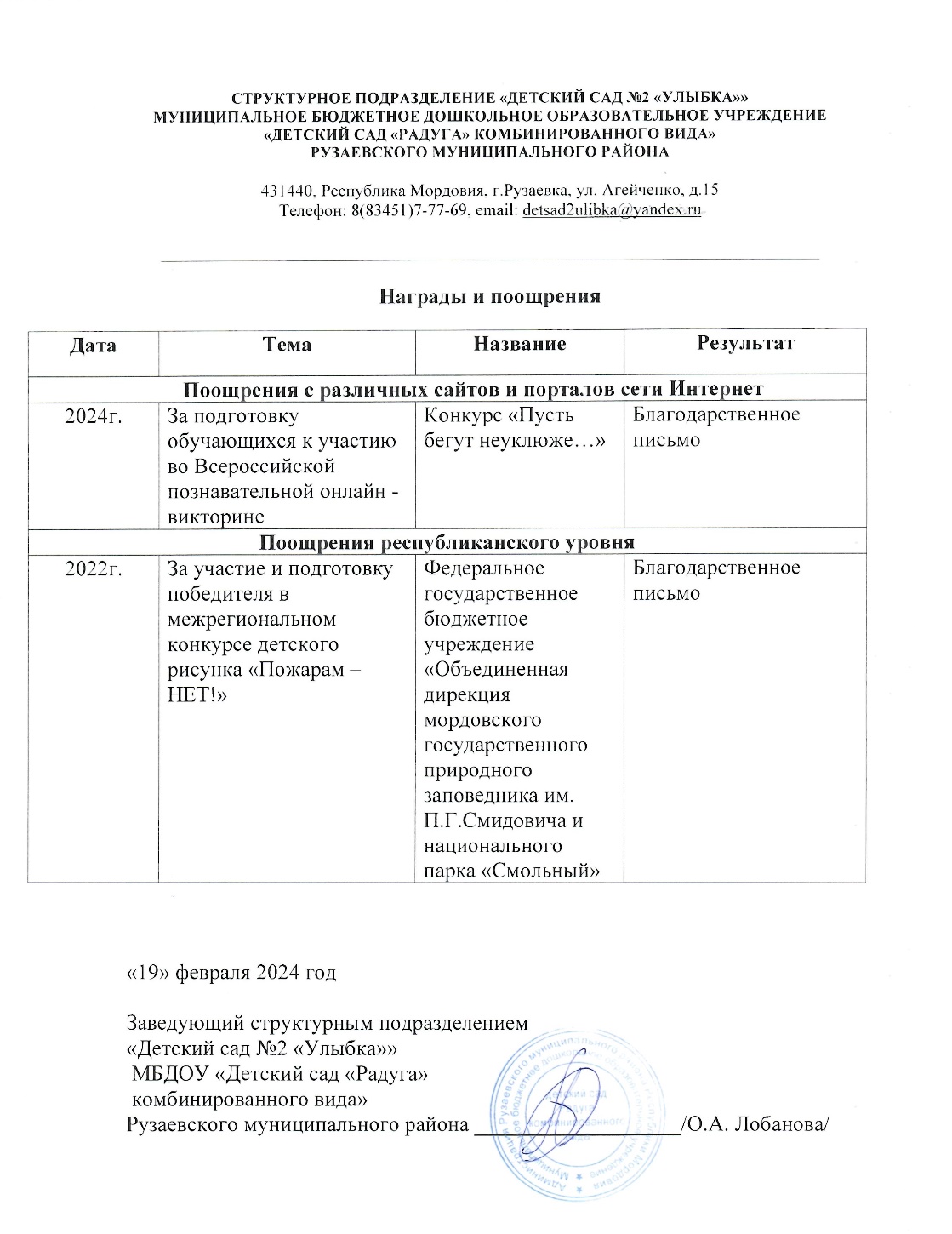 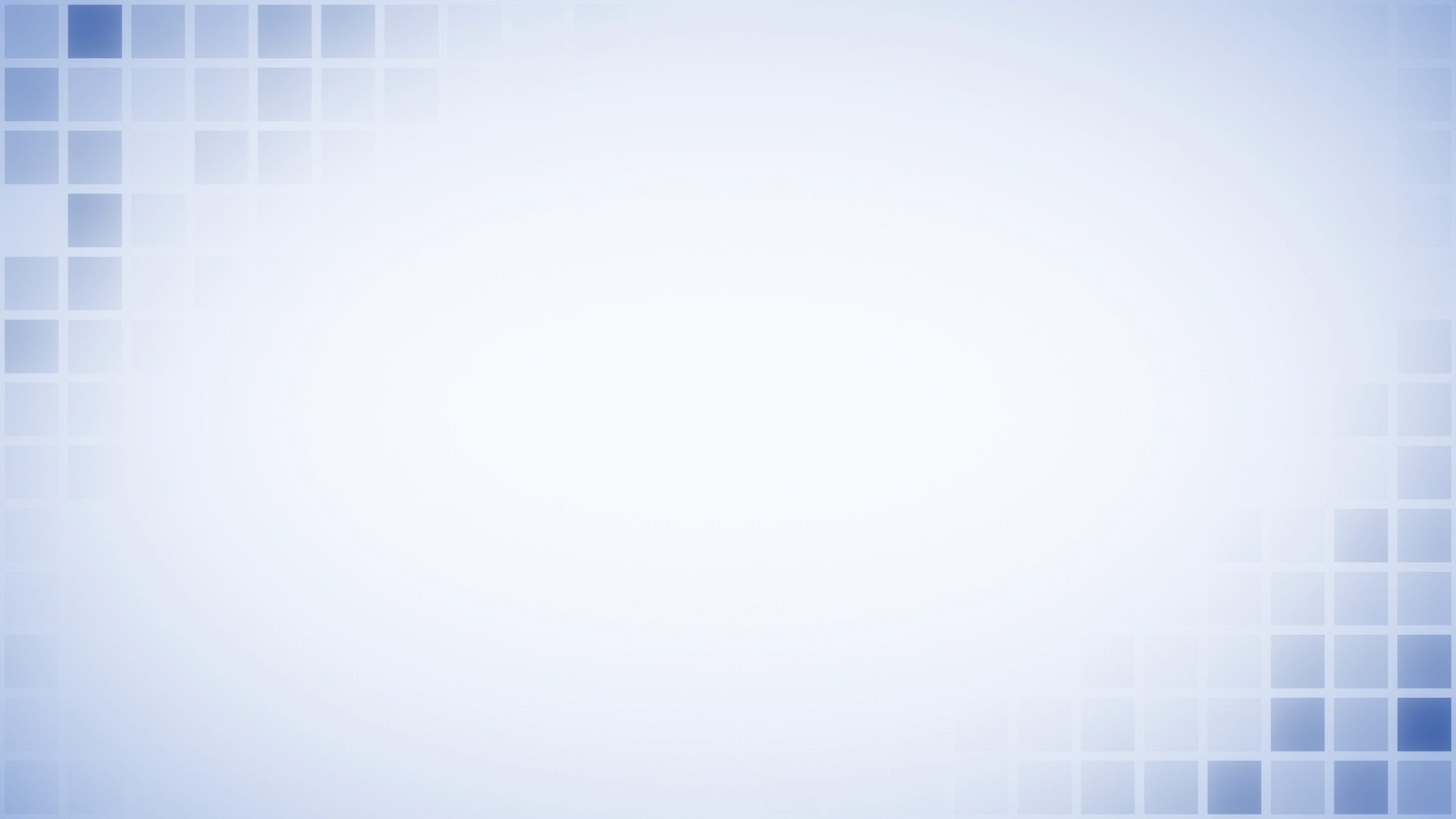 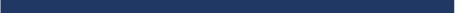 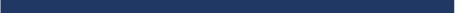 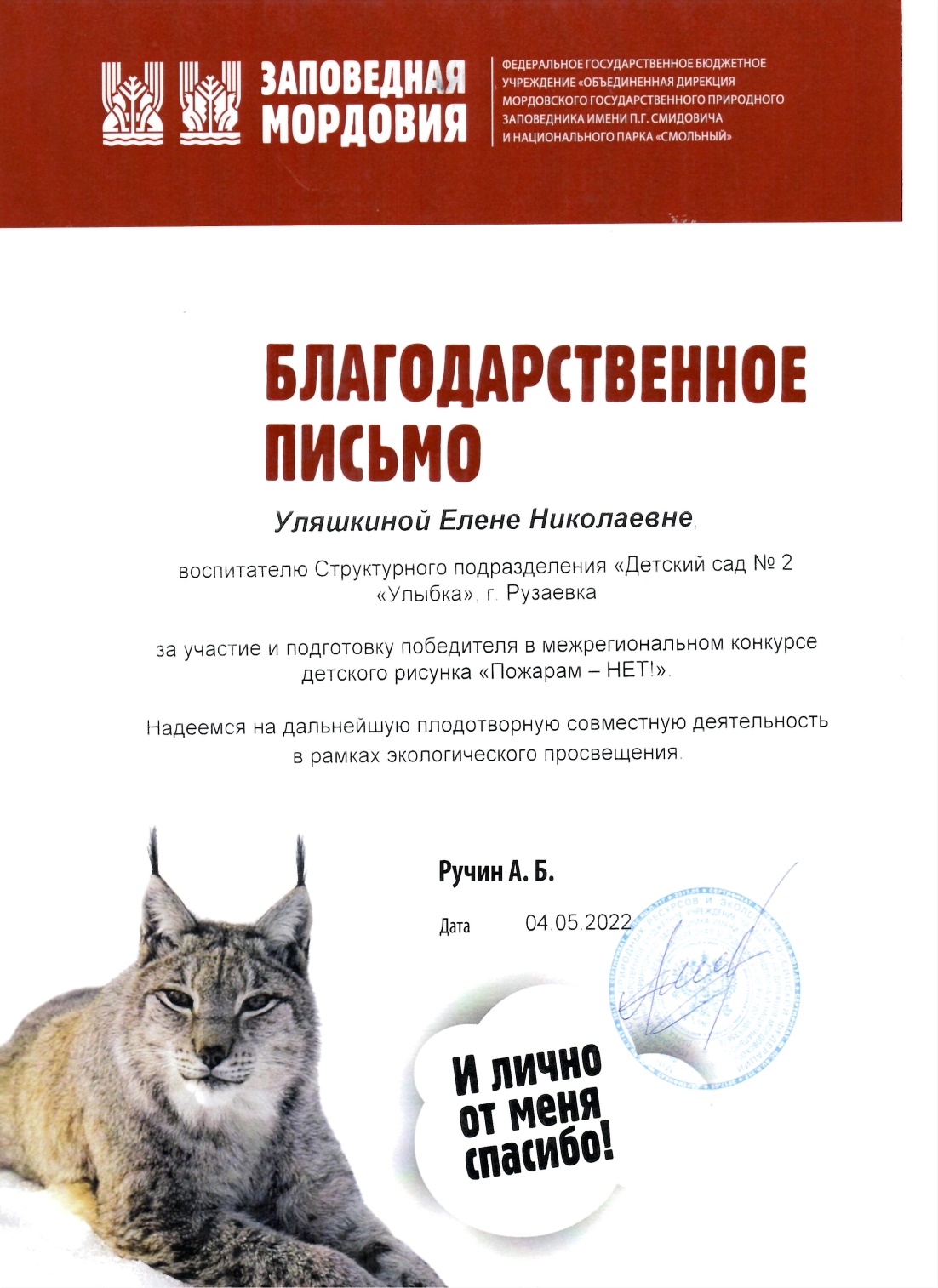 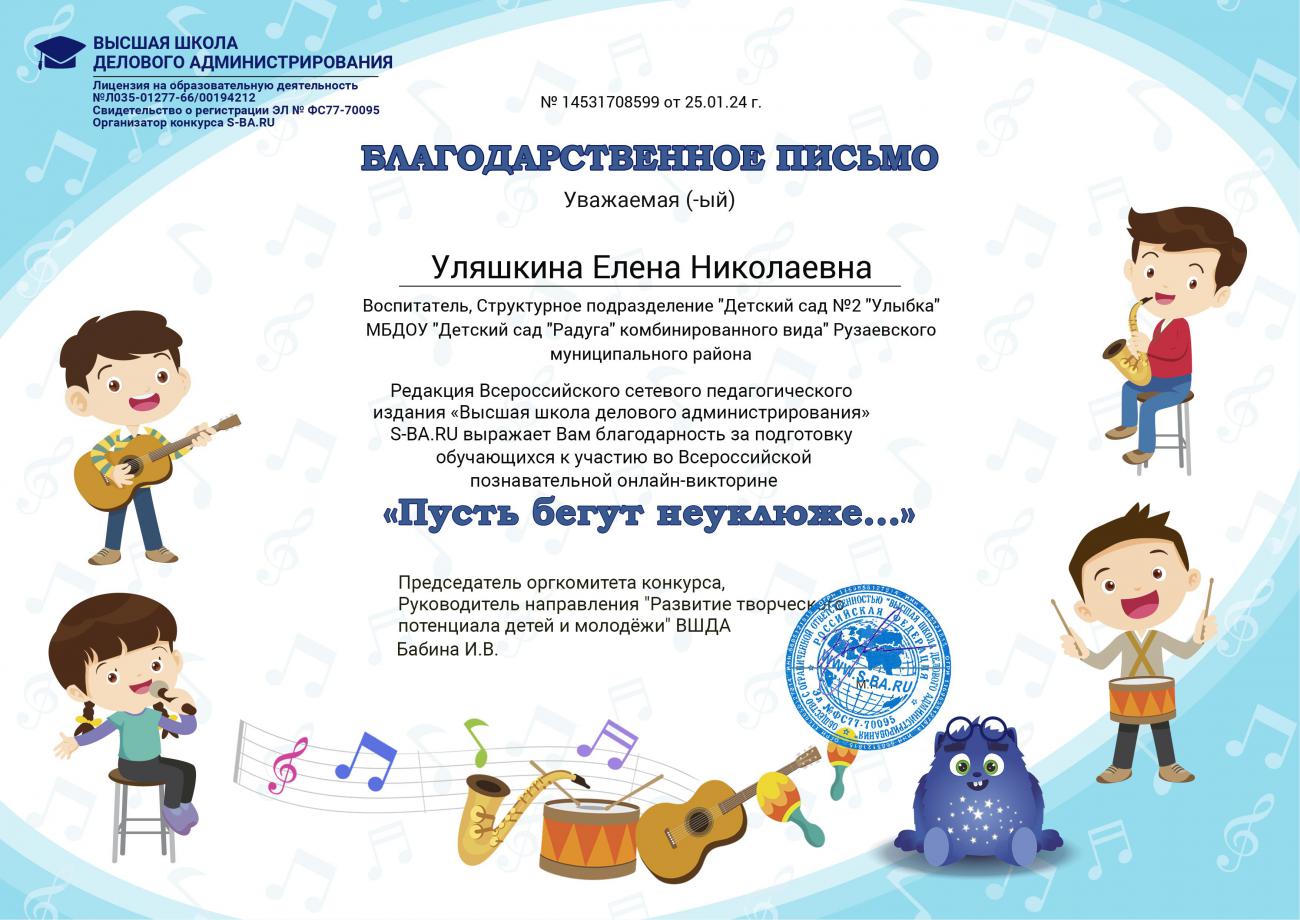